Global Reference Frames: What They Are and How/Why NGS Aligns to Them
NGS Webinar Series - October 8, 2020
Phillip McFarland
Outline
What is a reference frame?
Traditional geodetic datums
Global reference frames
the International Terrestrial Reference System (ITRS)
the International Terrestrial Reference Frame (ITRF)
How is the ITRF realized?
The International GNSS Service (IGS) realization of the ITRF
How NGS aligns the U.S. National Spatial Reference System (NSRS) with the ITRF through the IGS frame
Outline
What is a reference frame?
Traditional geodetic datums
Global reference frames
the International Terrestrial Reference System (ITRS)
the International Terrestrial Reference Frame (ITRF)
How is the ITRF realized?
The International GNSS Service (IGS) realization of the ITRF
How NGS aligns the U.S. National Spatial Reference System (NSRS) with the ITRF through the IGS frame
Disclaimer: this presentation covers geometric reference frames
What is a reference frame?
What is a reference frame?
Reference frames give us a means to assign self-consistent coordinates to physical locations and to describe how those coordinates change over time
What is a reference frame?
A simple reference frame can be defined in 3D with a triad of orthogonal axes
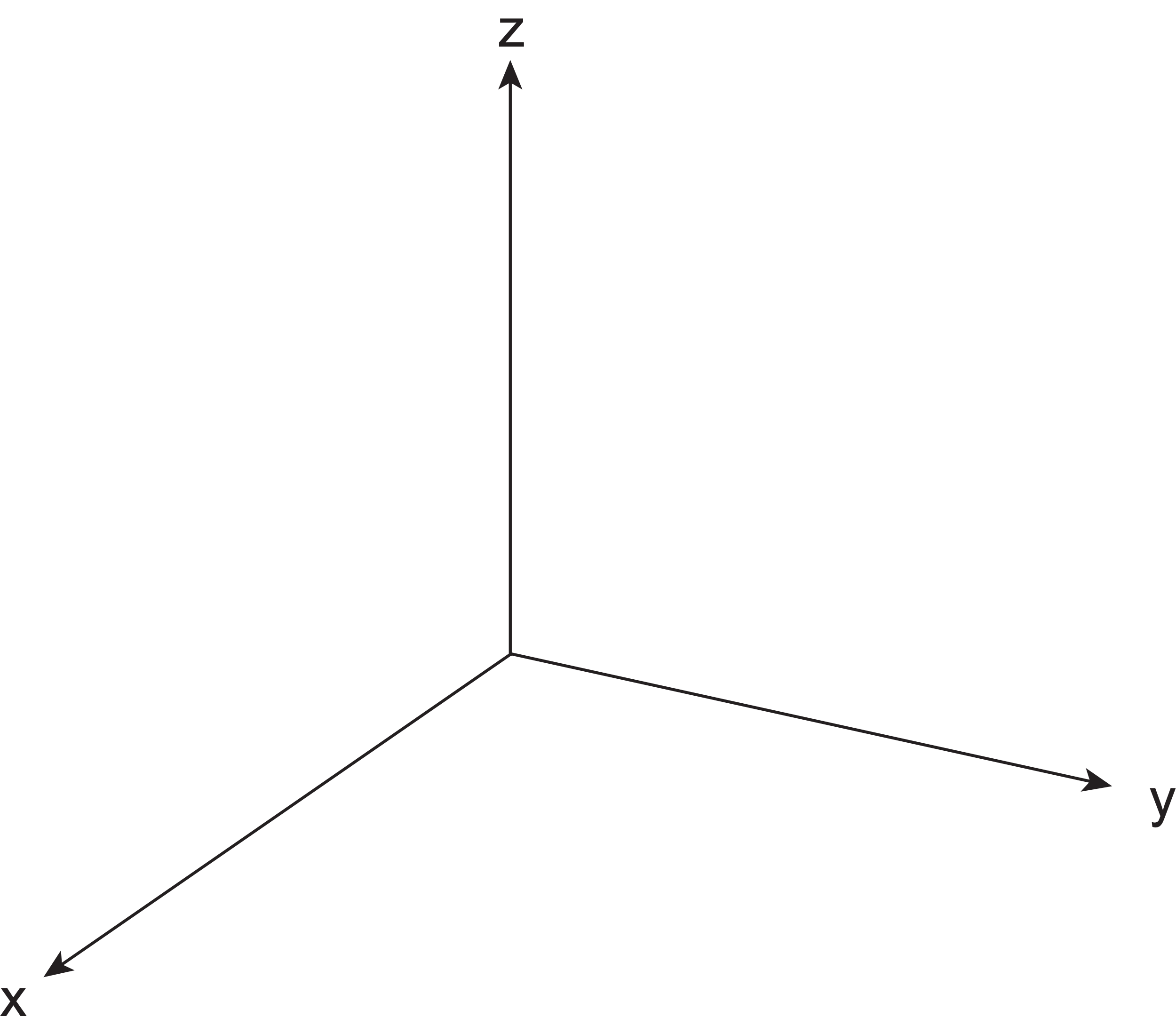 What is a reference frame?
A simple reference frame can be defined in 3D with a triad of orthogonal axes

Once we define a standard unit of length we can use these axes to define coordinates for physical points
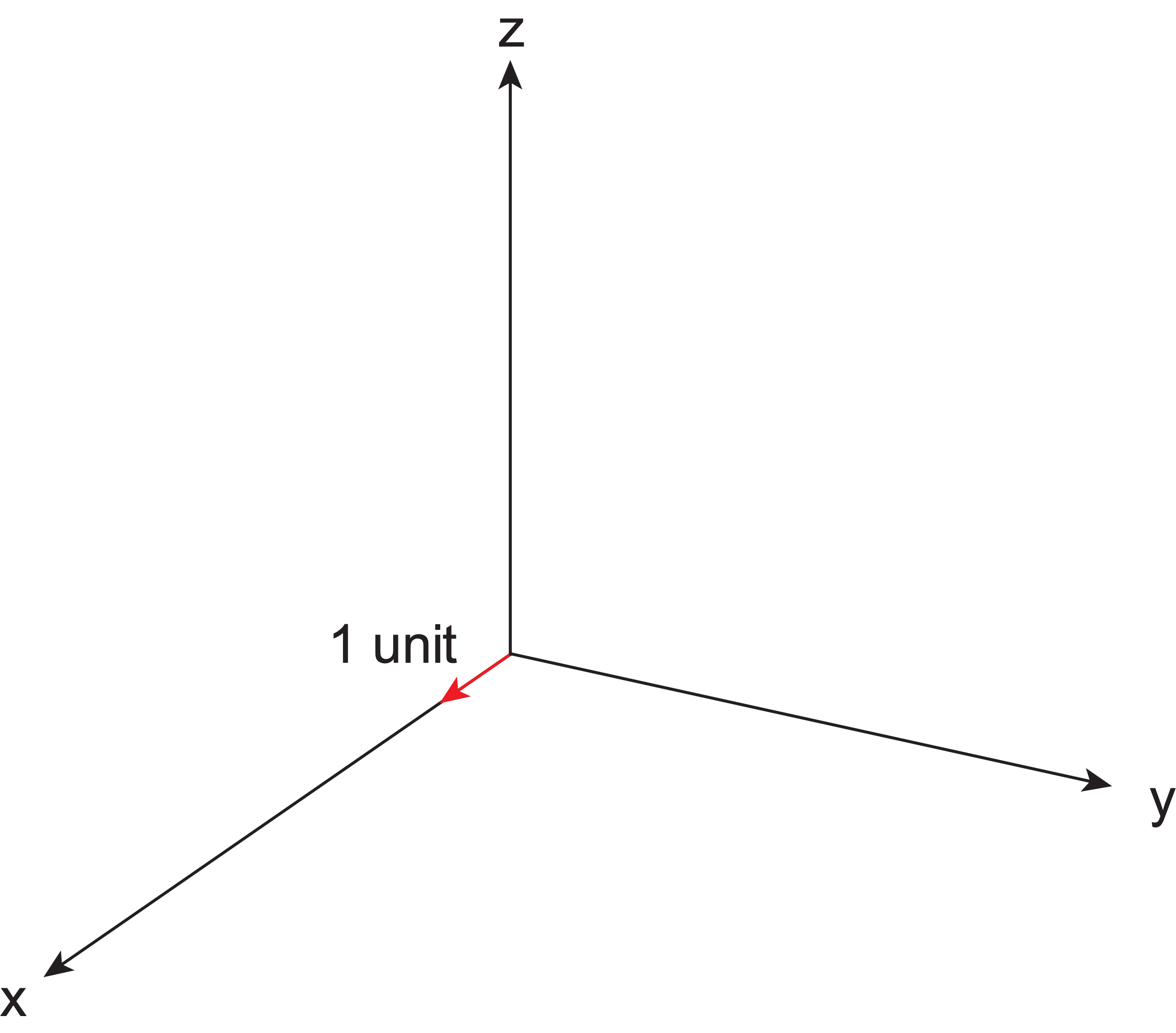 What is a reference frame?
A simple reference frame can be defined in 3D with a triad of orthogonal axes

Once we define a standard unit of length we can use these axes to define coordinates for physical points
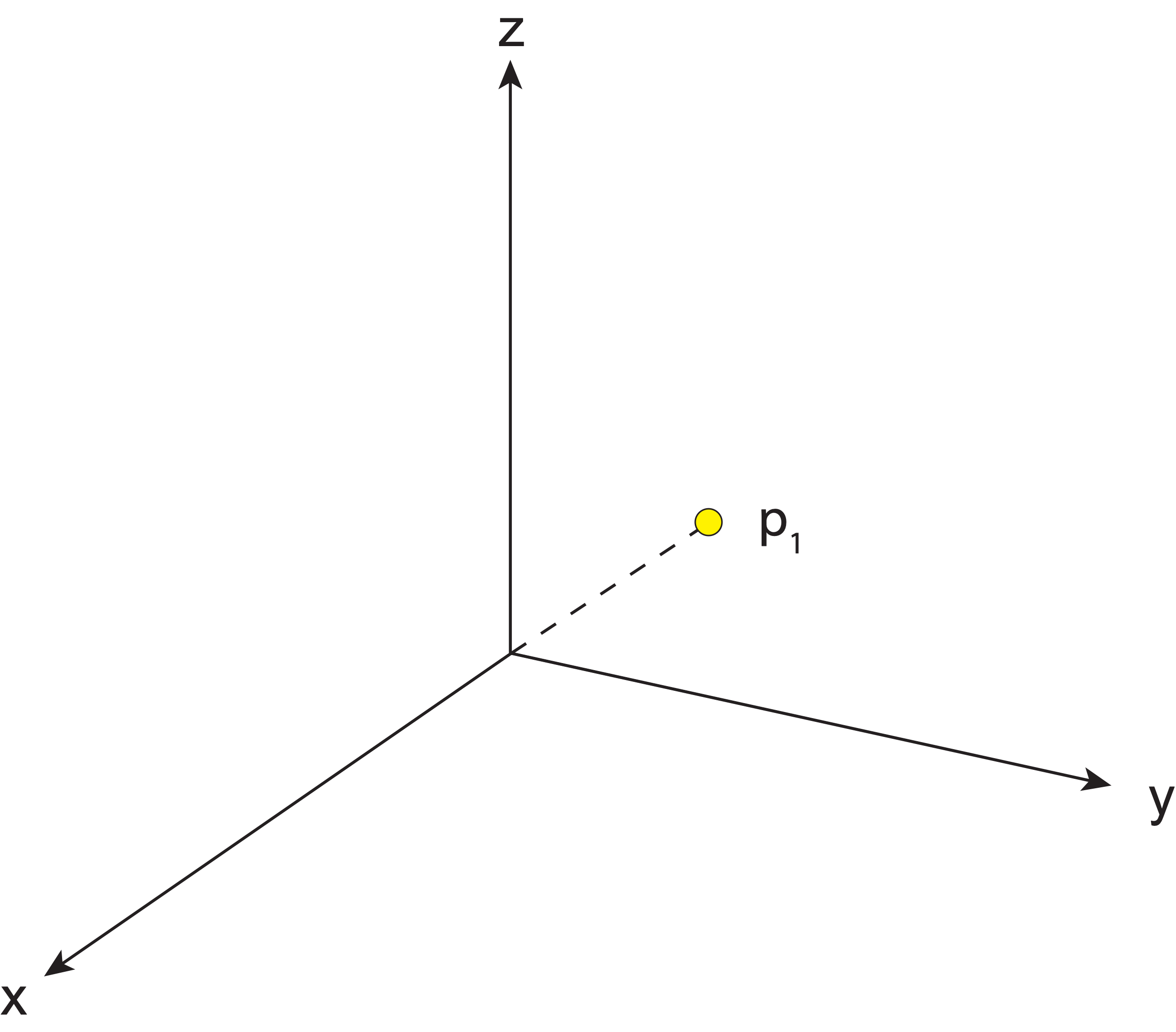 What is a reference frame?
A simple reference frame can be defined in 3D with a triad of orthogonal axes

Once we define a standard unit of length we can use these axes to define coordinates for physical points
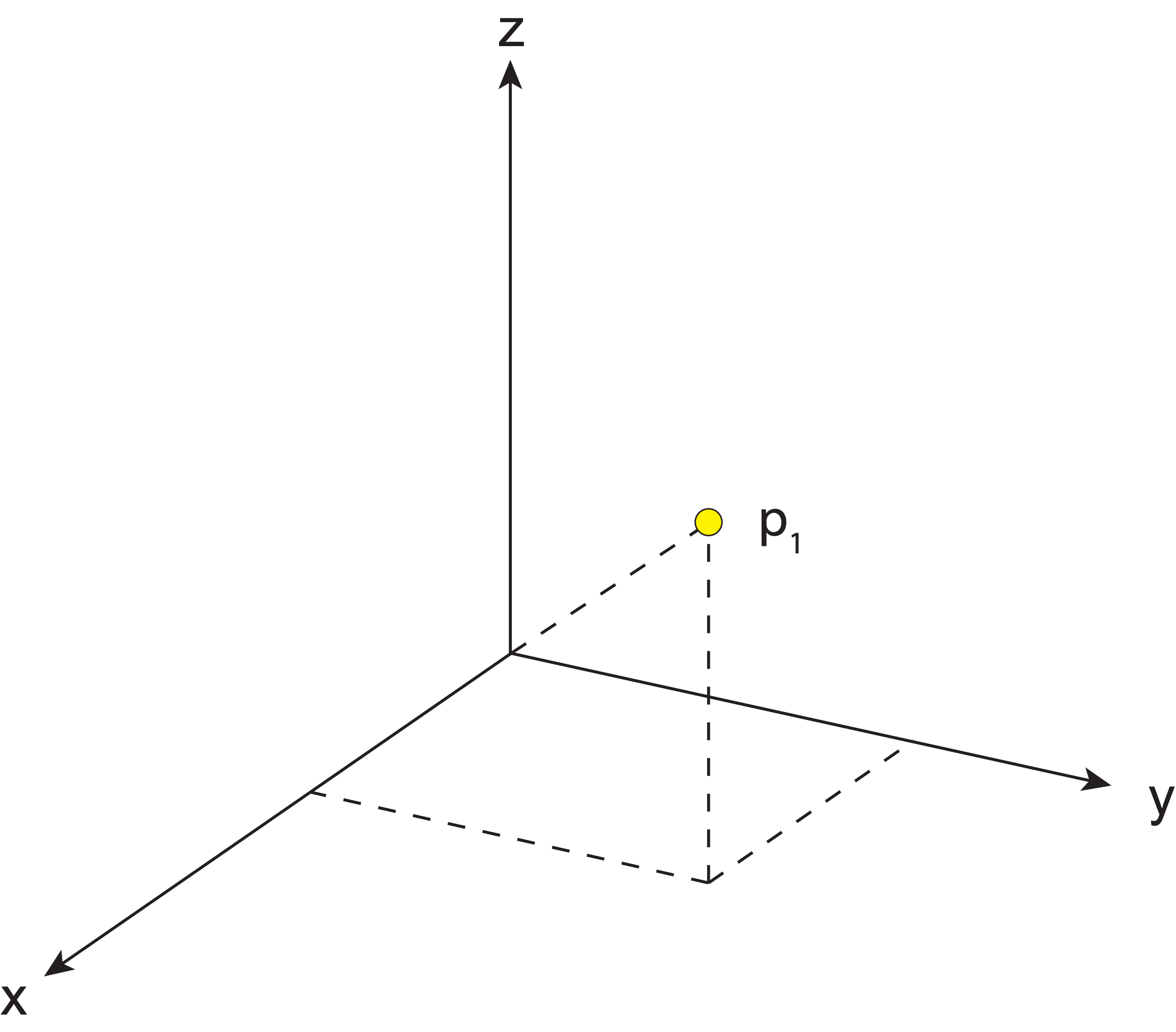 What is a reference frame?
A simple reference frame can be defined in 3D with a triad of orthogonal axes

Once we define a standard unit of length we can use these axes to define coordinates for physical points
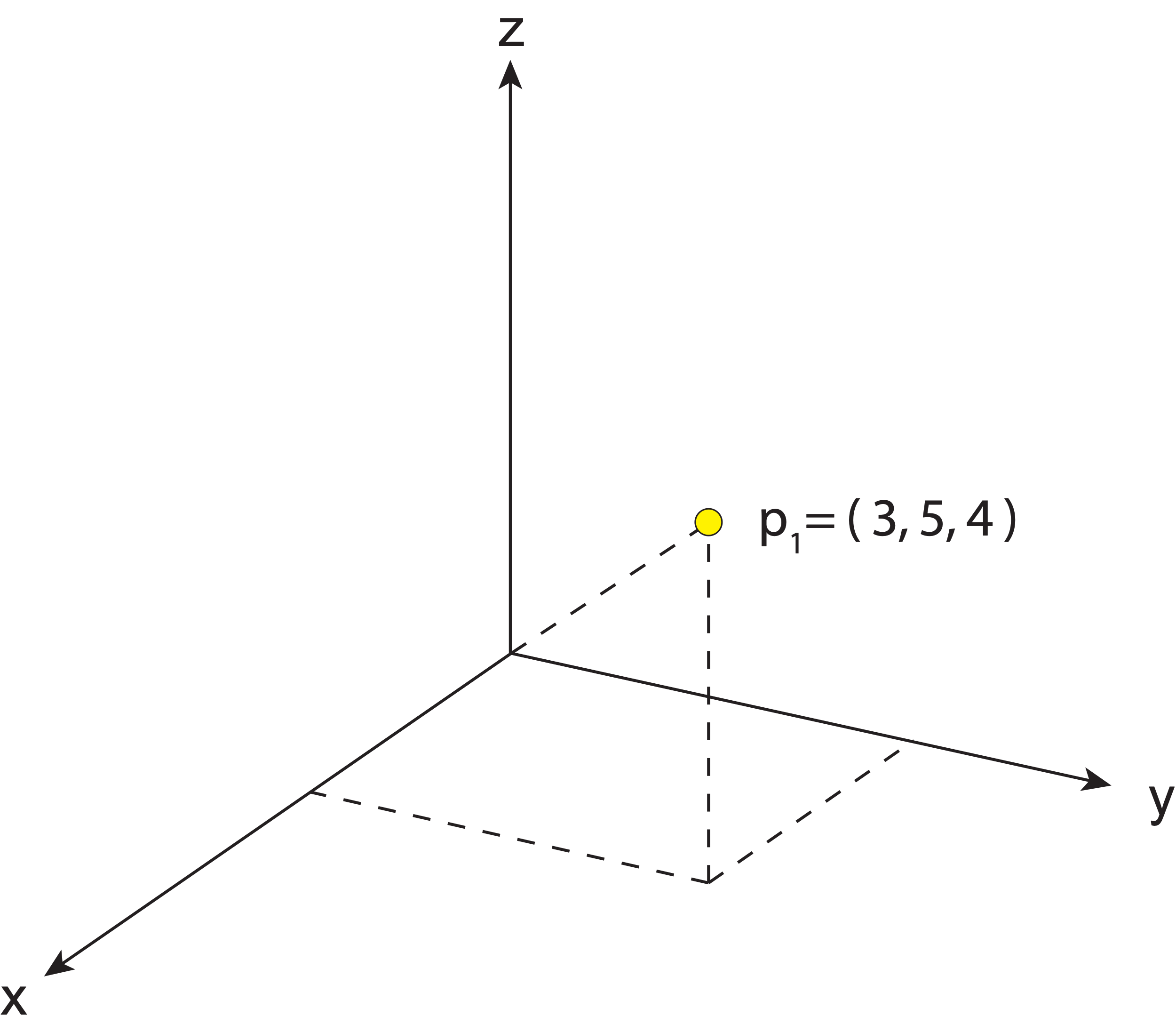 What is a reference frame?
Once we have defined coordinates for one point in the frame, we can position relative to that point.
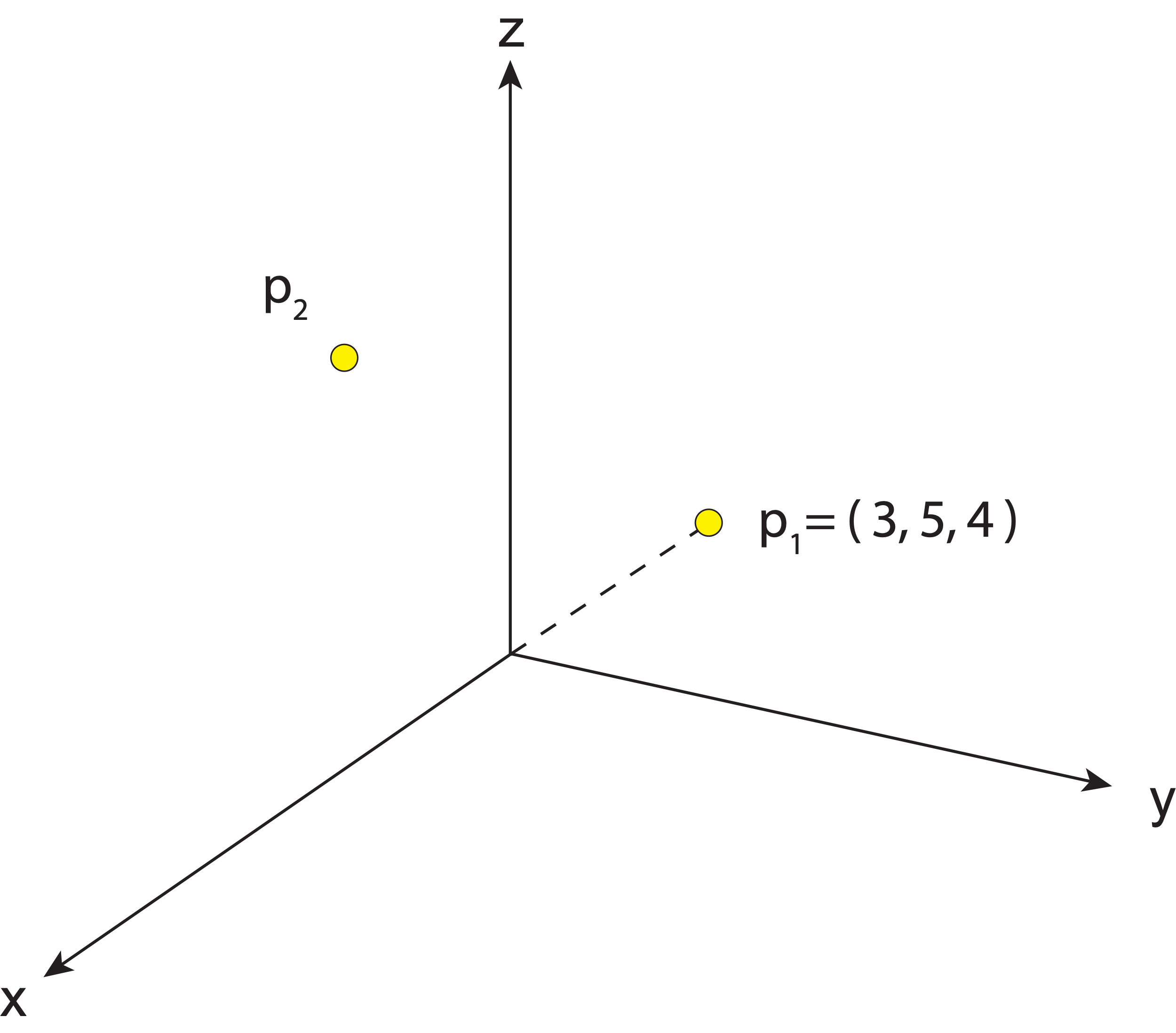 What is a reference frame?
Once we have defined coordinates for one point in the frame, we can position relative to that point.

By simple addition, the relative position of p2 w.r.t. p1 can be added to the absolute position of p1 to obtain the absolute position of p2 in the frame.
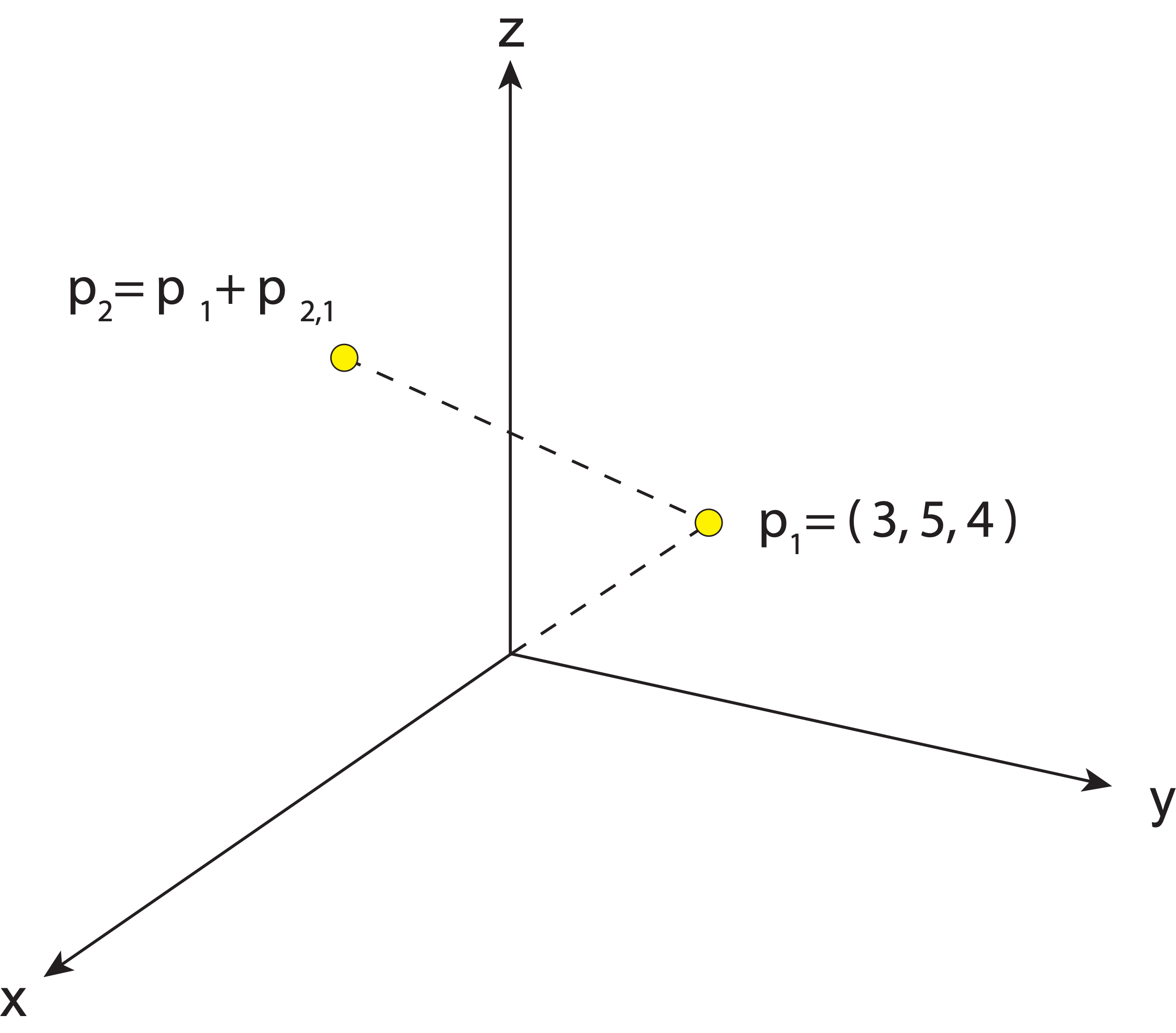 What is a reference frame?
Once we have defined coordinates for one point in the frame, we can position relative to that point.

By simple addition, the relative position of p2 w.r.t. p1 can be added to the absolute position of p1 to obtain the absolute position of p2 in the frame.
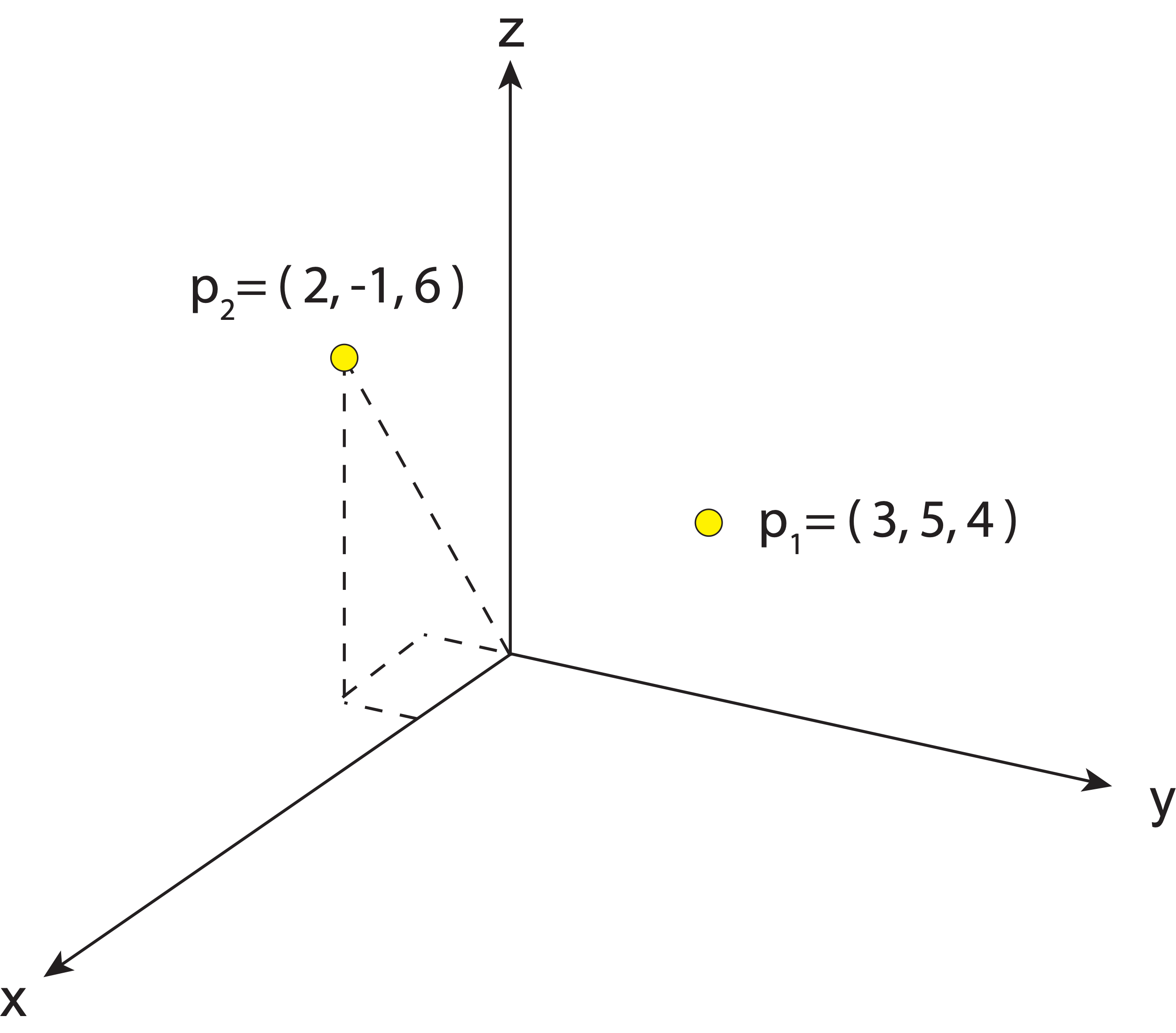 What is a reference frame?
If we know the absolute position of two points in the frame, we can easily obtain the position of one relative to the other by simple subtraction.
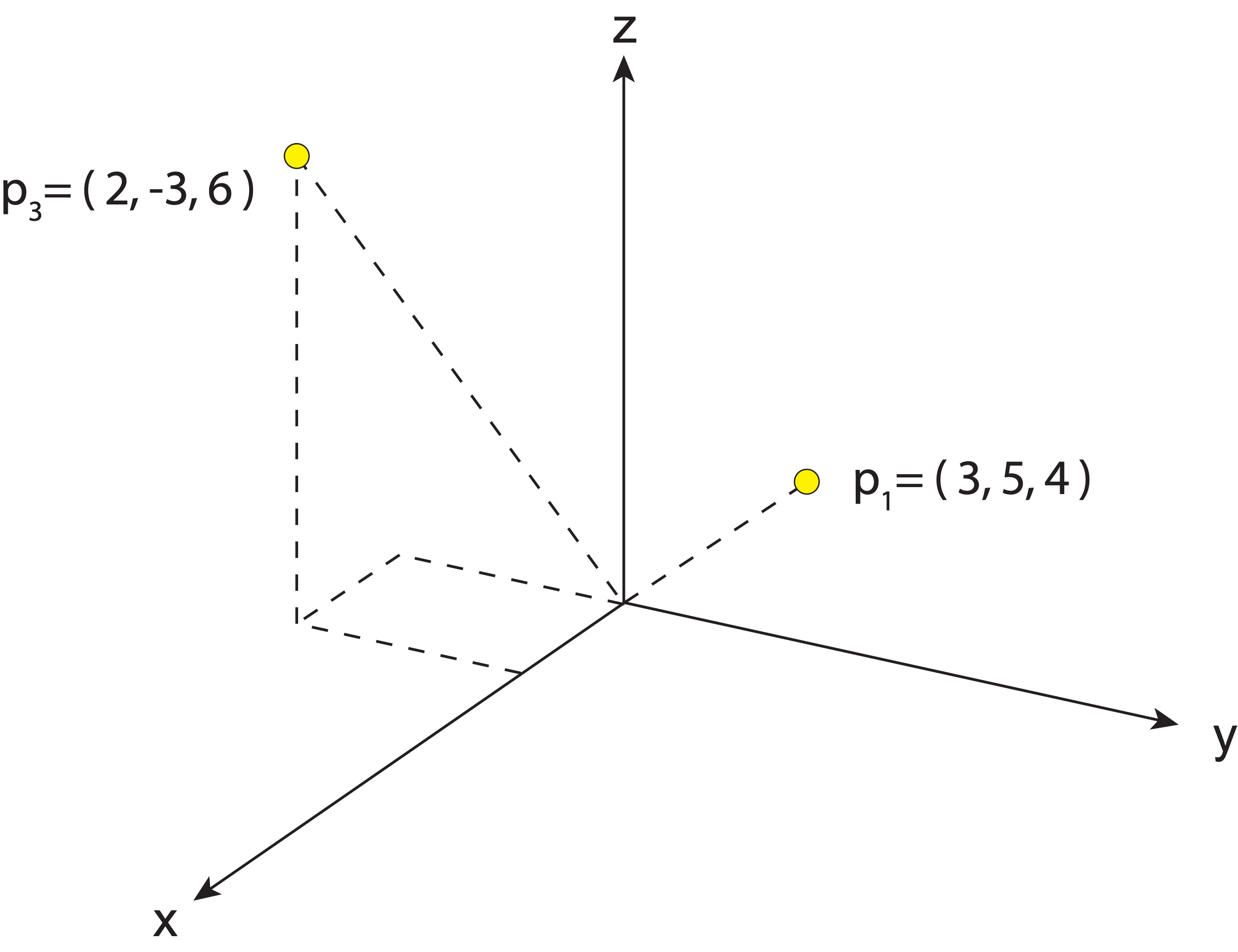 What is a reference frame?
If we know the absolute position of two points in the frame, we can easily obtain the position of one relative to the other by simple subtraction.
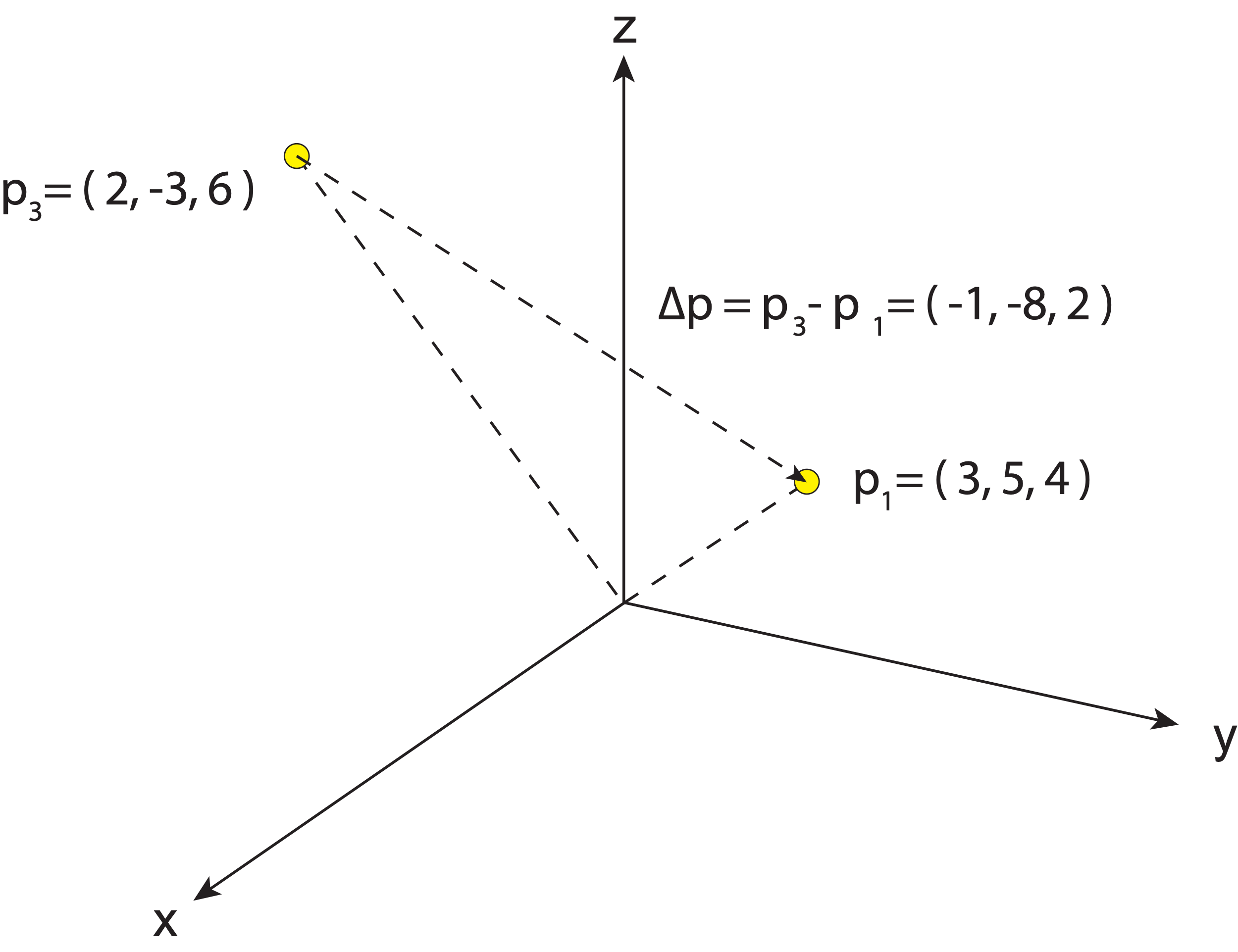 What is a reference frame?
If we know the absolute position of two points in the frame, we can easily obtain the position of one relative to the other by simple subtraction.

Even if our points are moving, if we track their motion in the same frame, then relative motion as a function of time can also be easily obtained.
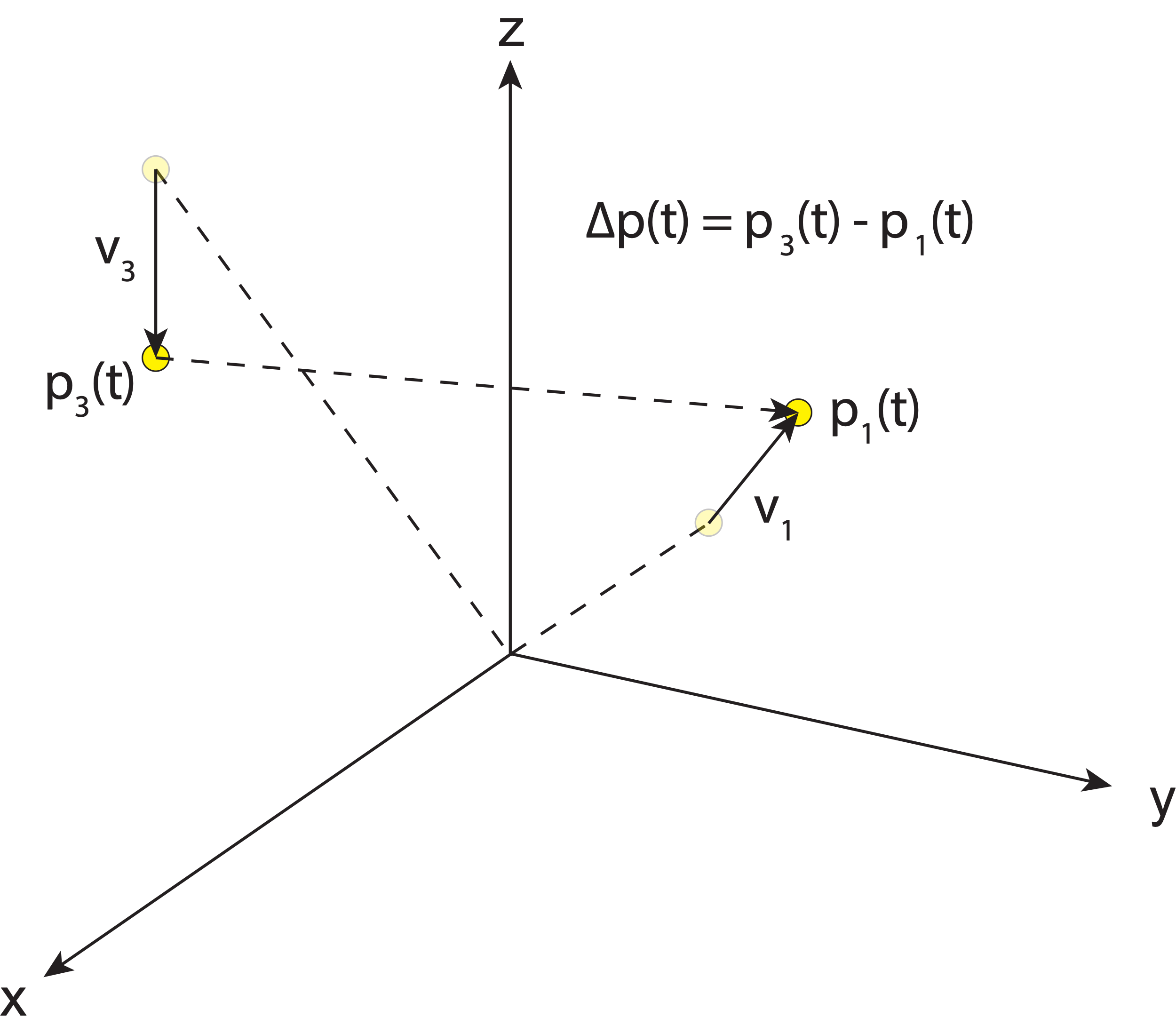 What is a reference frame?
One can imagine how quickly the complexity might grow
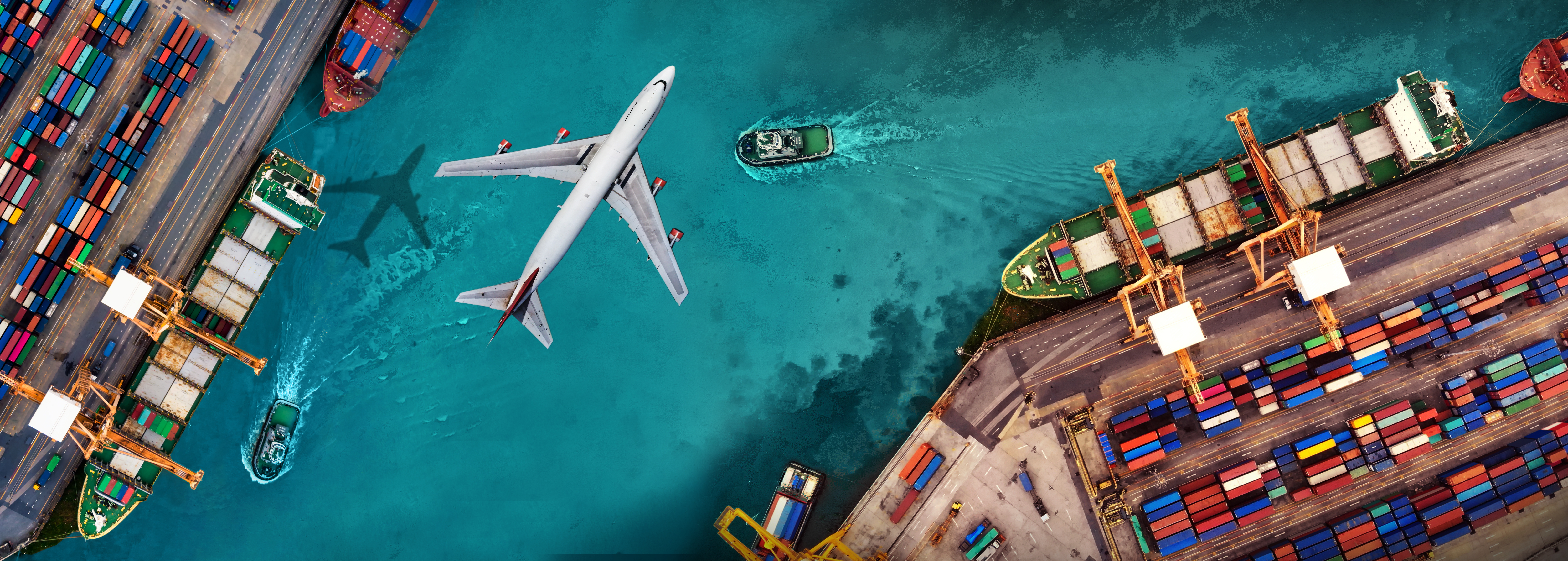 What is a reference frame?
One can imagine how quickly the complexity might grow
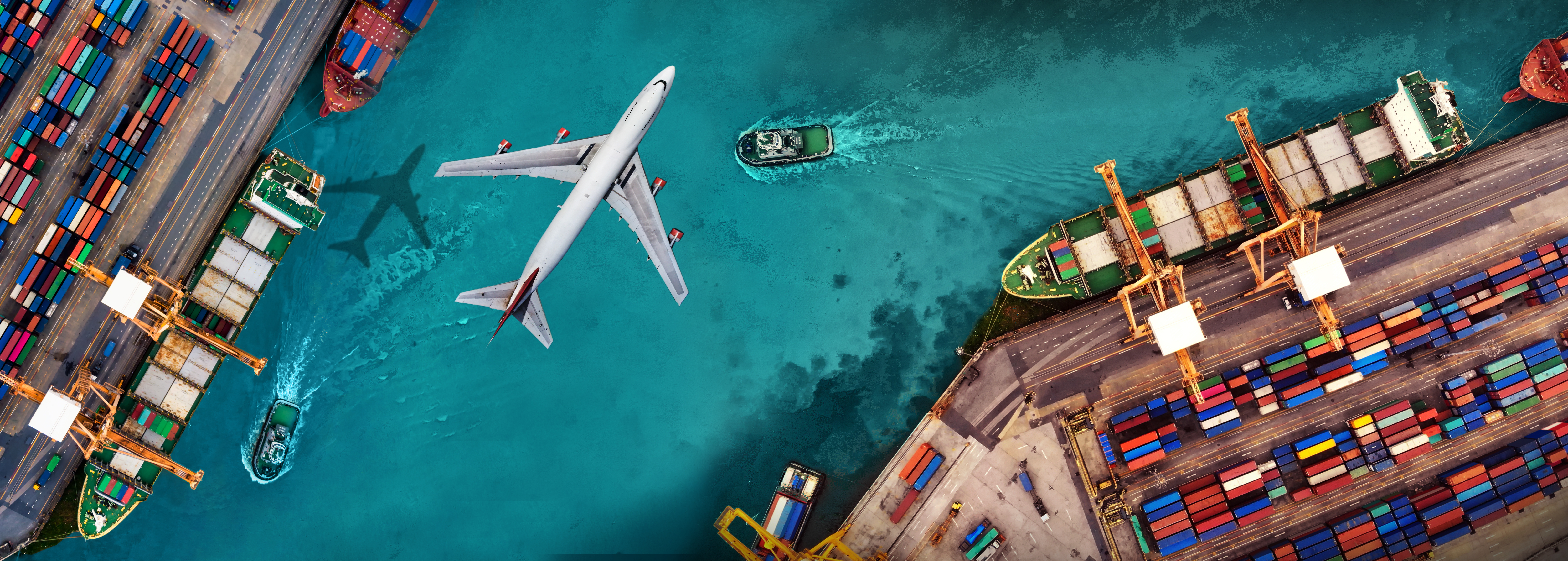 What is a reference frame?
One can imagine how quickly the complexity might grow
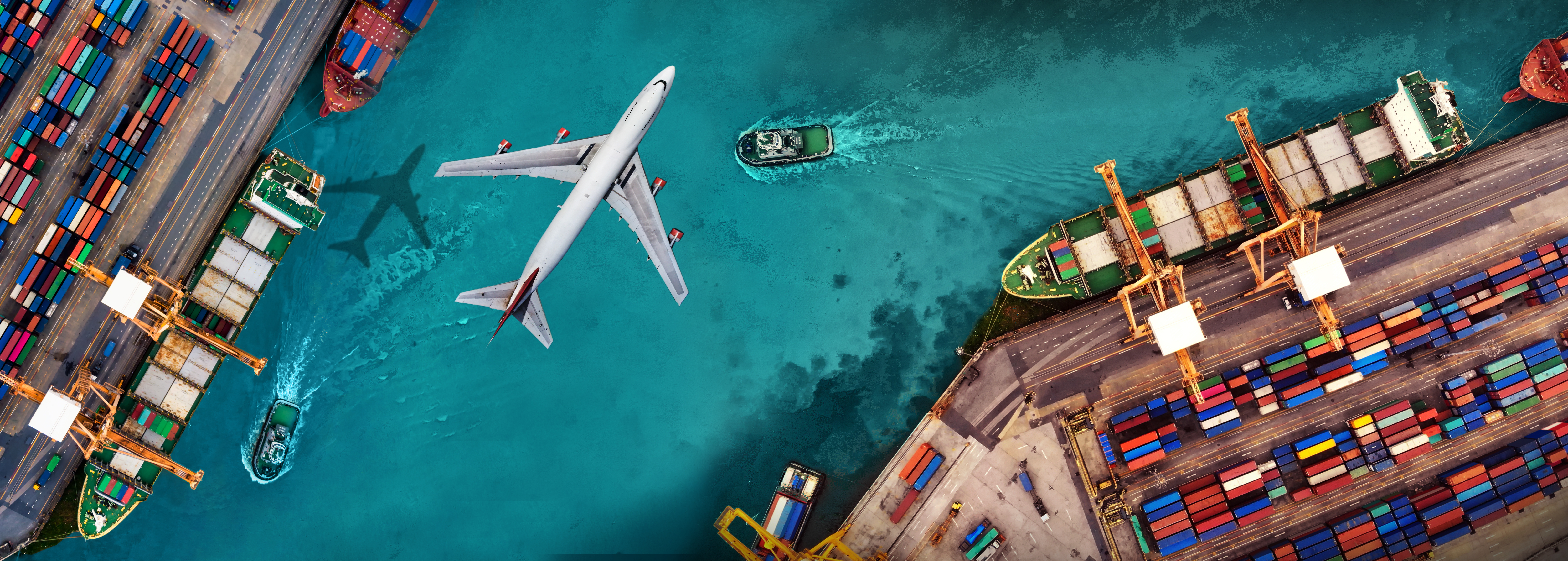 Navigation
Engineering
Earth science
Surveying
Outline
What is a reference frame?
Traditional geodetic datums
Global reference frames
the International Terrestrial Reference System (ITRS)
the International Terrestrial Reference Frame (ITRF)
How is the ITRF realized?
The International GNSS Service (IGS) realization of the ITRF
How NGS aligns the U.S. National Spatial Reference System (NSRS) with the ITRF through the IGS frame
Outline
What is a reference frame?
Traditional geodetic datums
Global reference frames
the International Terrestrial Reference System (ITRS)
the International Terrestrial Reference Frame (ITRF)
How is the ITRF realized?
The International GNSS Service (IGS) realization of the ITRF
How NGS aligns the U.S. National Spatial Reference System (NSRS) with the ITRF through the IGS frame
Real world reference frame example:
traditional geodetic datums
Traditional horizontal geodetic datums
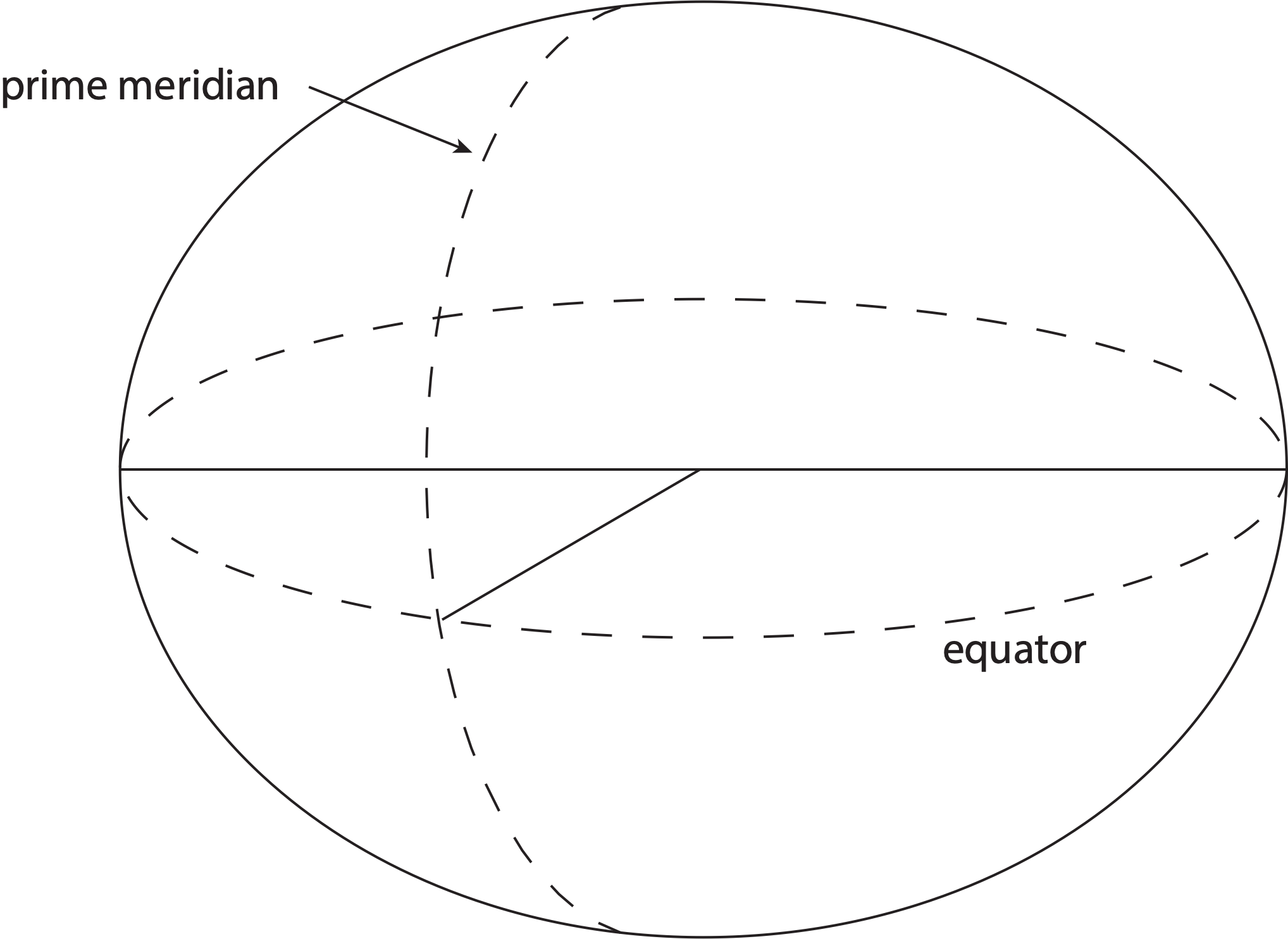 Positions of points on Earth’s surface are reduced to the surface of a reference ellipsoid
Traditional horizontal geodetic datums
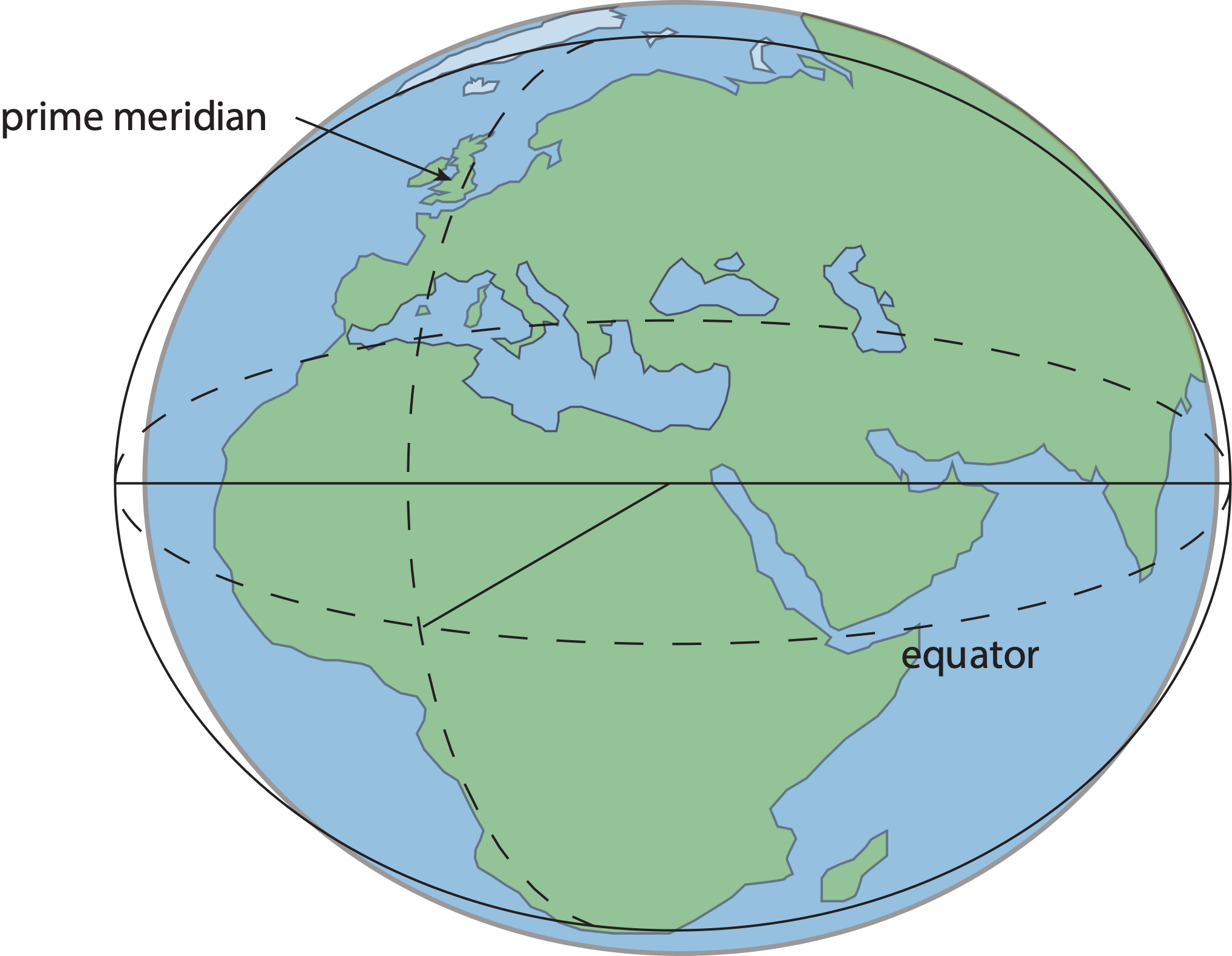 Positions of points on Earth’s surface are reduced to the surface of a reference ellipsoid

The reference ellipsoid matches the shape of the Earth roughly, but not exactly
Traditional horizontal geodetic datums
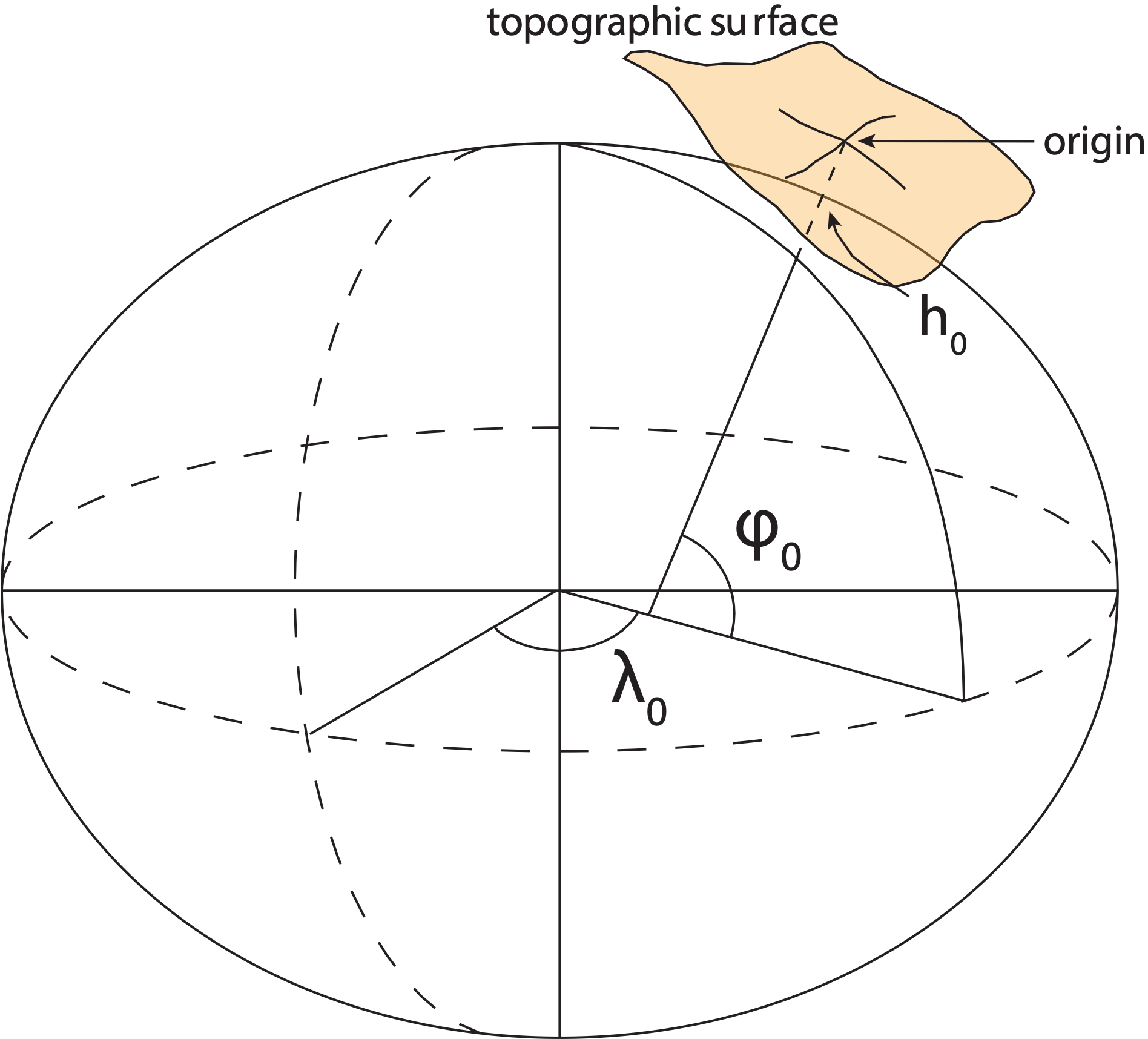 Positions of points on Earth’s surface are reduced to the surface of a reference ellipsoid

The reference ellipsoid roughly matches the shape of the Earth

A reference point is selected as the origin, all other positions are given with respect to that point
Traditional horizontal geodetic datums
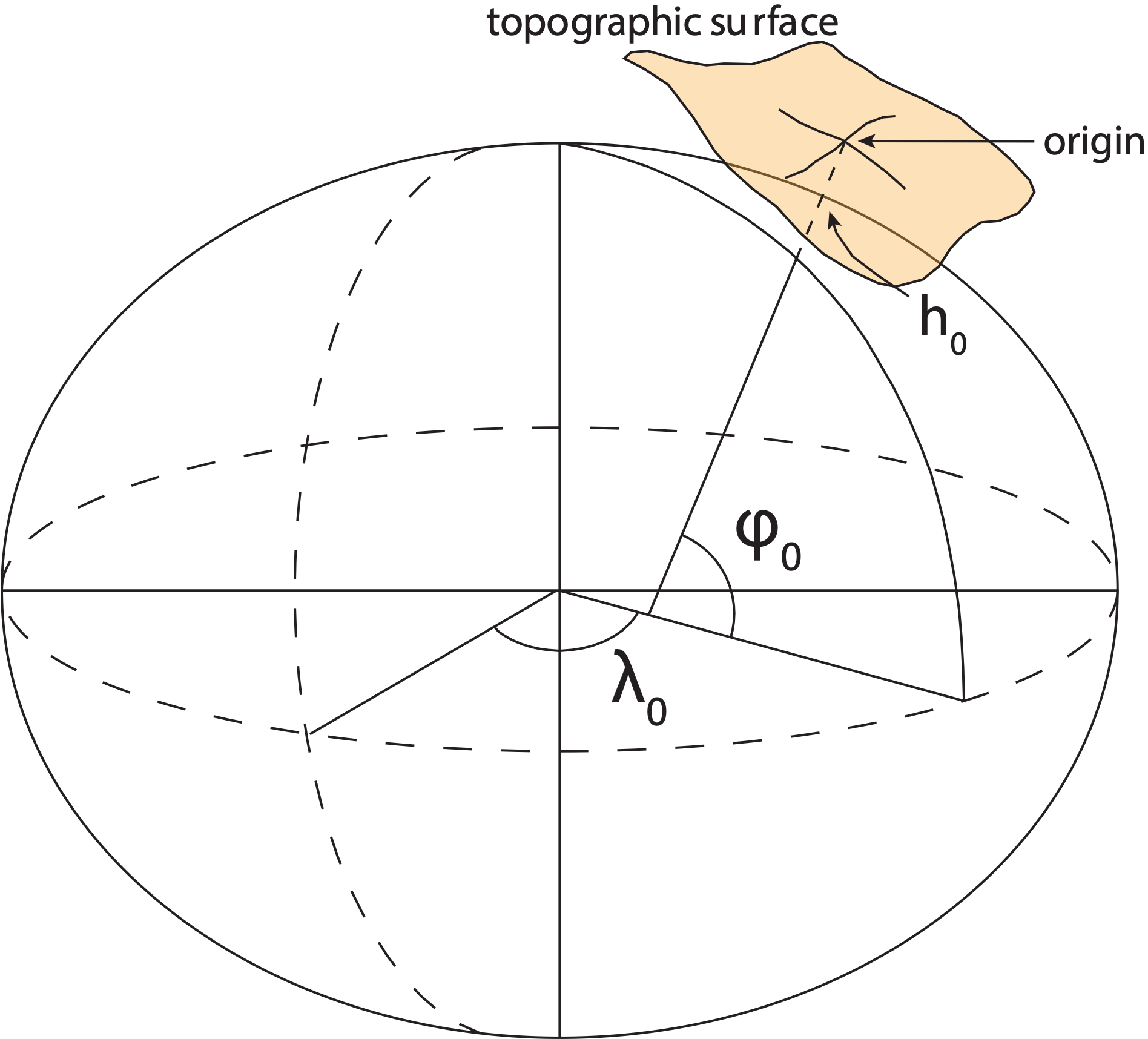 North American Datum of 1927 (NAD27)
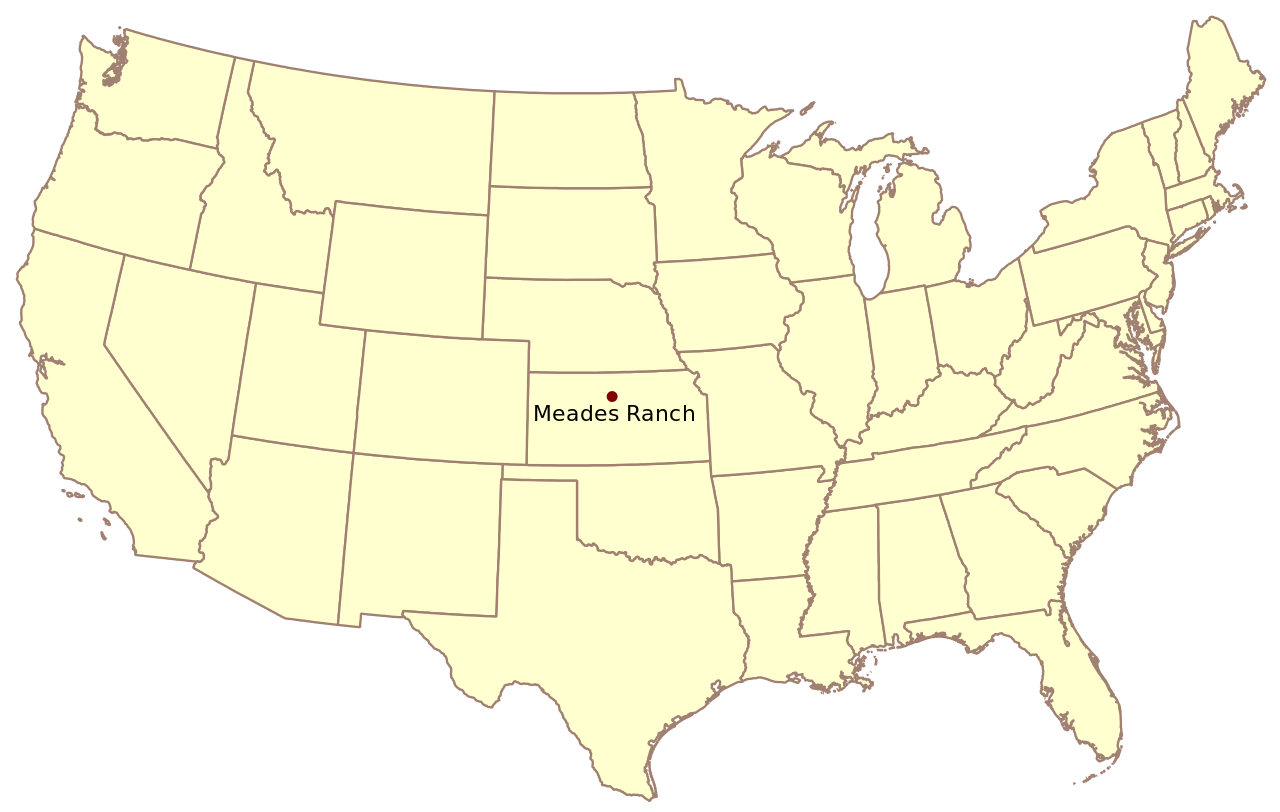 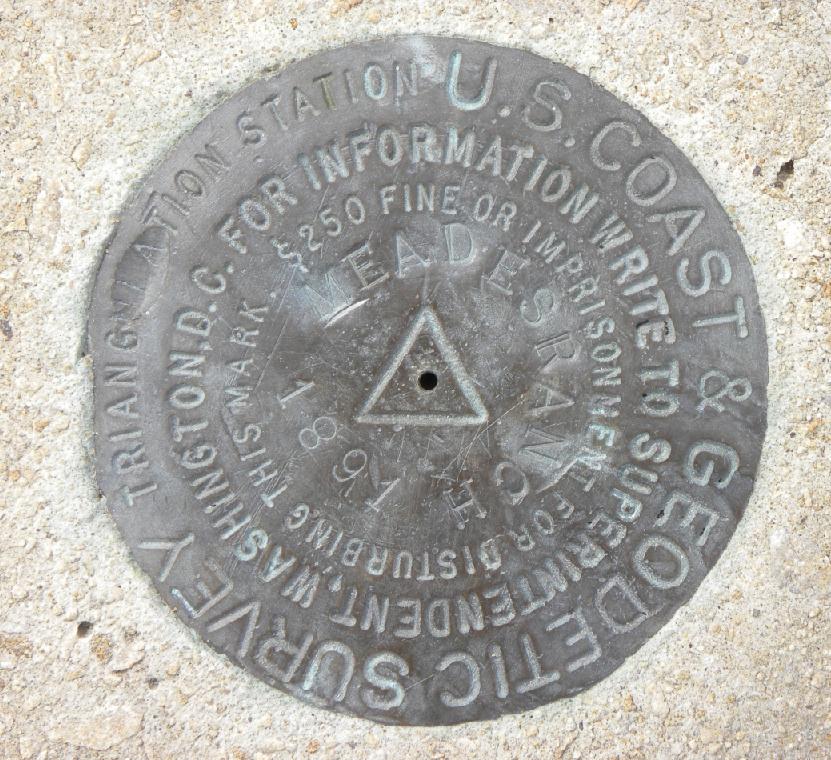 Traditional horizontal geodetic datums
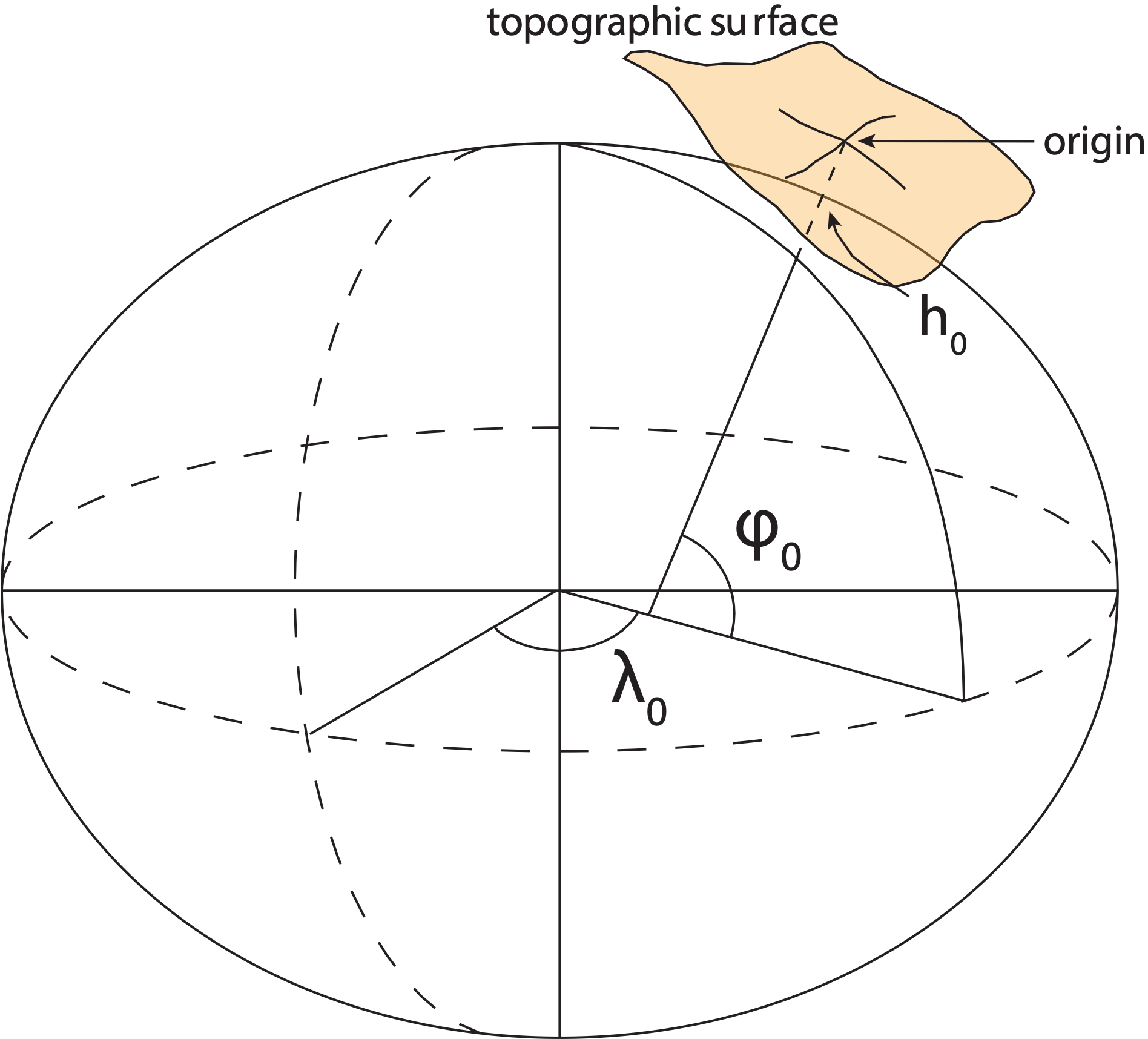 North American Datum of 1927 (NAD27)
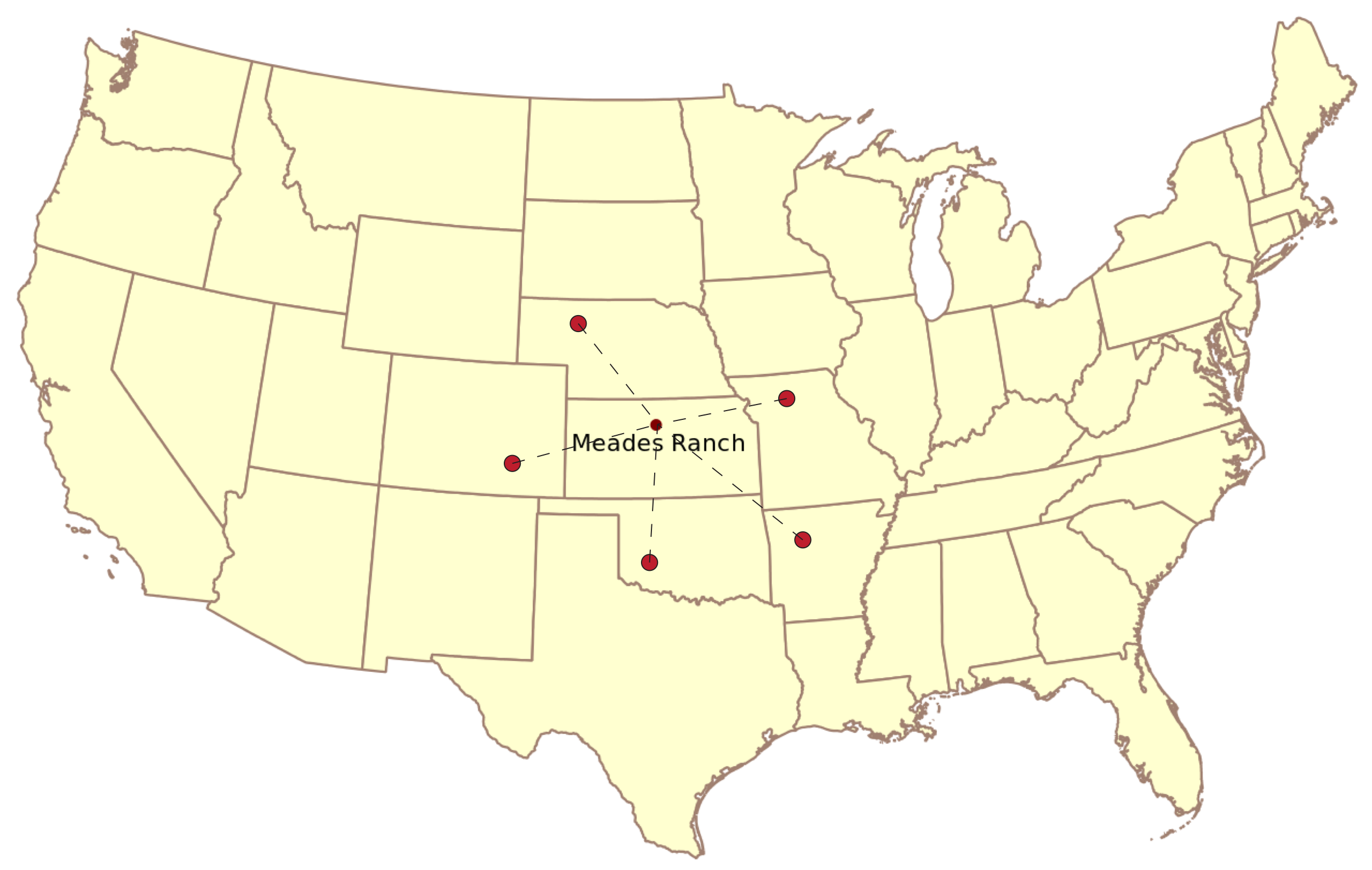 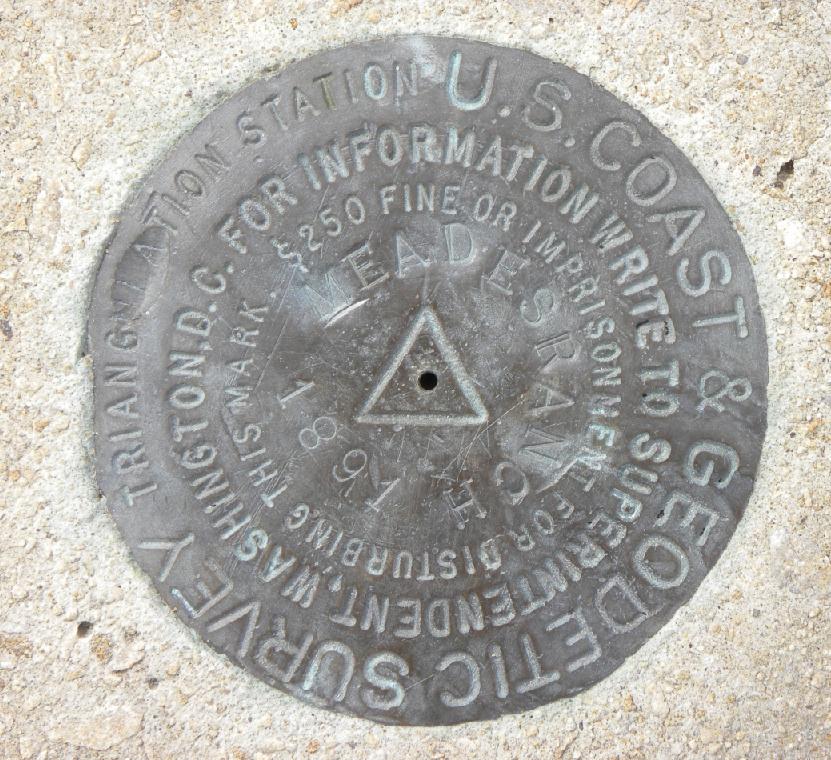 Traditional horizontal geodetic datums
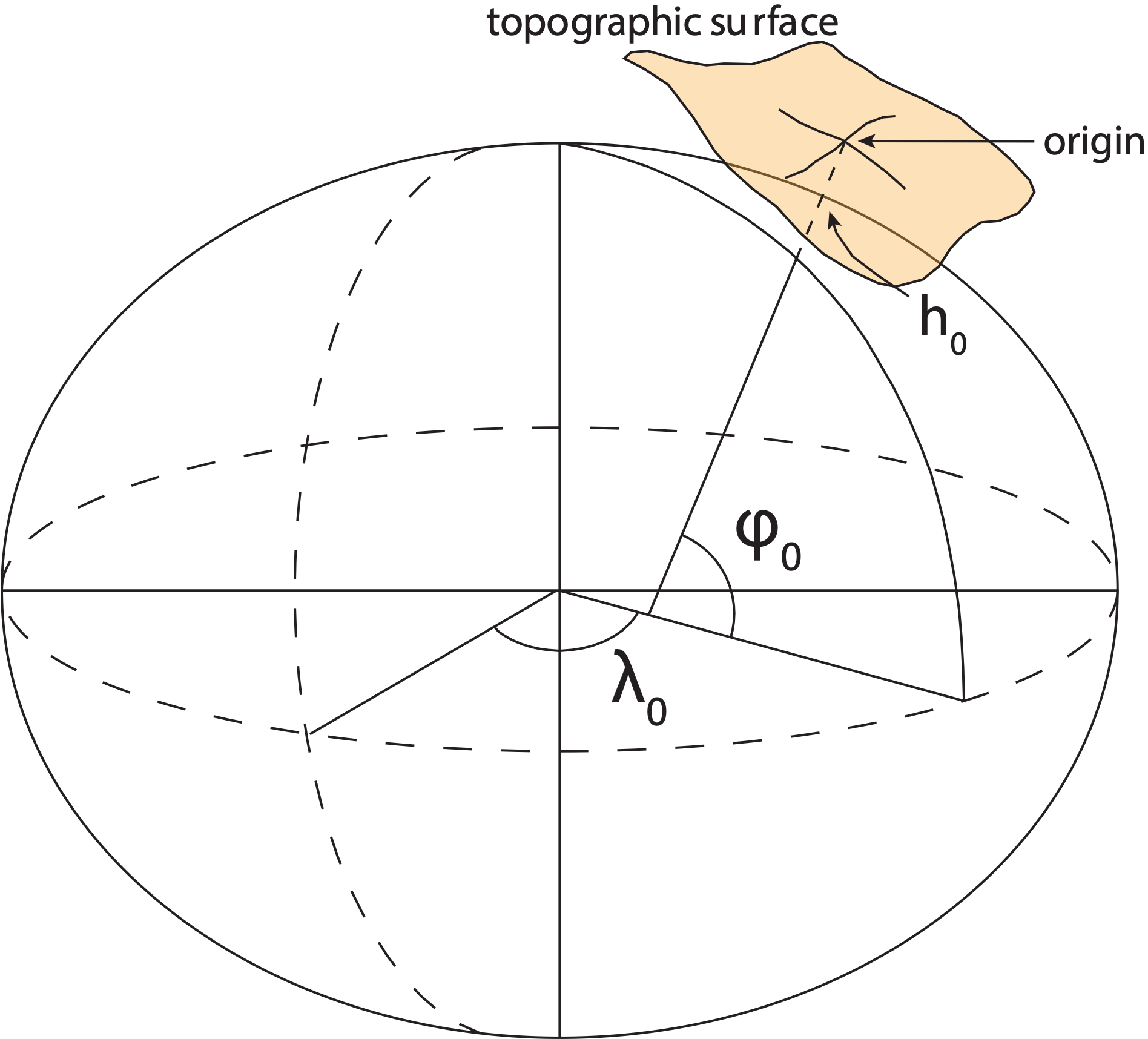 North American Datum of 1927 (NAD27)
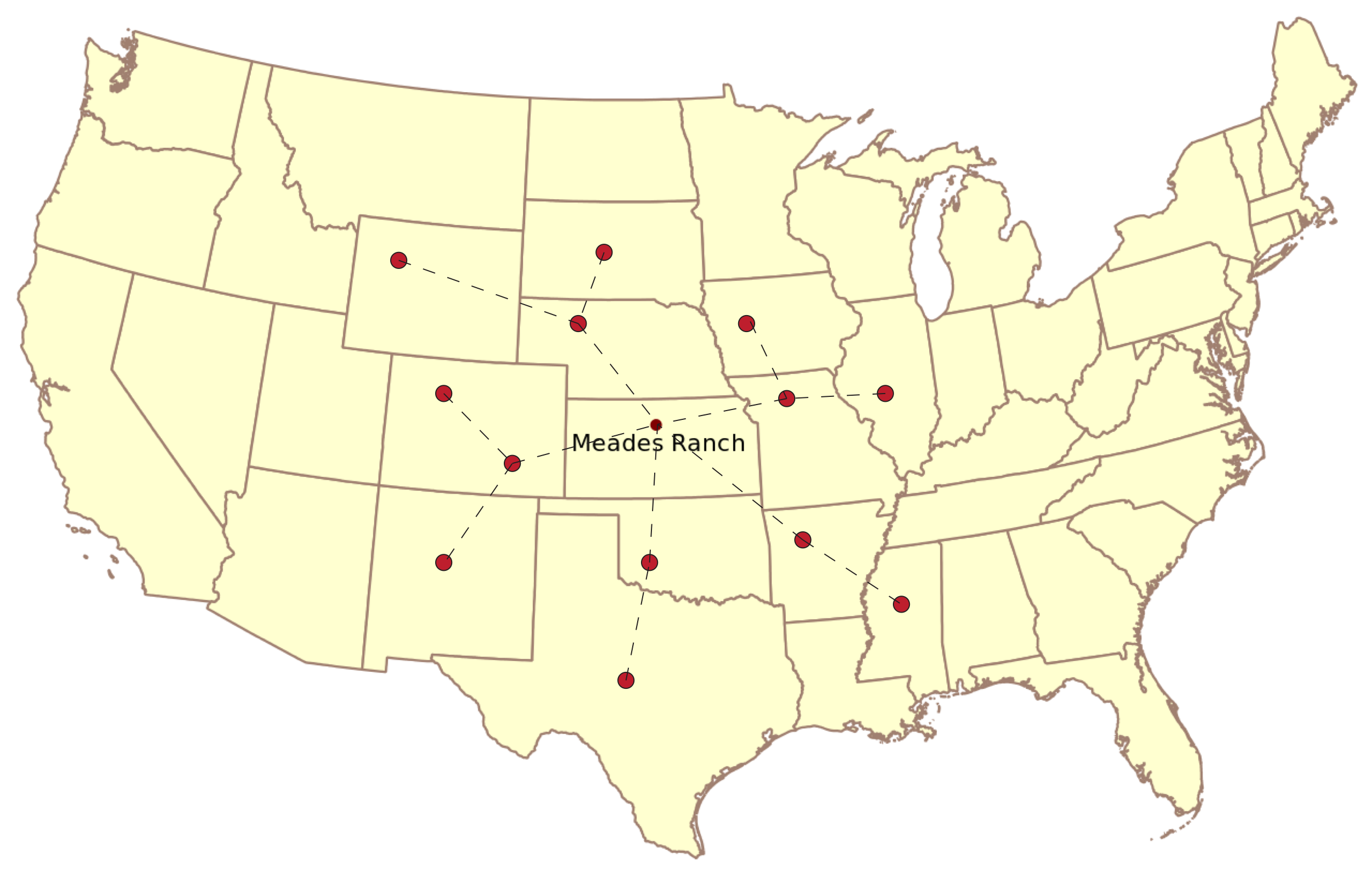 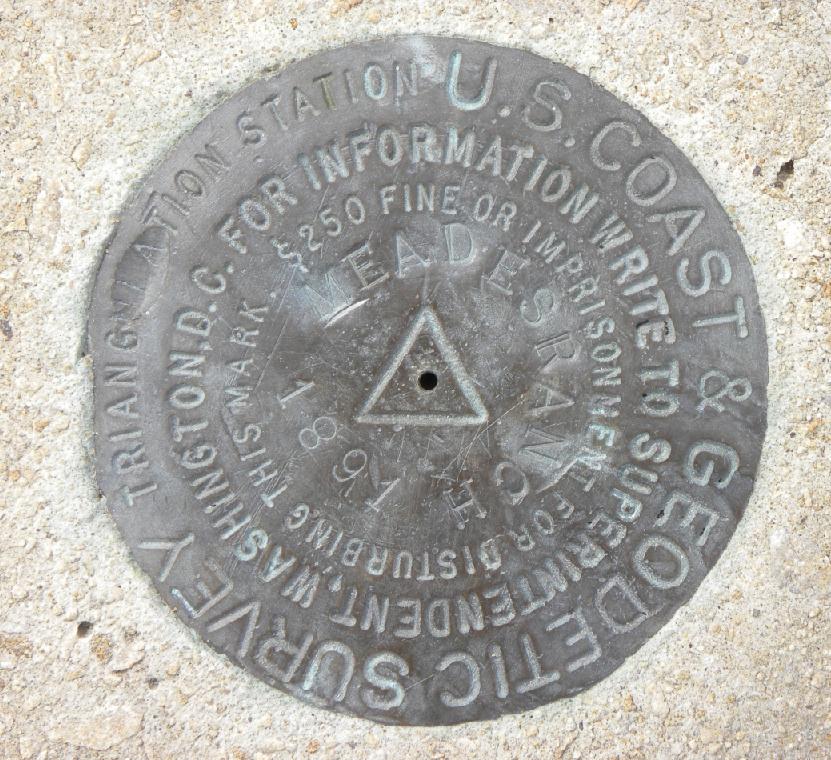 Traditional horizontal geodetic datums
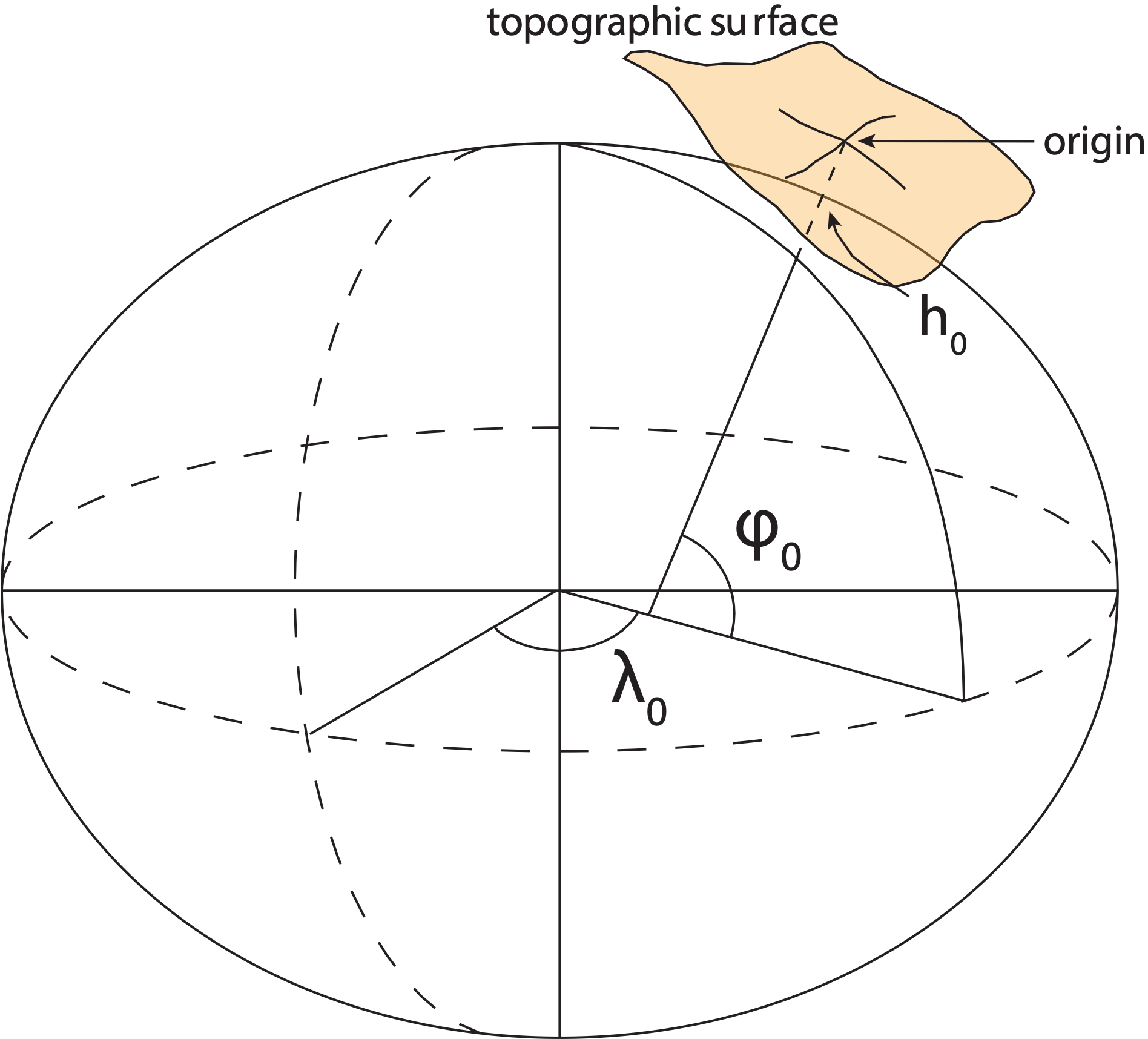 North American Datum of 1927 (NAD27)
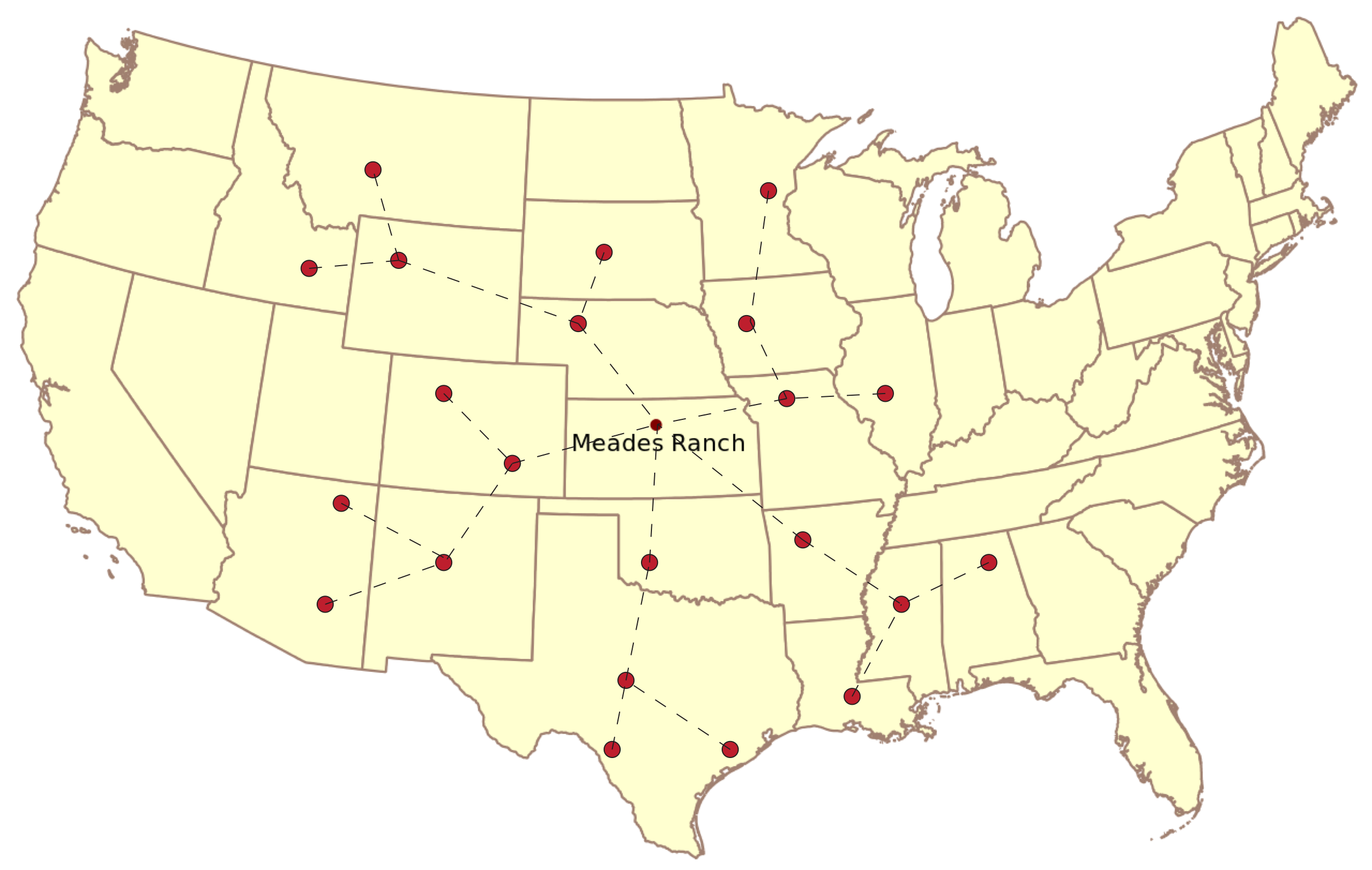 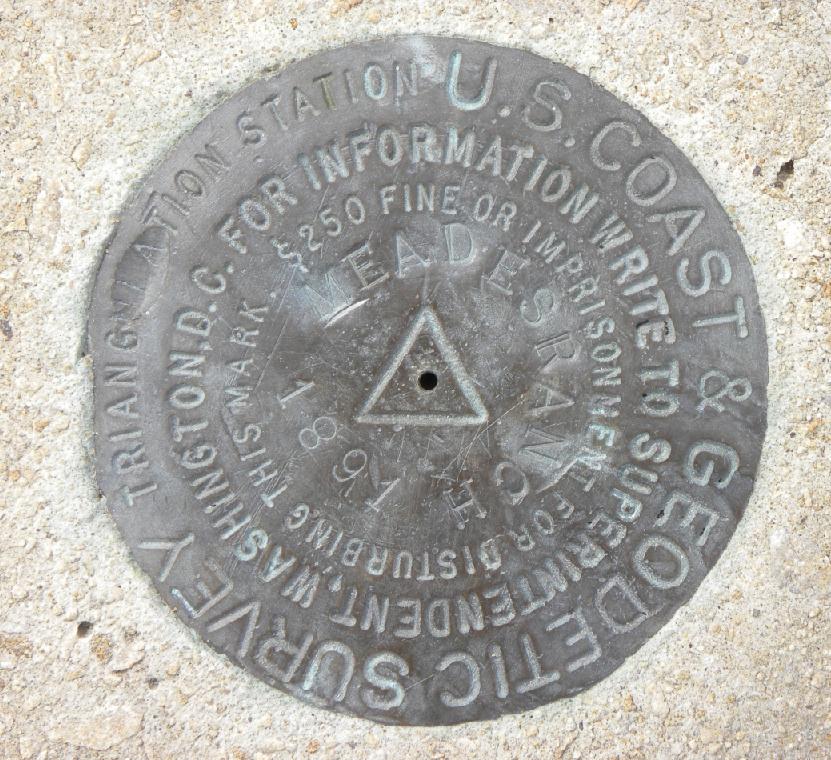 Traditional geodetic datums
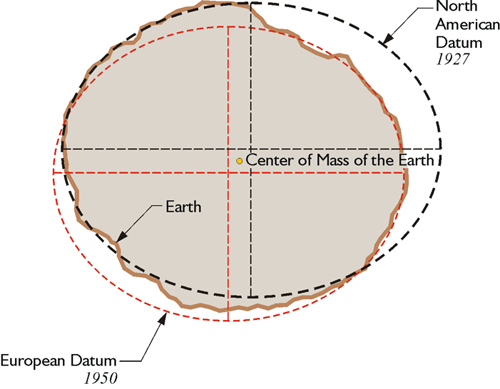 Drawbacks of using this approach:
The reference ellipsoid is optimized for the region; it is not suitable for global positioning

The center of the reference ellipsoid does not coincide with the location of the center of mass of the Earth

Neighboring countries may use different datums which can cause unnecessary complications when dealing with points of interest in border regions

This method is static – dynamic process are unaccounted for
https://www.e-education.psu.edu/geog862/node/1797
Outline
What is a reference frame?
Traditional geodetic datums
Global reference frames
the International Terrestrial Reference System (ITRS)
the International Terrestrial Reference Frame (ITRF)
How is the ITRF realized?
The International GNSS Service (IGS) realization of the ITRF
How NGS aligns the U.S. National Spatial Reference System (NSRS) with the ITRF through the IGS frame
Outline
What is a reference frame?
Traditional geodetic datums
Global reference frames
the International Terrestrial Reference System (ITRS)
the International Terrestrial Reference Frame (ITRF)
How is the ITRF realized?
The International GNSS Service (IGS) realization of the ITRF
How NGS aligns the U.S. National Spatial Reference System (NSRS) with the ITRF through the IGS frame
Introducing global reference frames
Reference system:
A set of prescriptions and conventions together with the modeling required to define at any time a triad of coordinate axes1
Reference frame:
Realizes the system by means of coordinates of definite points that are accessible directly by occupation or observation1
1Springer Handbook of Global Navigation Satellite Systems, Ch. 2, p. 34
Reference system:
ITRS
International Terrestrial 
Reference System
A set of prescriptions and conventions together with the modeling required to define at any time a triad of coordinate axes1
Reference frame:
ITRF
International Terrestrial 
Reference Frame
Realizes the system by means of coordinates of definite points that are accessible directly by occupation or observation1
1Springer Handbook of Global Navigation Satellite Systems, Ch. 2, p. 34
International Terrestrial Reference System (ITRS)
Defined and maintained by the International Earth Rotation and Reference System Service (IERS)
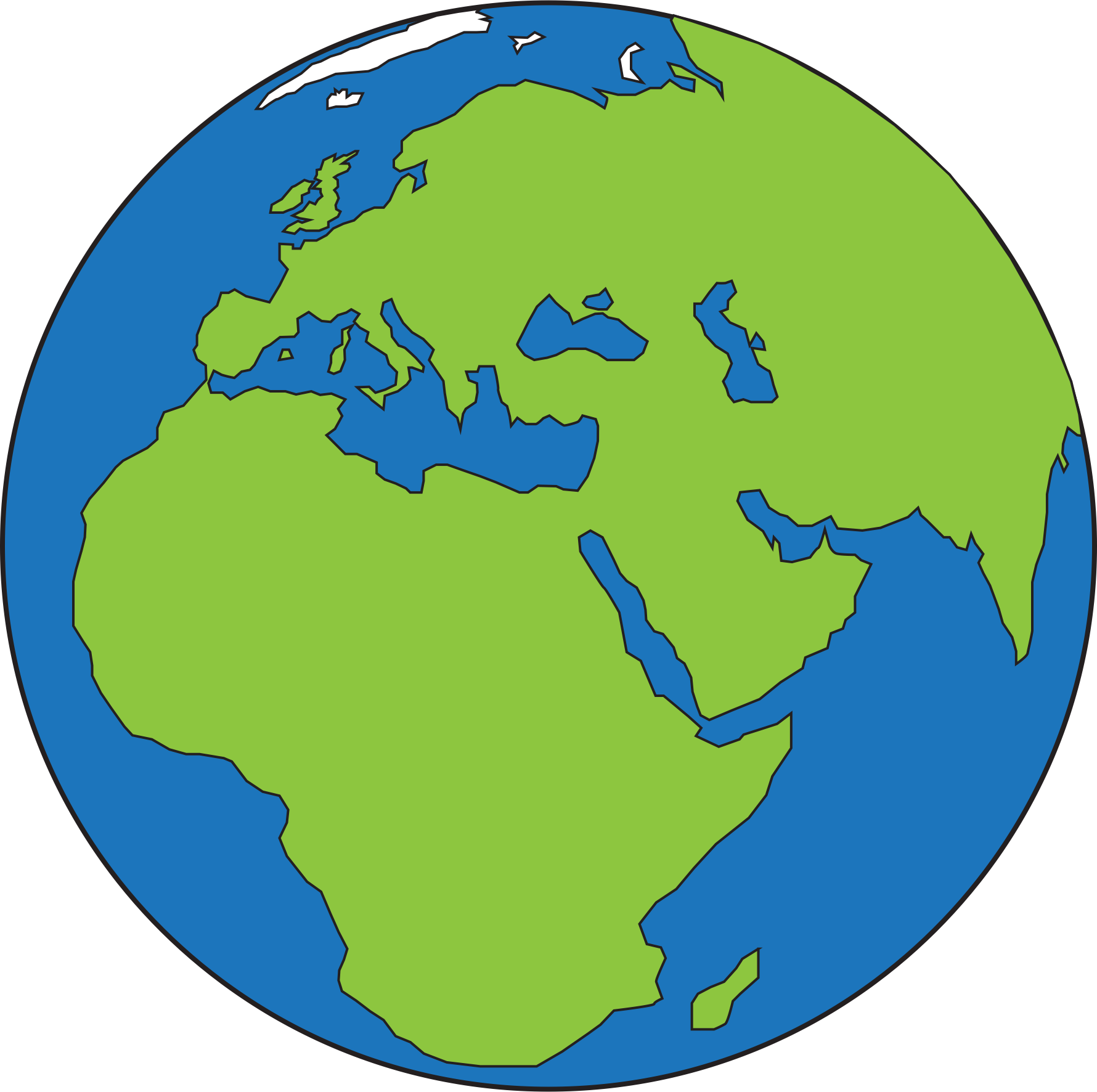 https://www.iers.org/IERS/EN/Home/home_node.html
International Terrestrial Reference System (ITRS)
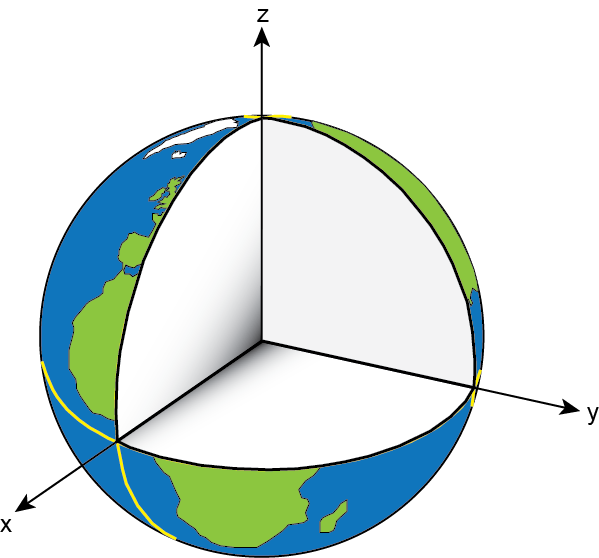 Need to define 
conventions for:

origin – where is the zero point?

scale – what is our measure of length?

orientation – how are the axes oriented in space?
International Terrestrial Reference System (ITRS)
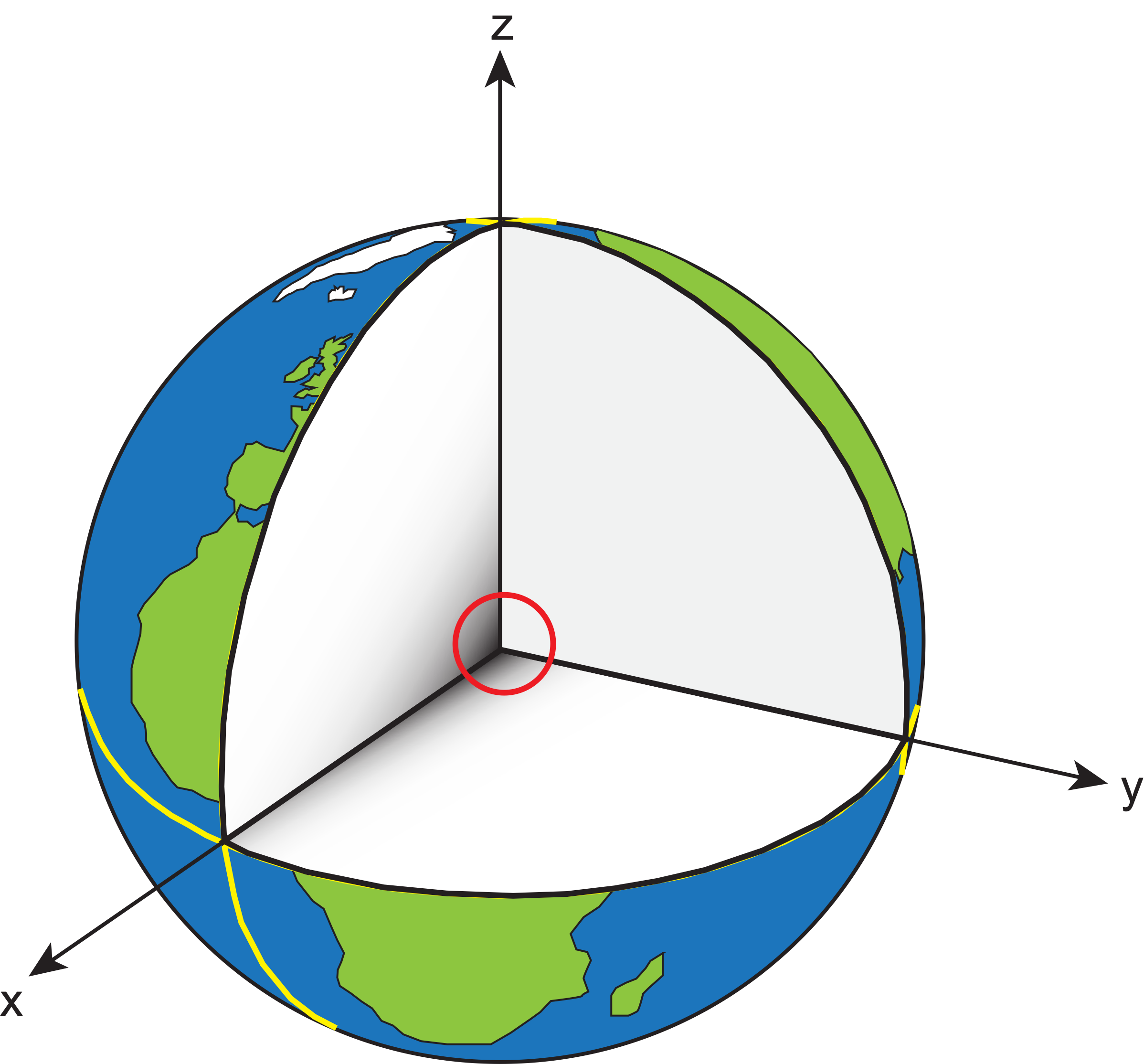 Origin:

Earth’s geocenter; average center of total mass of Earth, including ocean’s and atmosphere
International Terrestrial Reference System (ITRS)
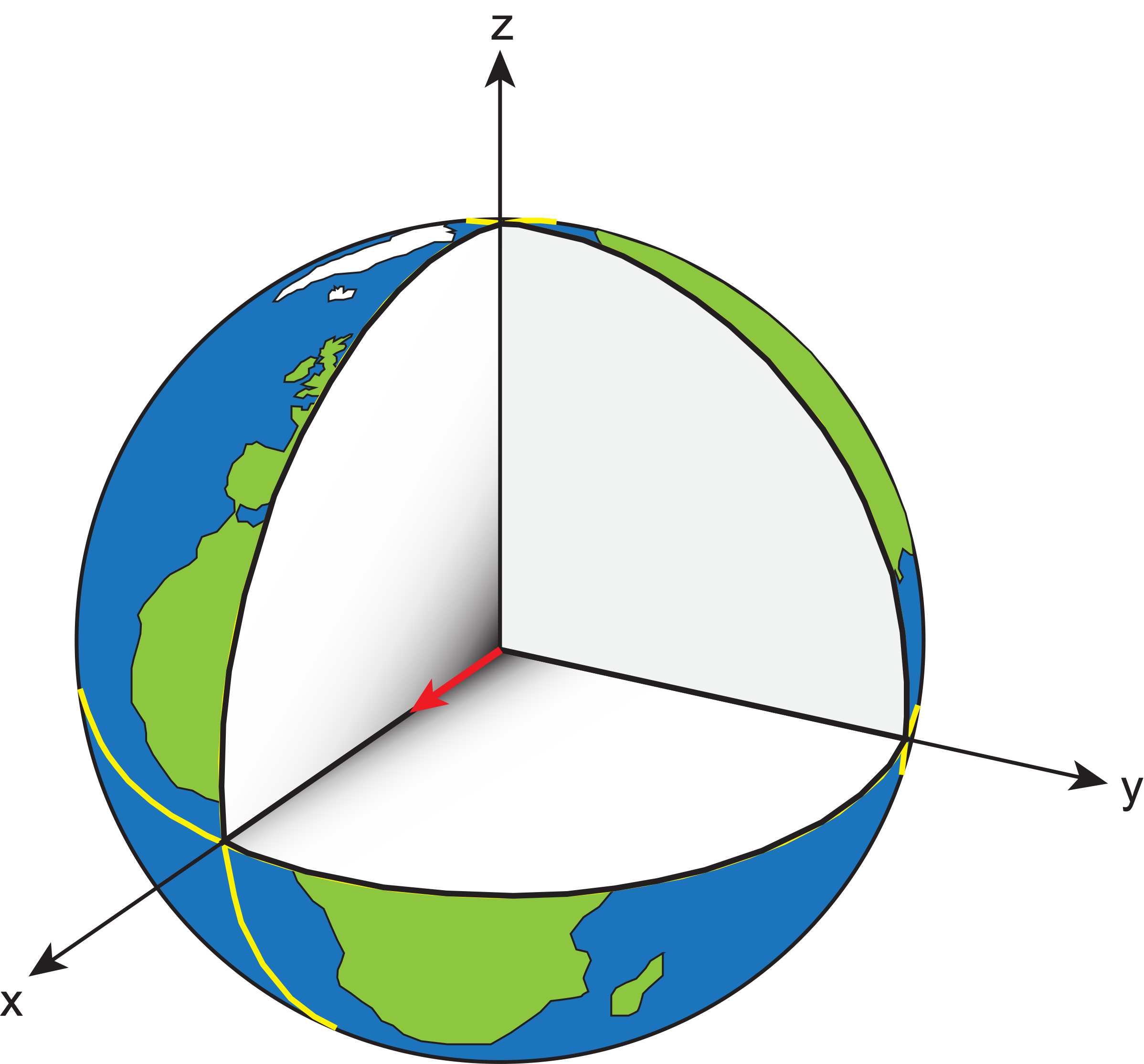 Scale:

SI unit of length, meter
International Terrestrial Reference System (ITRS)
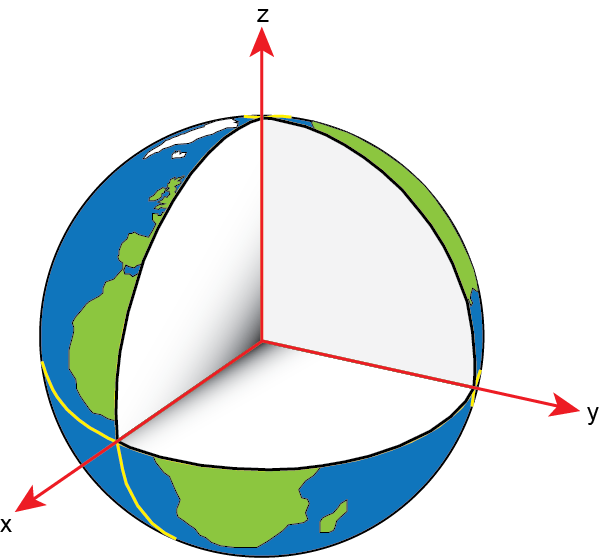 Orientation:

x-axis passes through reference meridian of the Conventional Terrestrial System at the equator

z-axis aligned with the International Reference Pole

y-axis defined to form a right-handed system
[Speaker Notes: - Pronounce Greenwich properly (Grenich)]
International Terrestrial Reference System (ITRS)
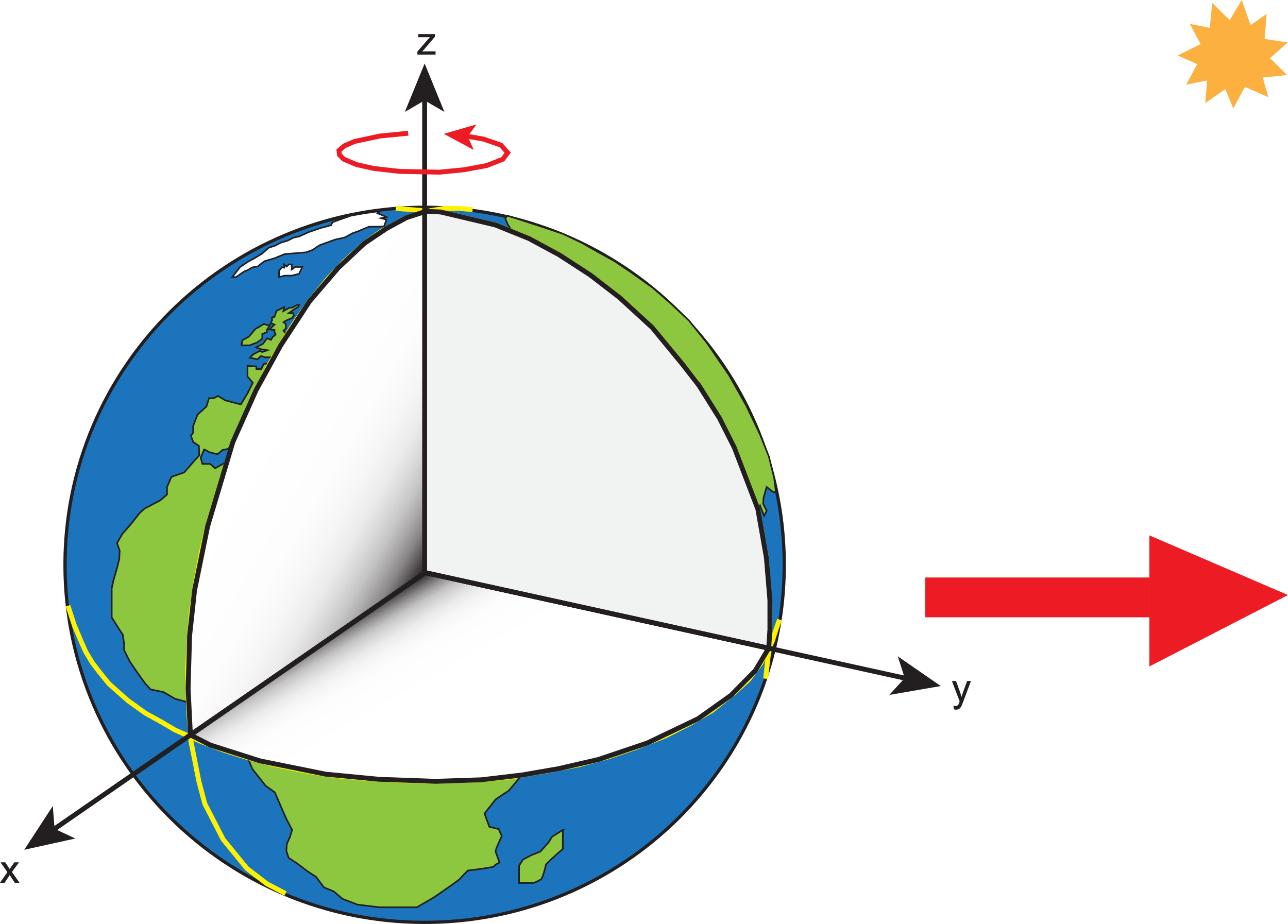 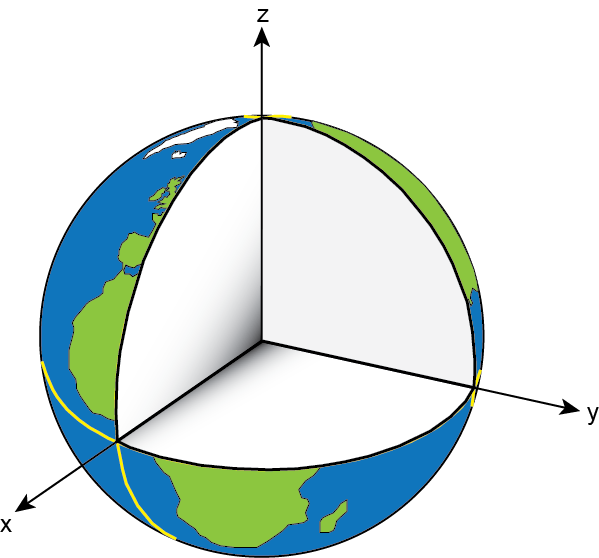 The frame rotates with and is fixed to the Earth as it orbits the Sun. It is a so-called Earth-centered-Earth-fixed frame (ECEF).
International Terrestrial Reference Frame (ITRF)
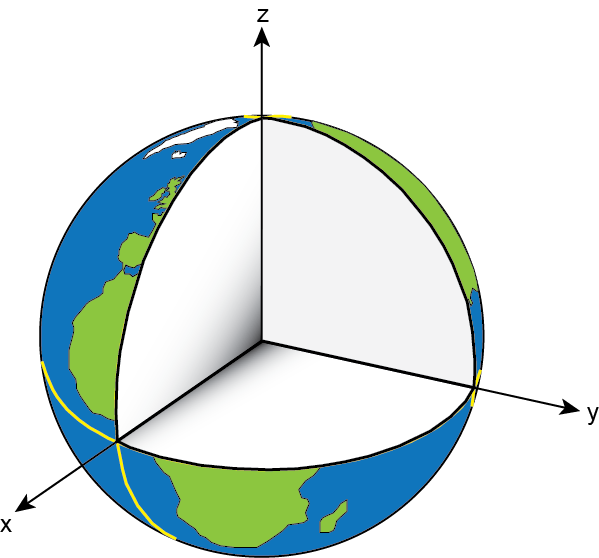 “Realization” of the idealized reference system occurs when coordinates are assigned to physical points in a self-consistent manner that honors the rules of the reference system.
International Terrestrial Reference Frame (ITRF)
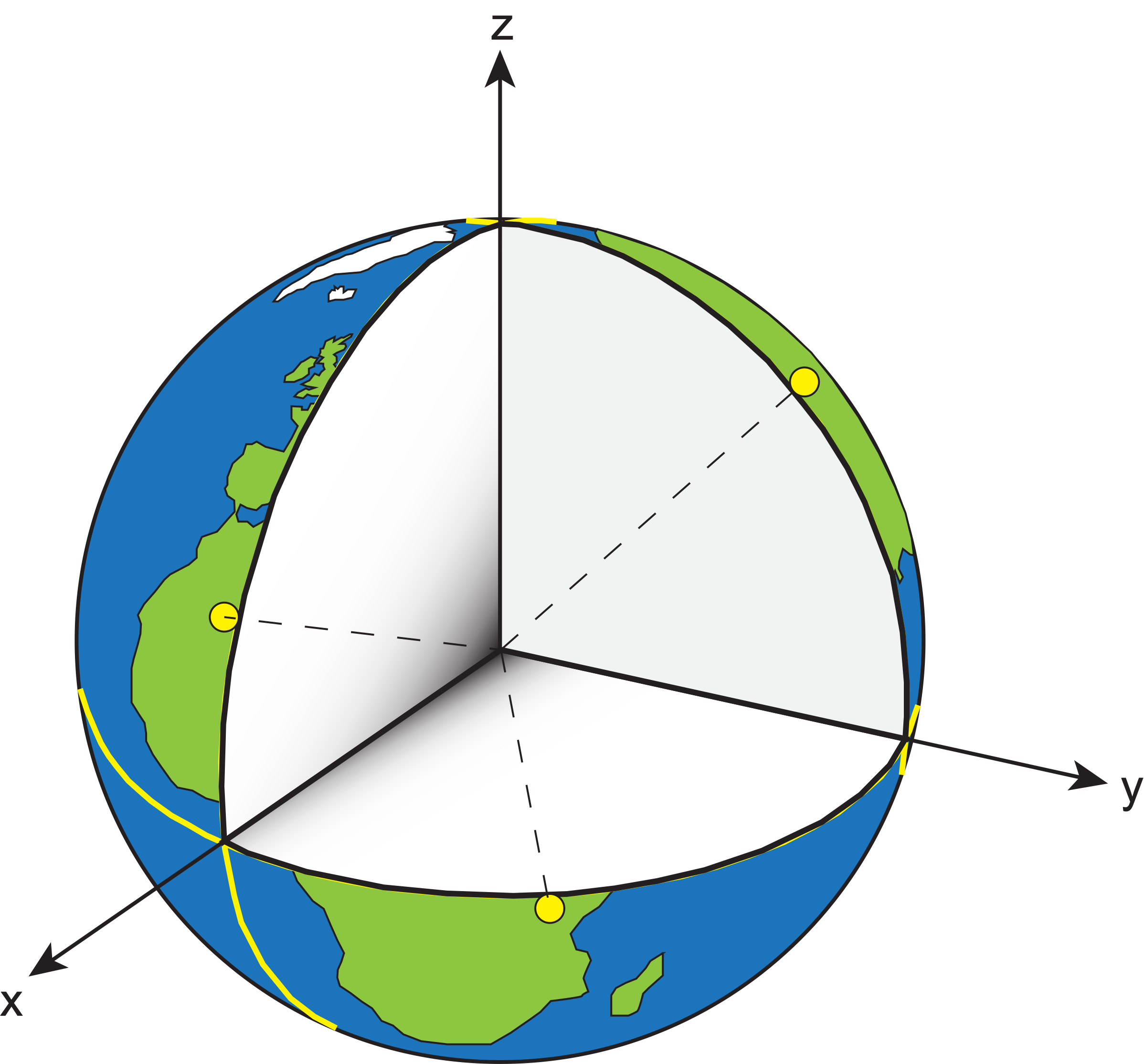 “Realization” of the idealized reference system occurs when coordinates are assigned to physical points in a self-consistent manner that honors the rules of the reference system.
Outline
What is a reference frame?
Traditional geodetic datums
Global reference frames
the International Terrestrial Reference System (ITRS)
the International Terrestrial Reference Frame (ITRF)
How is the ITRF realized?
The International GNSS Service (IGS) realization of the ITRF
How NGS aligns the U.S. National Spatial Reference System (NSRS) with the ITRF through the IGS frame
Outline
What is a reference frame?
Traditional geodetic datums
Global reference frames
the International Terrestrial Reference System (ITRS)
the International Terrestrial Reference Frame (ITRF)
How is the ITRF realized?
The International GNSS Service (IGS) realization of the ITRF
How NGS aligns the U.S. National Spatial Reference System (NSRS) with the ITRF through the IGS frame
Realization of the ITRF
Realization of the ITRF
Realization of the ITRF requires assigning self-consistent coordinates to physical points on or near Earth’s surface that can be occupied or observed directly.
Realization of the ITRF
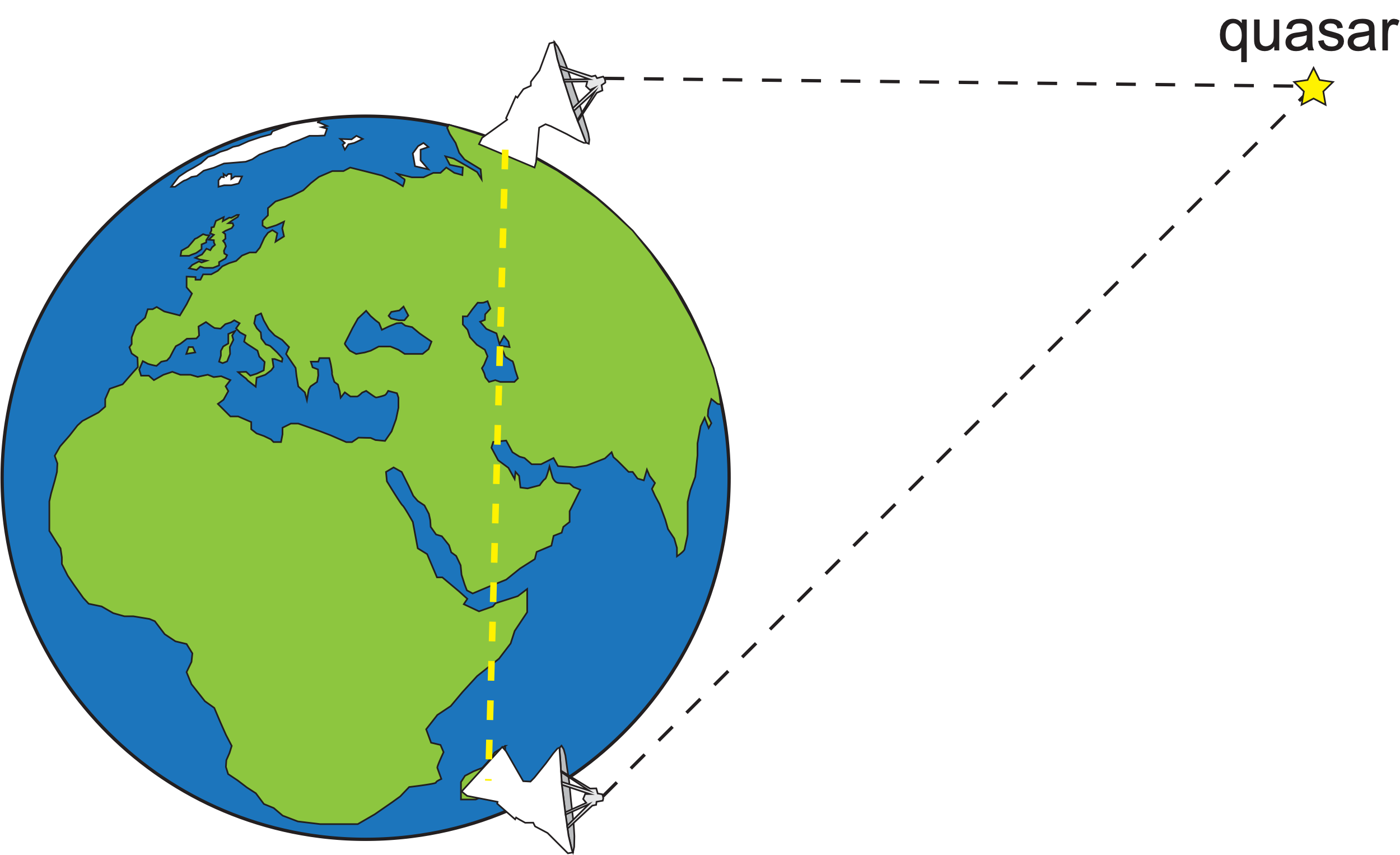 Very Long Baseline Interferometry (VLBI)
Observation of quasars hundreds of millions of light years away
Up to ~12,000 km baselines with mm accuracy
Contributes to the orientation and scale of the ITRF
 International VLBI Service (IVS)
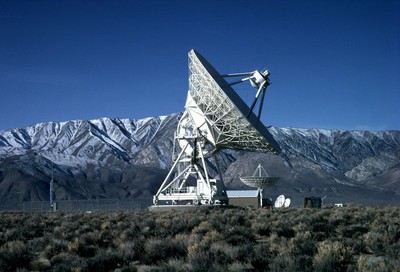 https://www.usno.navy.mil/USNO/astrometry/vlbi-products
Realization of the ITRF
Doppler Orbitography by Radiopositioning Integrated on Satellite
(DORIS)
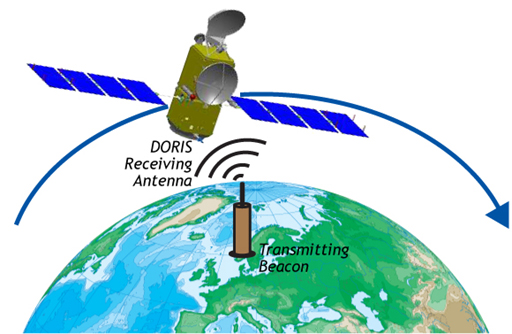 GPS in reverse
Ground station emits radio signal - doppler shift is used to estimate position and velocity of satellite
Contributes to orientation and scale of ITRF
 International DORIS Service (IDS)
https://space-geodesy.nasa.gov/techniques/DORIS.html
Realization of the ITRF
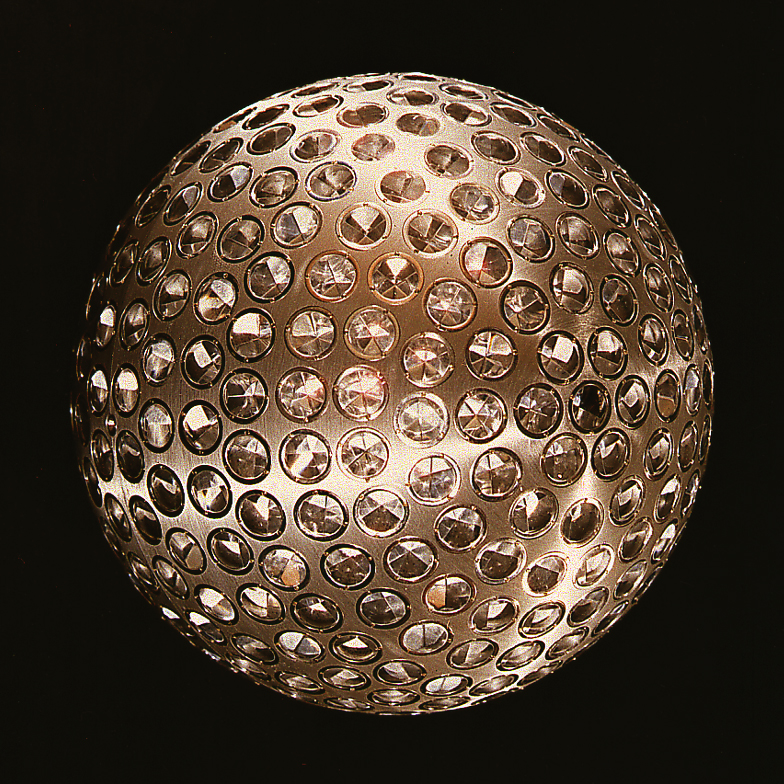 Satellite Laser Ranging (SLR)
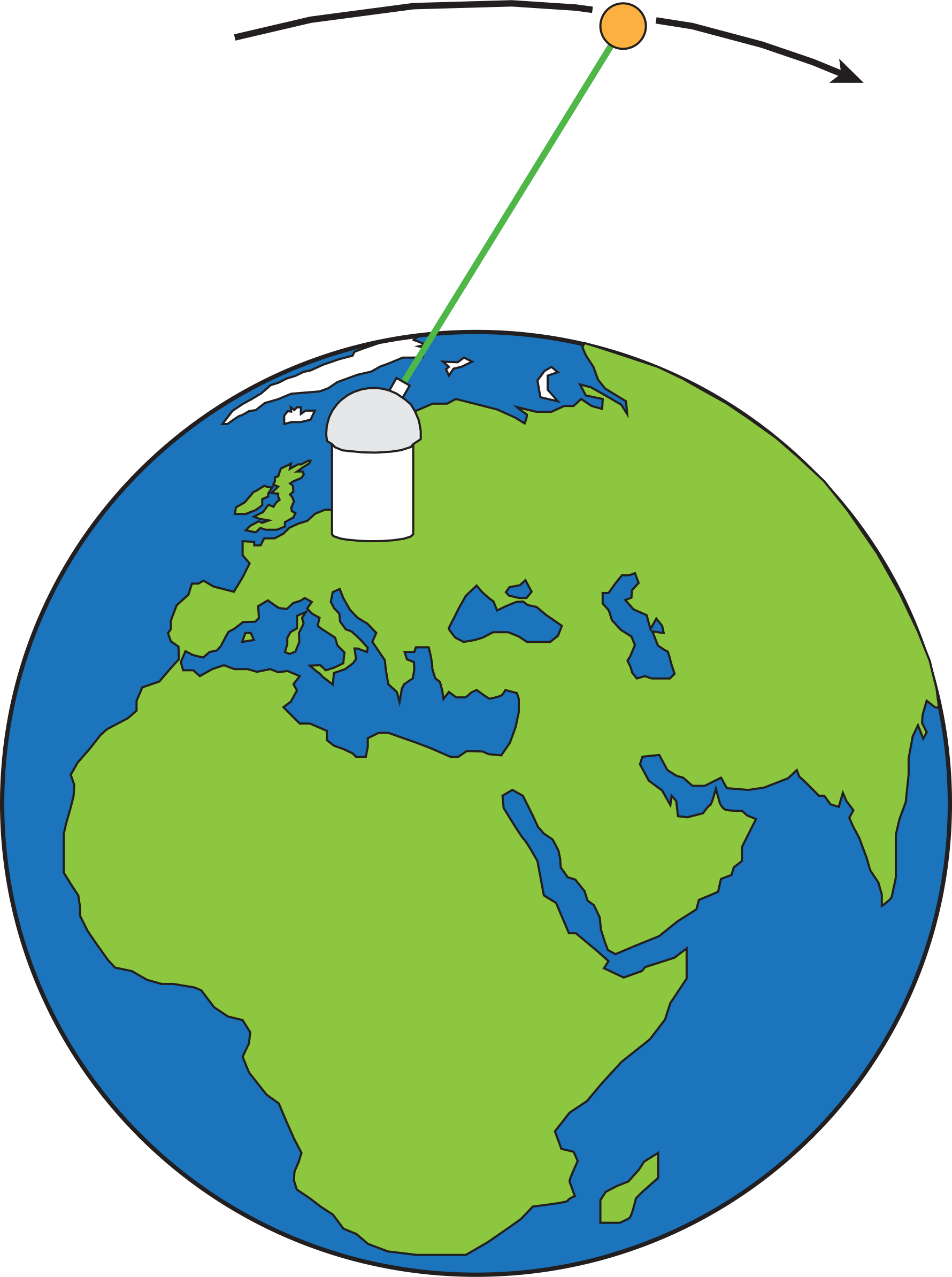 Two-way travel time of laser reflection is used to estimate position of station and satellite
Orbits are known very well
Only technique to contribute to estimate of Earth center of mass
 International Laser Ranging Service (ILRS)
LAGEOS-1 source: wikipedia
Sciences of Geodesy I, Advances and Future Directions (pp.301-338)
Edition: 1st
Chapter: Satellite Laser Ranging
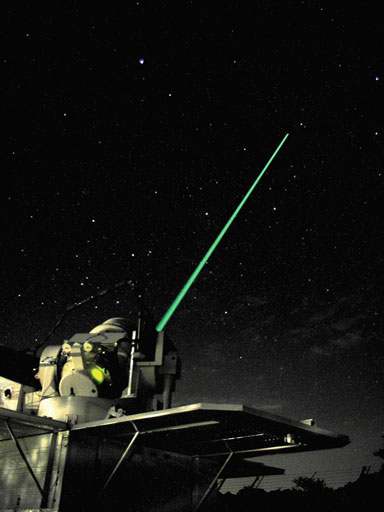 Realization of the ITRF
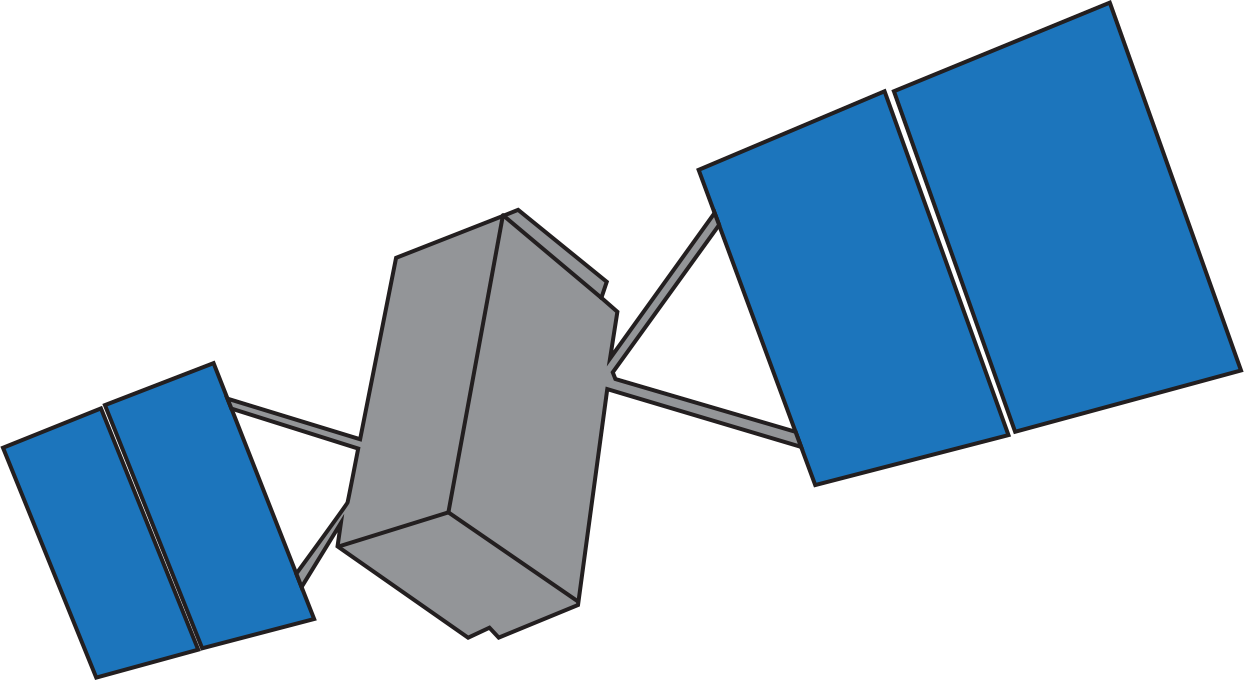 Global Navigation Satellite Systems (GNSS)
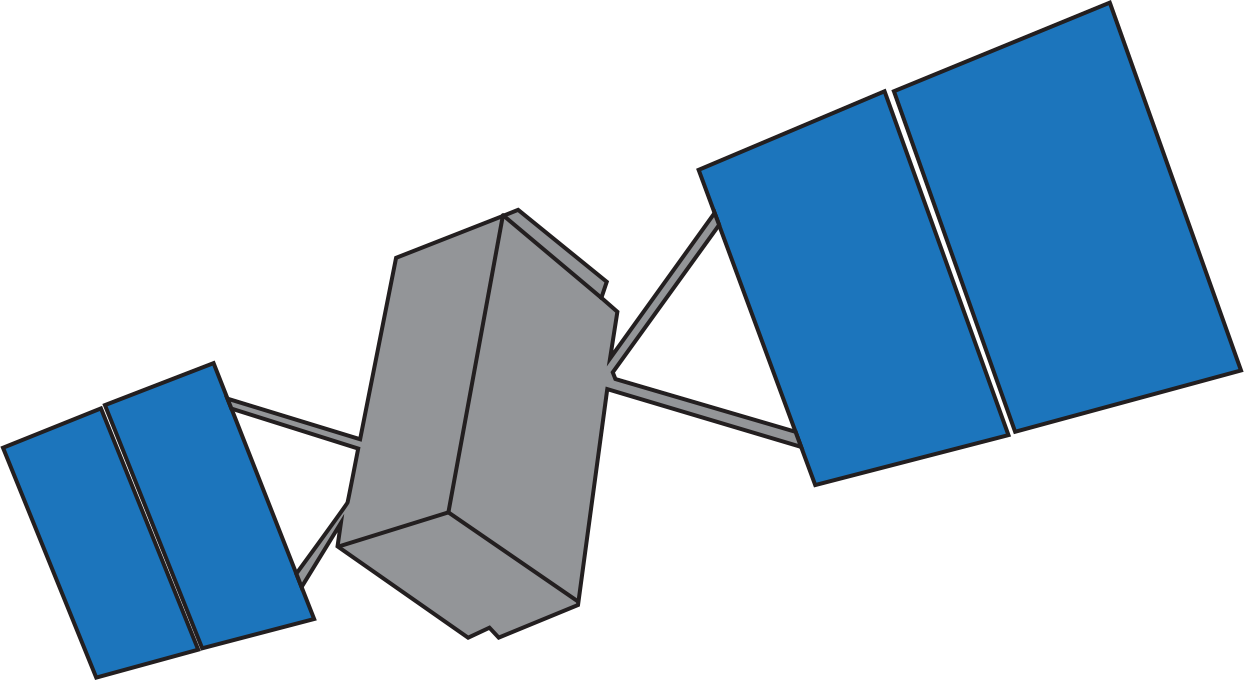 GNSS is a general term – the Global Positioning System (GPS) was the first such system
Trilateration is used to estimate the position of ground tracking stations and satellites
Contributes to orientation of ITRF
 International GNSS Service (IGS)
Most common way for users to access the ITRF is through GNSS
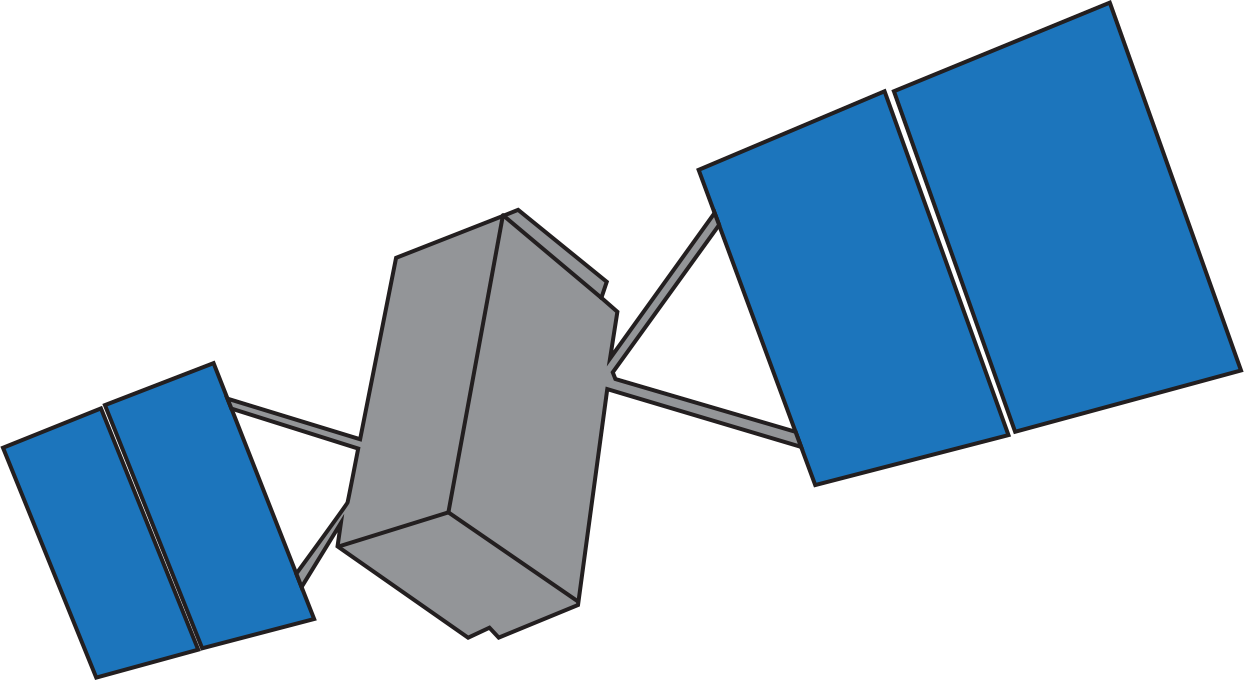 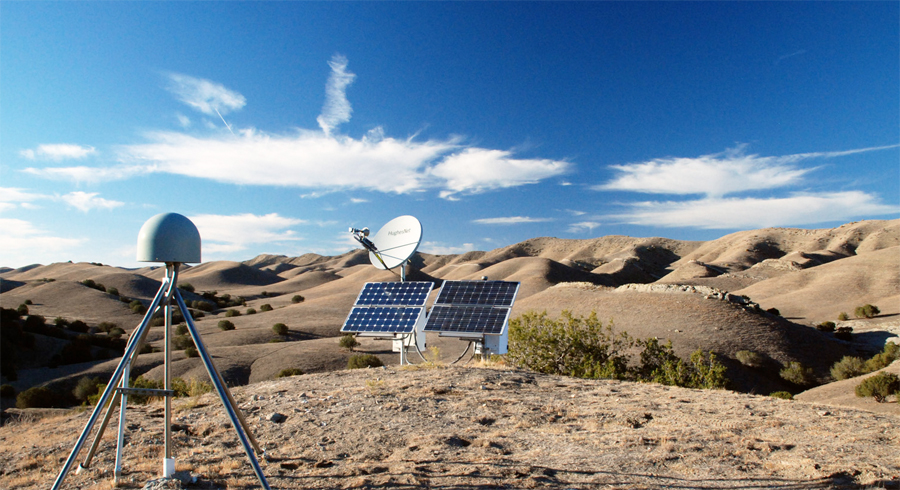 https://www.unavco.org/projects/past-projects/pbo/pbo.html
Realization of the ITRF
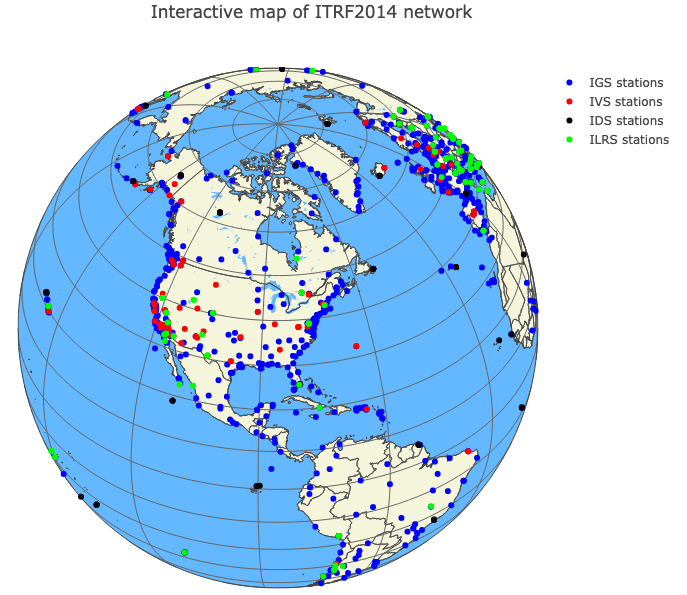 The IERS uses a global distribution of observing stations

Blue dots show locations of GNSS stations
https://www.iers.org/IERS/EN/DataProducts/ITRF/map/itrfmap.html
Realization of the ITRF
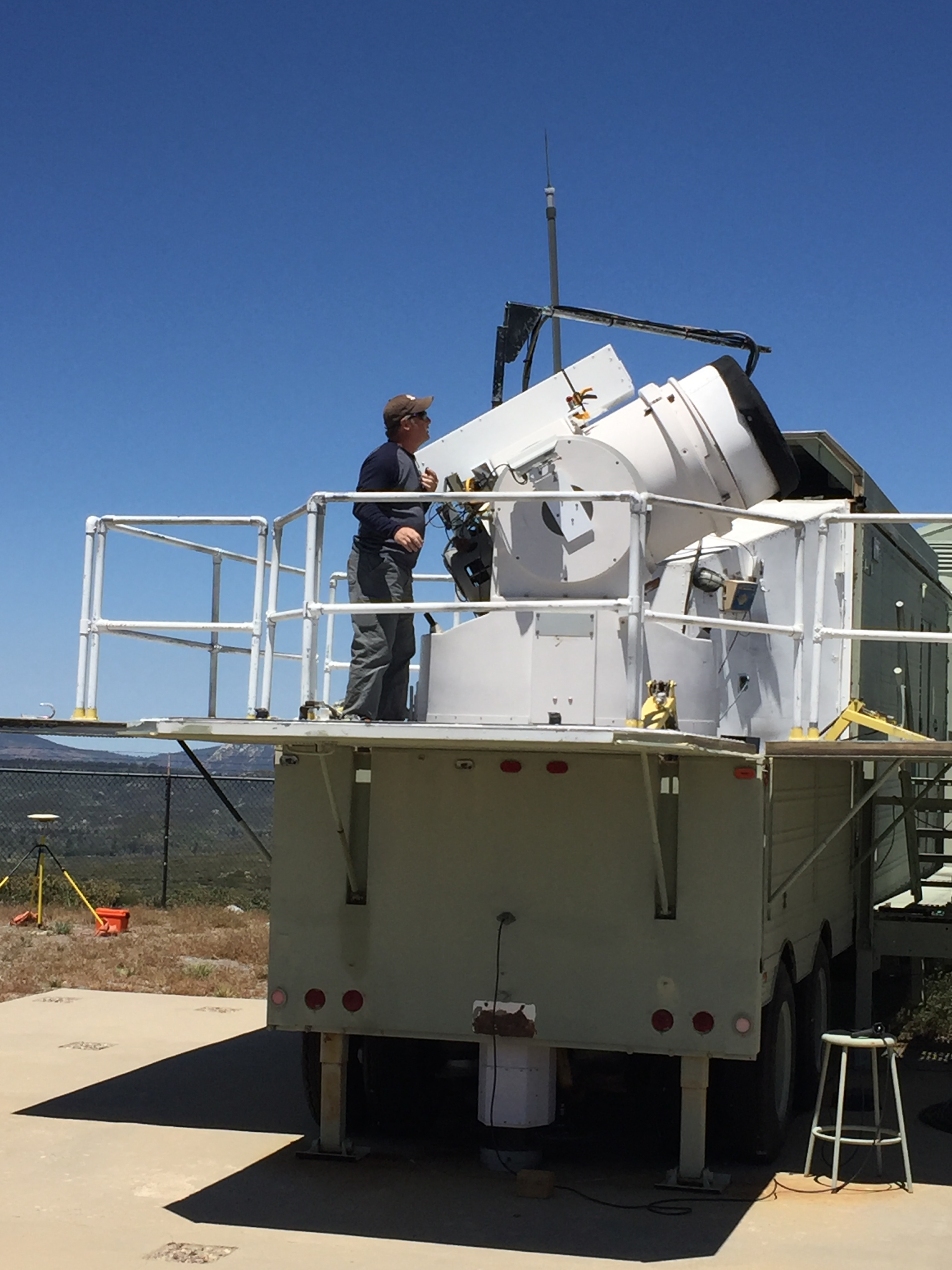 Steve Breidenbach from NGS at Monument Peak
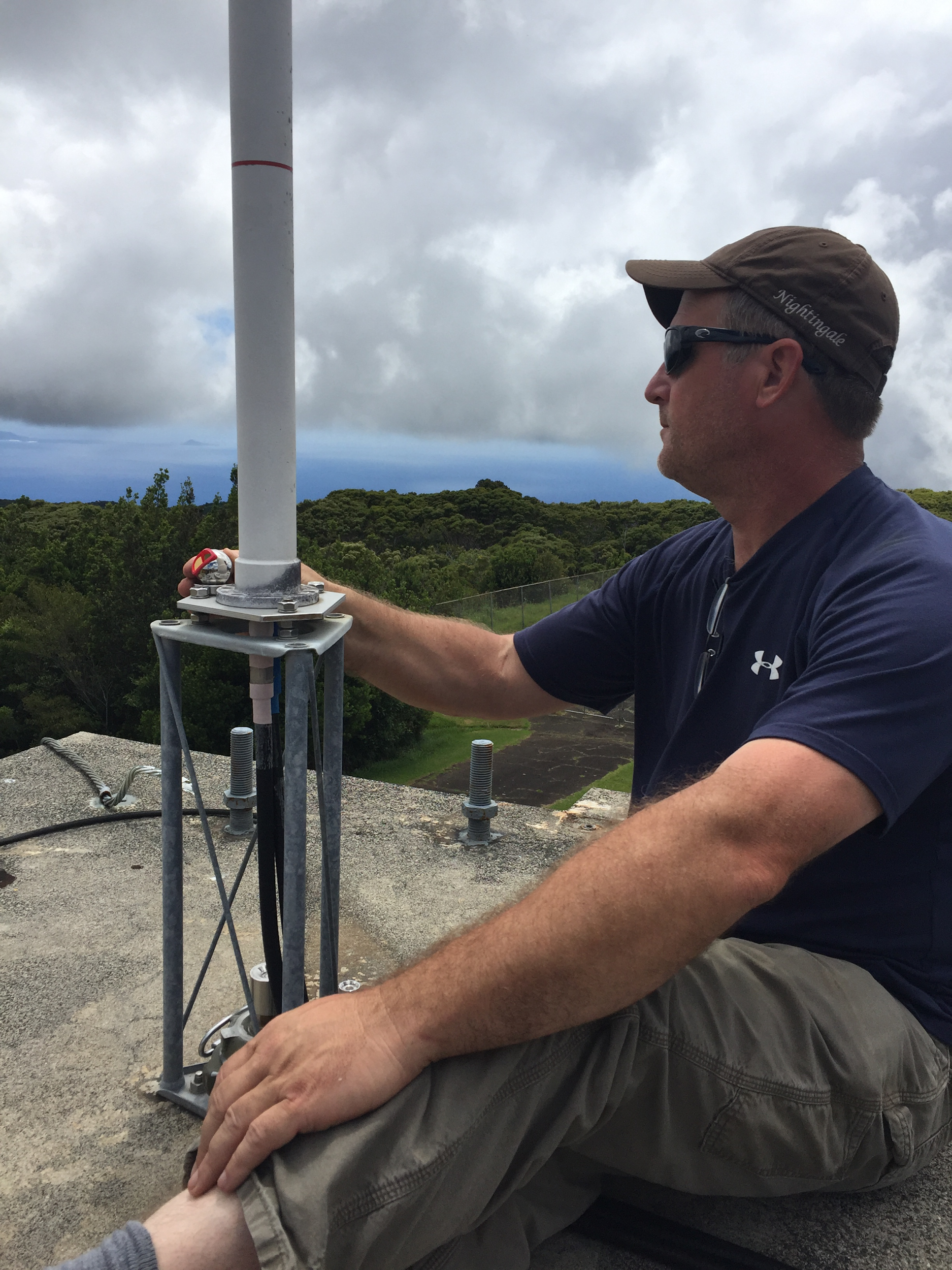 Local tie surveys at sites with co-located techniques are essential for using all the techniques together to define the ITRF
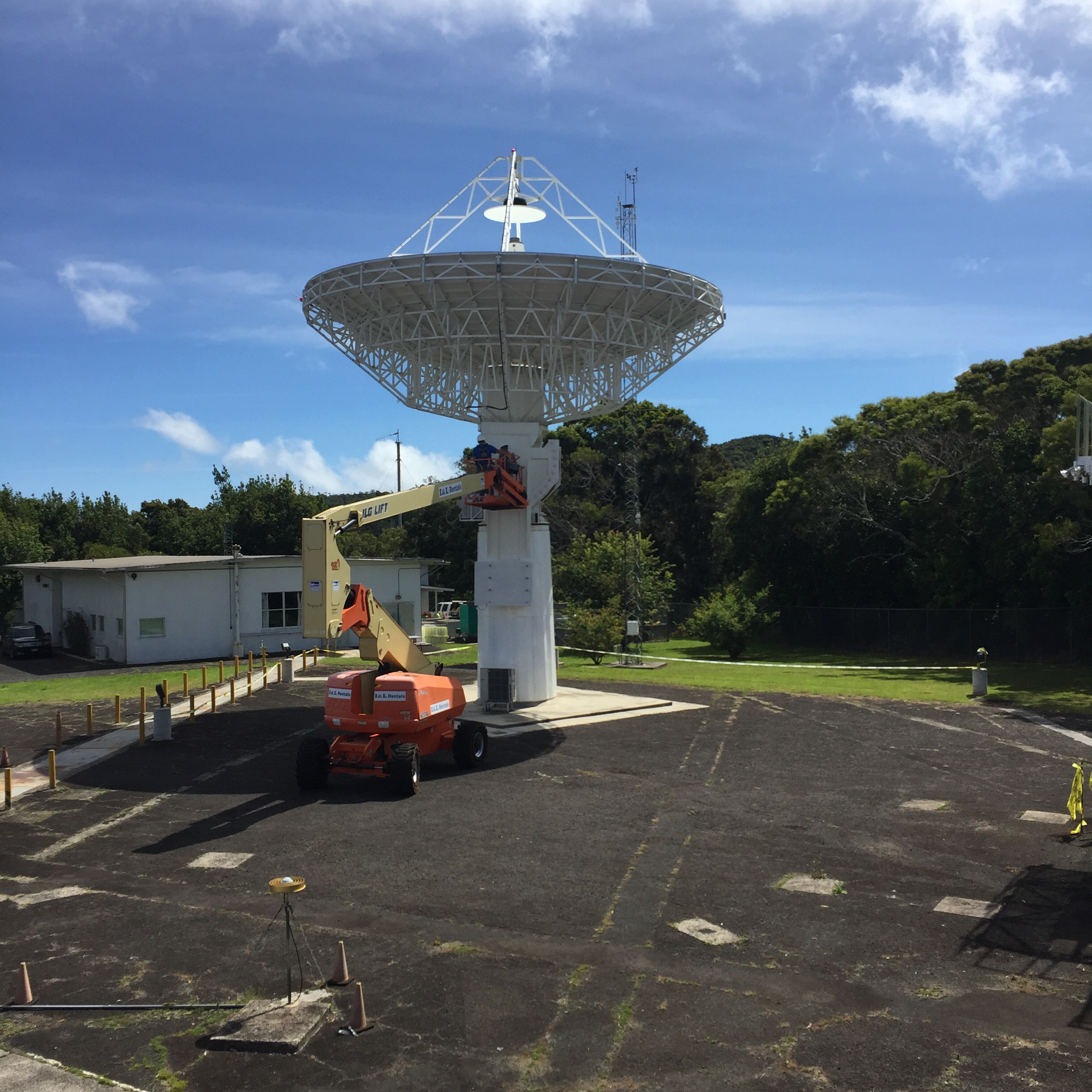 Steve B. at (KOKB), DORIS (above) and VLBI (right)
Outline
What is a reference frame?
Traditional geodetic datums
Global reference frames
the International Terrestrial Reference System (ITRS)
the International Terrestrial Reference Frame (ITRF)
How is the ITRF realized?
The International GNSS Service (IGS) realization of the ITRF
How NGS aligns the U.S. National Spatial Reference System (NSRS) with the ITRF through the IGS frame
Outline
What is a reference frame?
Traditional geodetic datums
Global reference frames
the International Terrestrial Reference System (ITRS)
the International Terrestrial Reference Frame (ITRF)
How is the ITRF realized?
The International GNSS Service (IGS) realization of the ITRF
How NGS aligns the U.S. National Spatial Reference System (NSRS) with the ITRF through the IGS frame
The International GNSS Service (IGS) realization of the ITRF
The International GNSS Service (IGS) realization of the ITRF
The International GNSS Service (IGS) frame is computed using only data from GNSS tracking stations in the IGS network. It is aligned in origin, scale and orientation with the ITRF.
The IGS reference frame
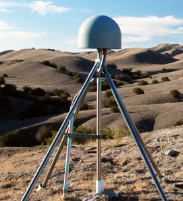 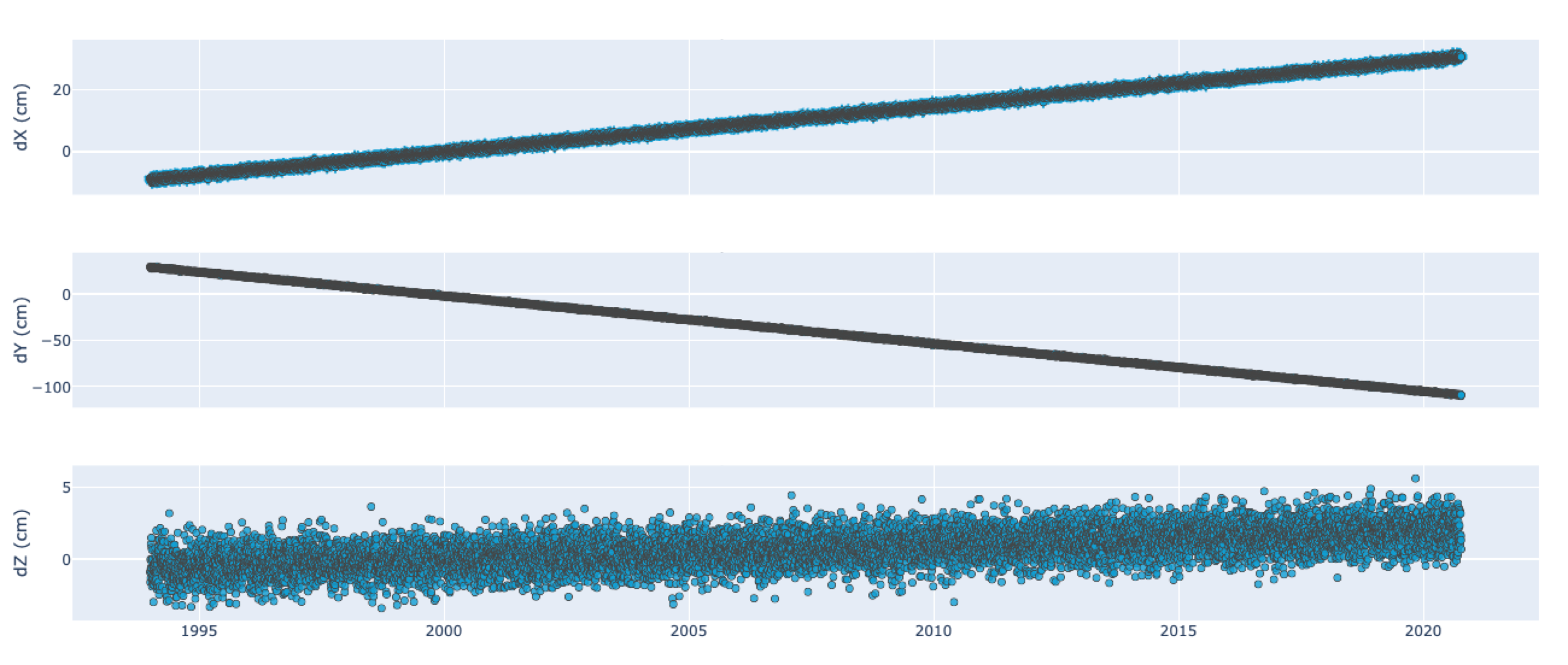 [Speaker Notes: - relate this somehow to LLH and/or ENU coordinates]
The IGS reference frame
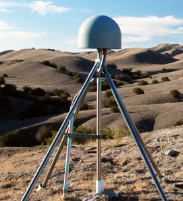 to = reference epoch
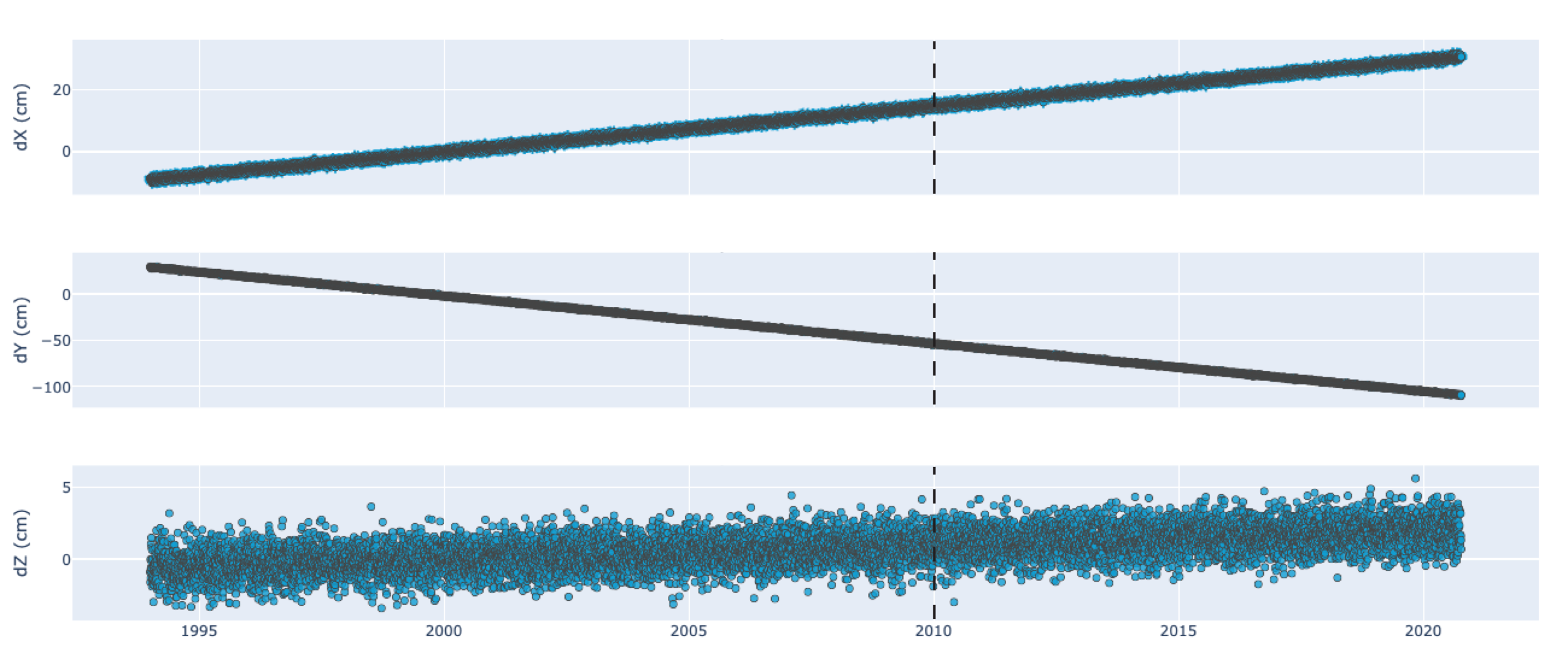 [Speaker Notes: - tie this back to OPUS solution report reference epoch
 - mention that the reference epoch should be near the midpoint of the data (data-weighted mean epoch)
 - mention that reference epoch is just convention]
The IGS reference frame
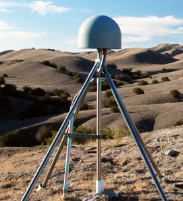 to = reference epoch
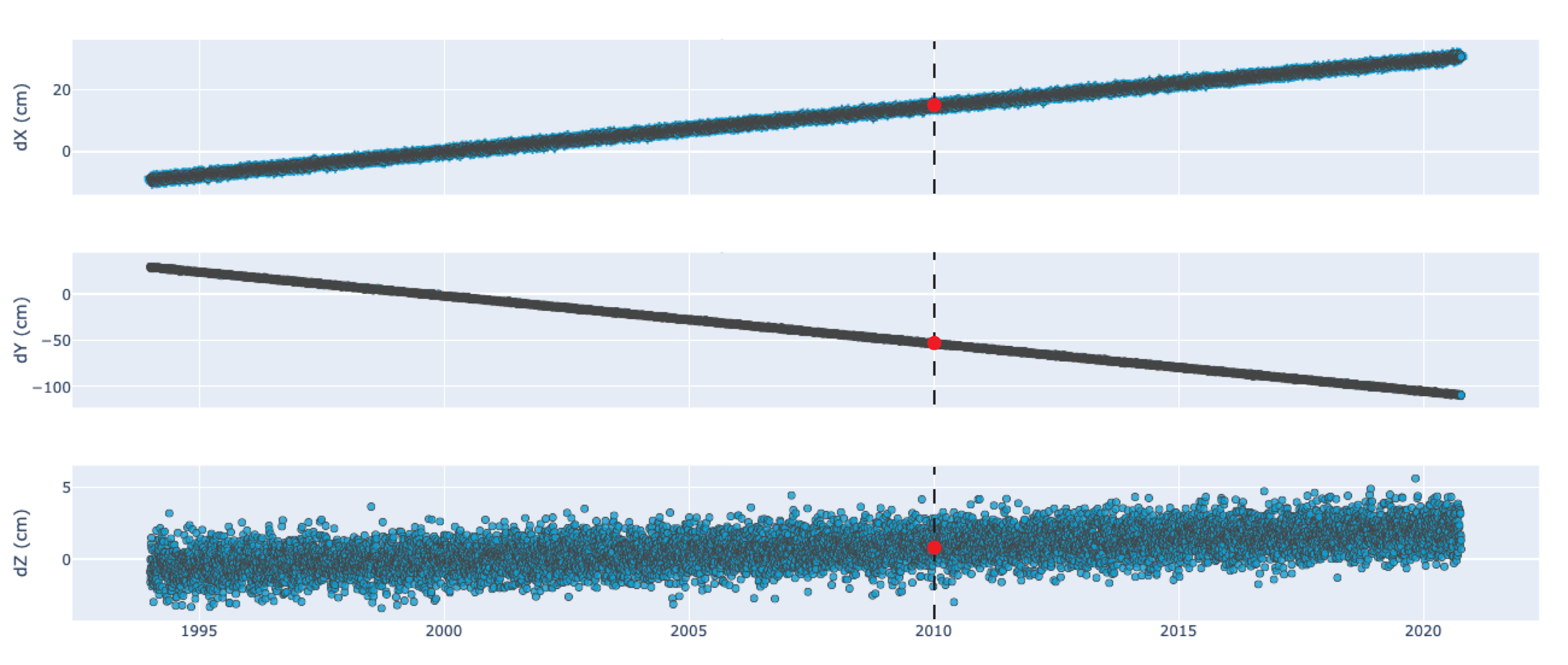 x = xo
xo
yo
zo
The IGS reference frame
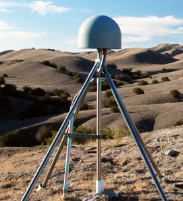 to = reference epoch
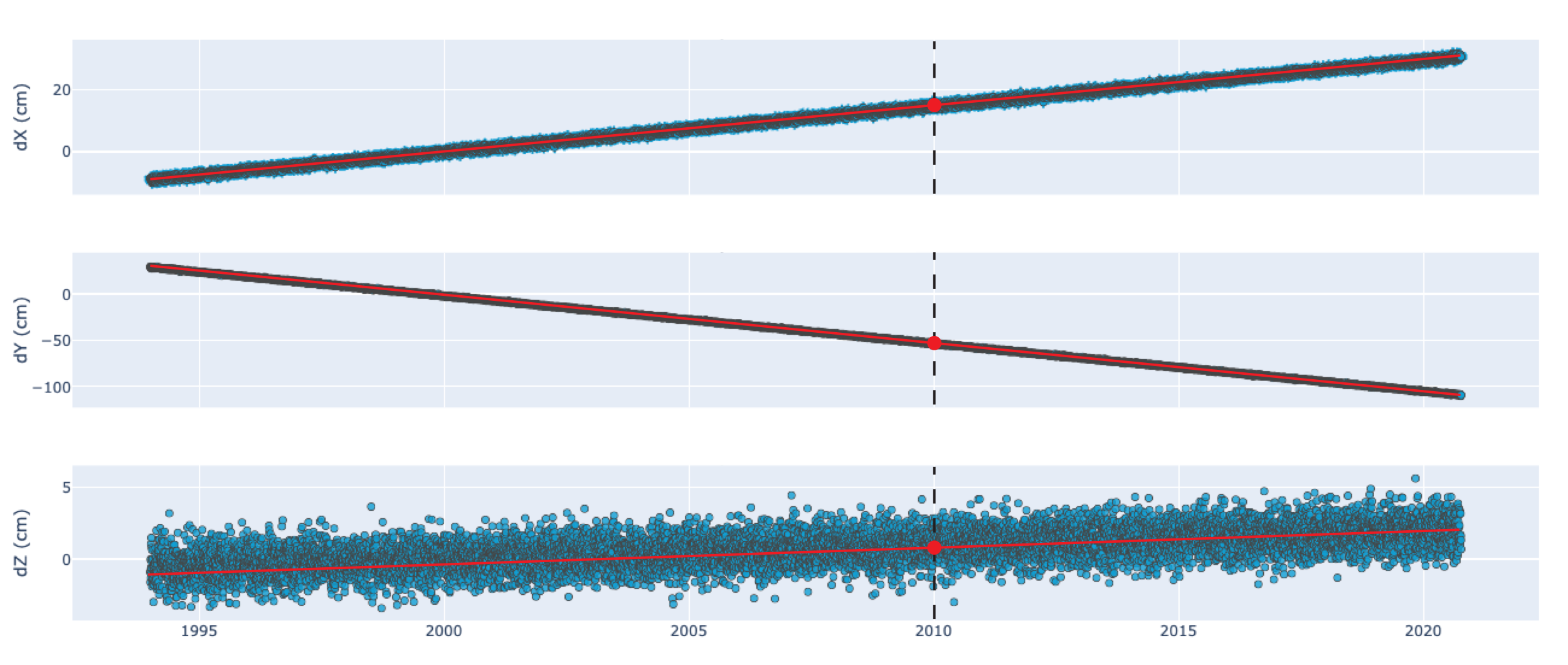 x = xo + v(t – to)
xo
vx = 1.5 cm/yr
yo
vy = -5.0 cm/yr
vz = 0.01 cm/yr
zo
[Speaker Notes: - reiterate that the frame remains fixed even as the points on the crust move]
The IGS reference frame
The ITRF is defined by reference epoch coordinates AND velocities at stations

The ITRF velocity field very closely resembles absolute plate motion

The ITRF and IGS frames are both no-net-rotation frames – the sum of the angular velocities is constrained to be zero.
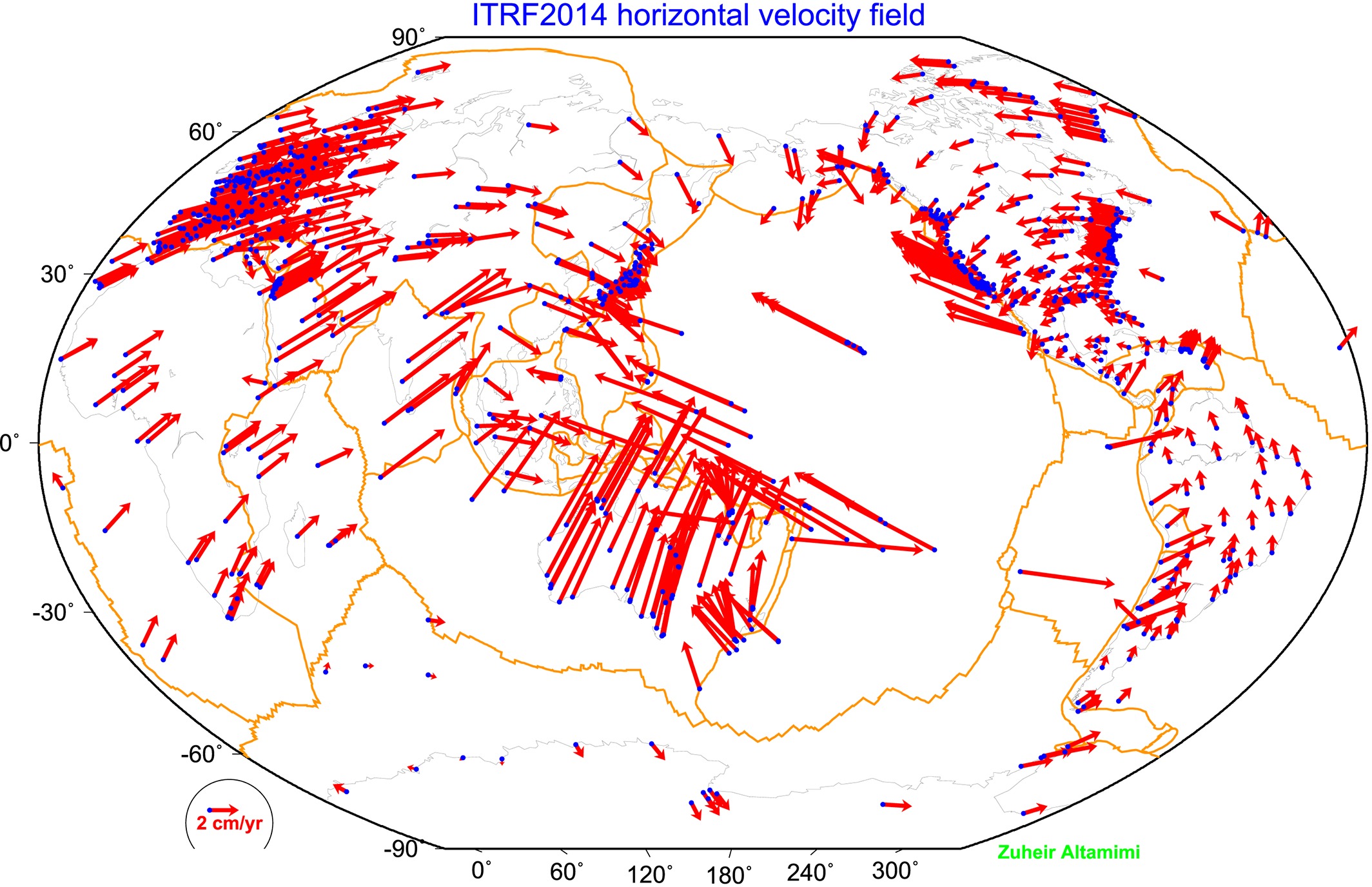 Altamimi et al., 2016, JGR
[Speaker Notes: - Work on flow for this slide]
Outline
What is a reference frame?
Traditional geodetic datums
Global reference frames
the International Terrestrial Reference System (ITRS)
the International Terrestrial Reference Frame (ITRF)
How is the ITRF realized?
The International GNSS Service (IGS) realization of the ITRF
How NGS aligns the U.S. National Spatial Reference System (NSRS) with the ITRF through the IGS frame
Outline
What is a reference frame?
Traditional geodetic datums
Global reference frames
the International Terrestrial Reference System (ITRS)
the International Terrestrial Reference Frame (ITRF)
How is the ITRF realized?
The International GNSS Service (IGS) realization of the ITRF
How NGS aligns the U.S. National Spatial Reference System (NSRS) with the ITRF through the IGS frame
How does NGS align the U.S. National Spatial Reference System (NSRS) with the ITRF/IGS?
How does NGS align the U.S. National Spatial Reference System (NSRS) with the ITRF/IGS?
When we say the NSRS is aligned with the ITRF/IGS frames, we mean that stations in the NOAA CORS Network (NCN) are aligned with those frames in the computation of the Multi-Year CORS Solutions (MYCS).
NOAA CORS Network (NCN)
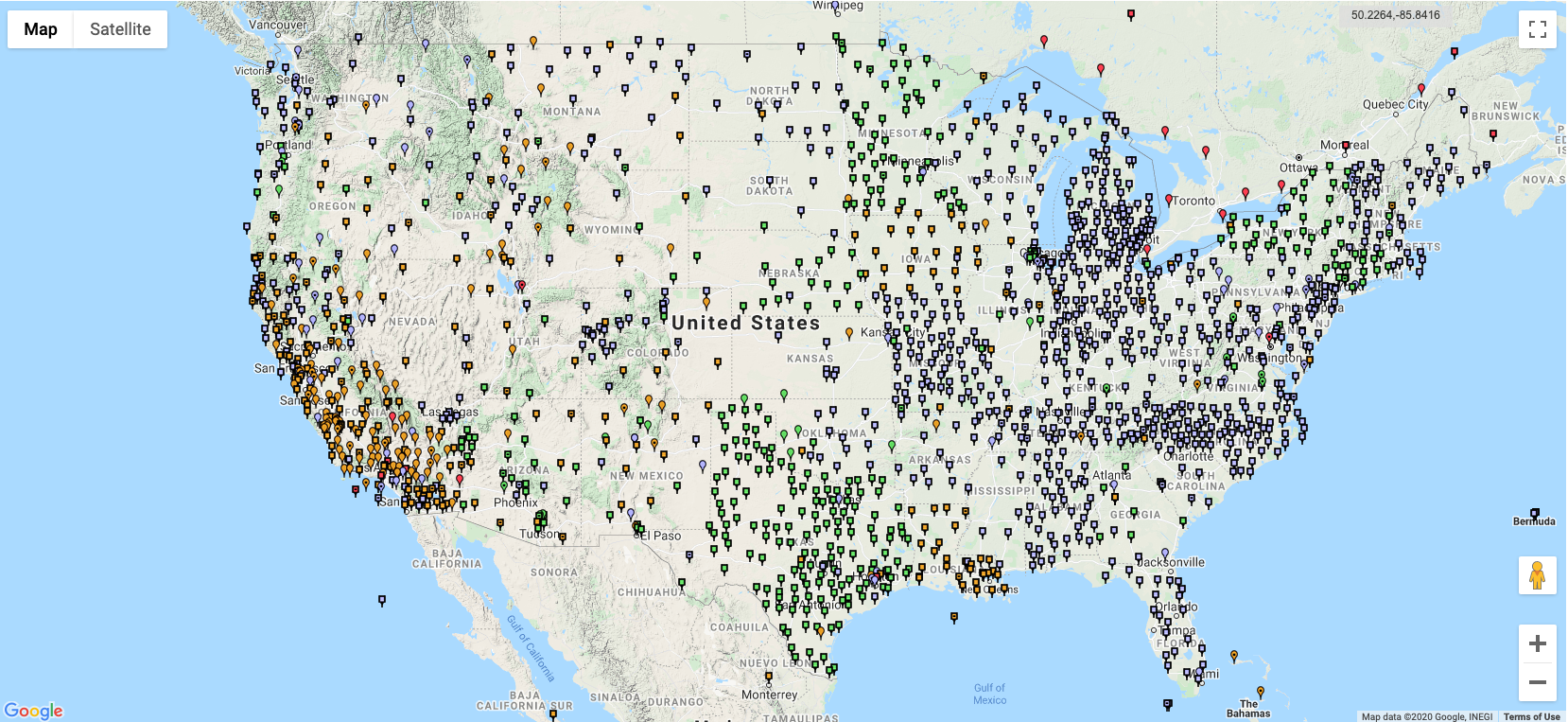 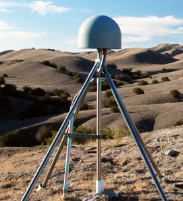 https://geodesy.noaa.gov/CORS_Map/
Aligning the NSRS to the IGS reference frame
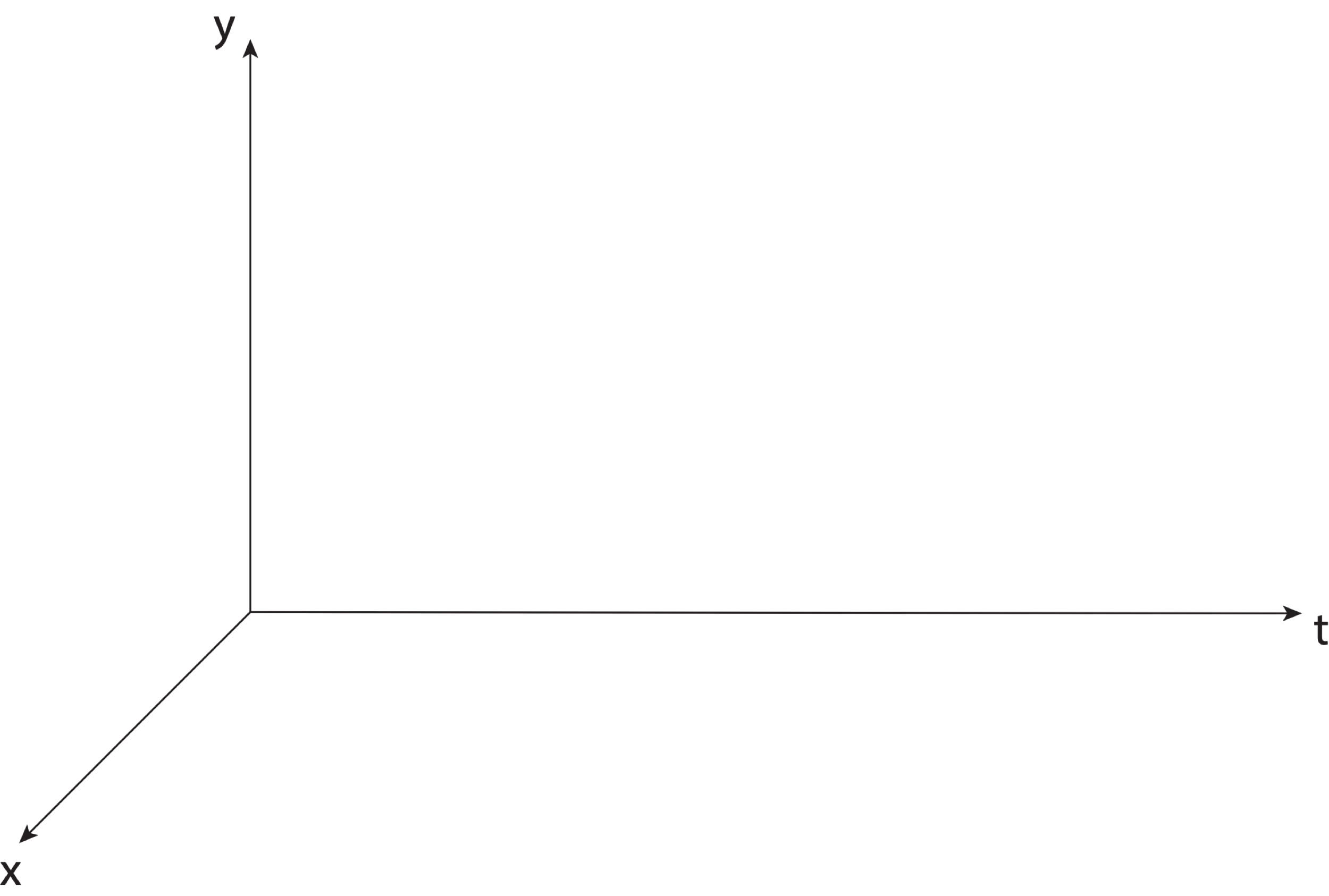 [Speaker Notes: - In these slides mention that we have our frame that we want to align to the IGS frame]
Aligning the NSRS to the IGS reference frame
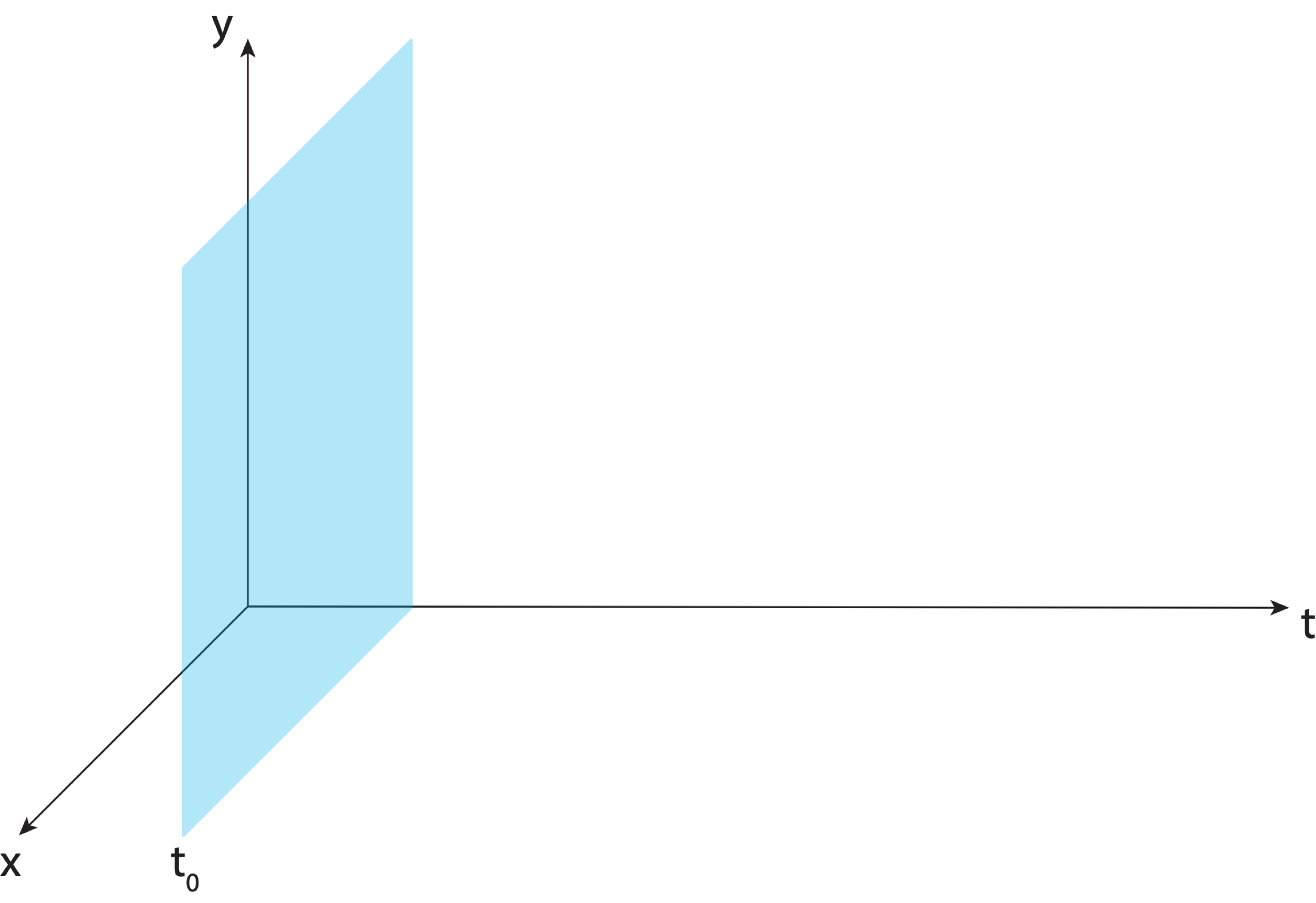 Aligning the NSRS to the IGS reference frame
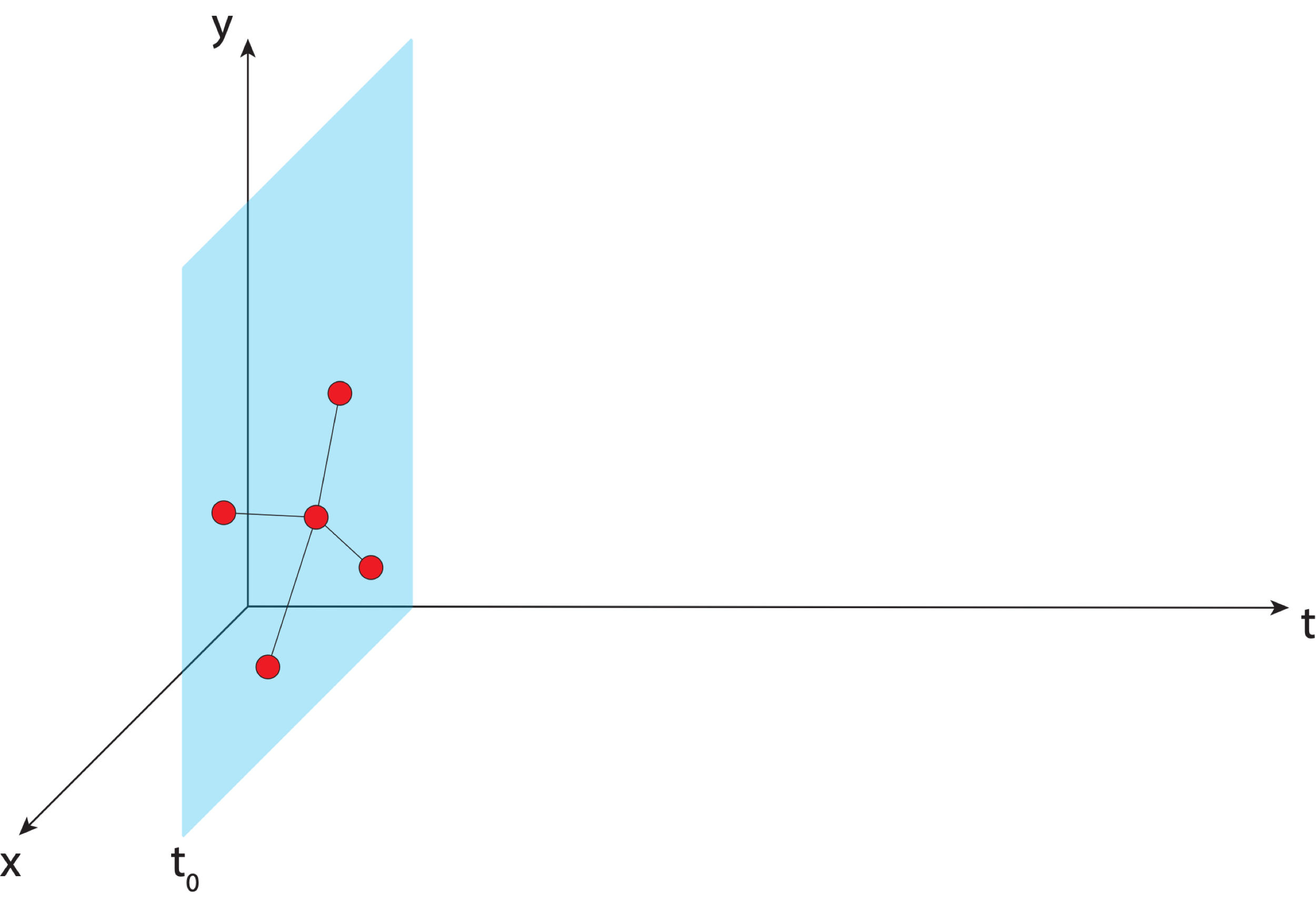 IGS GNSS station
station trajectory
Aligning the NSRS to the IGS reference frame
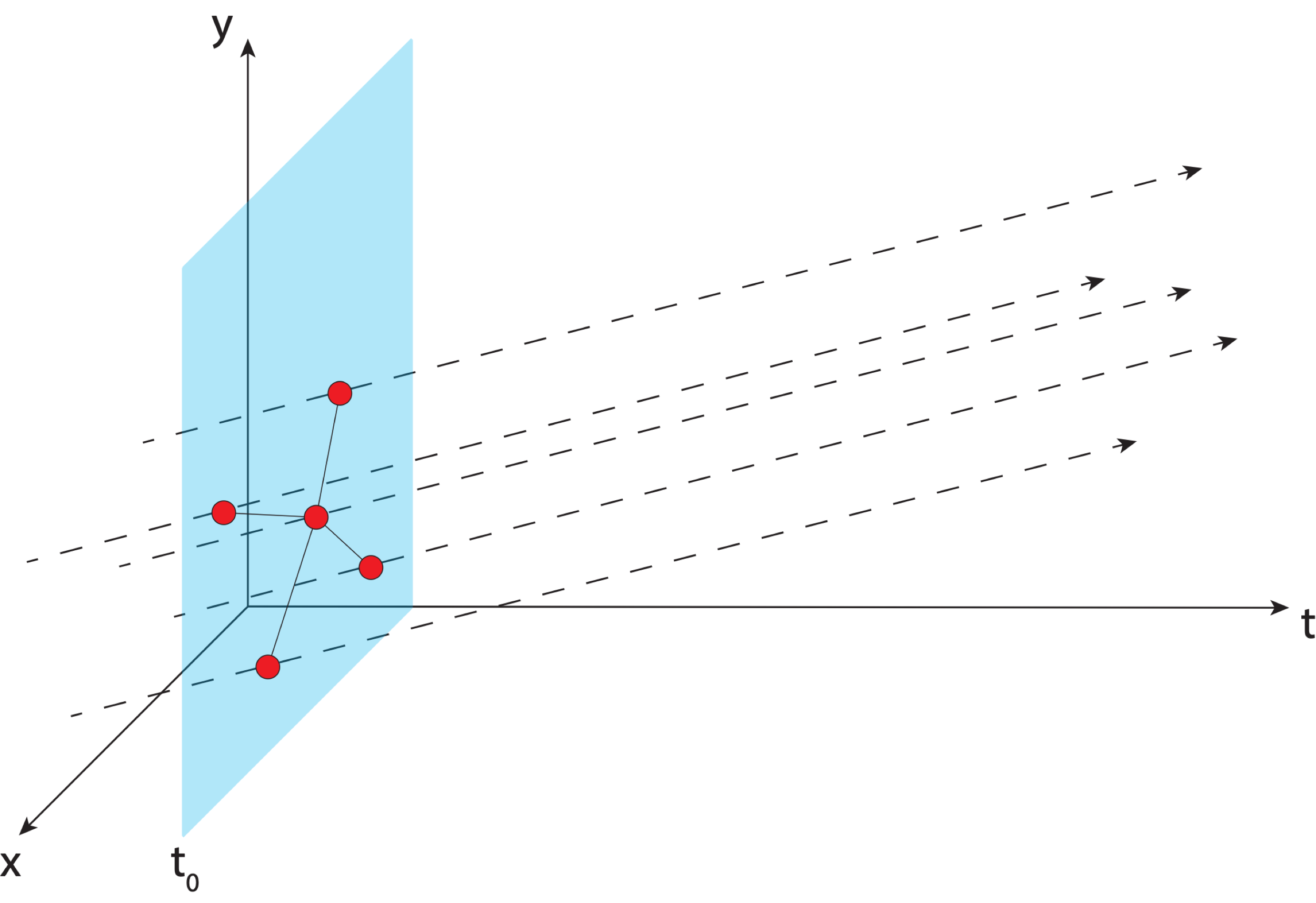 IGS GNSS station
station trajectory
Aligning the NSRS to the IGS reference frame
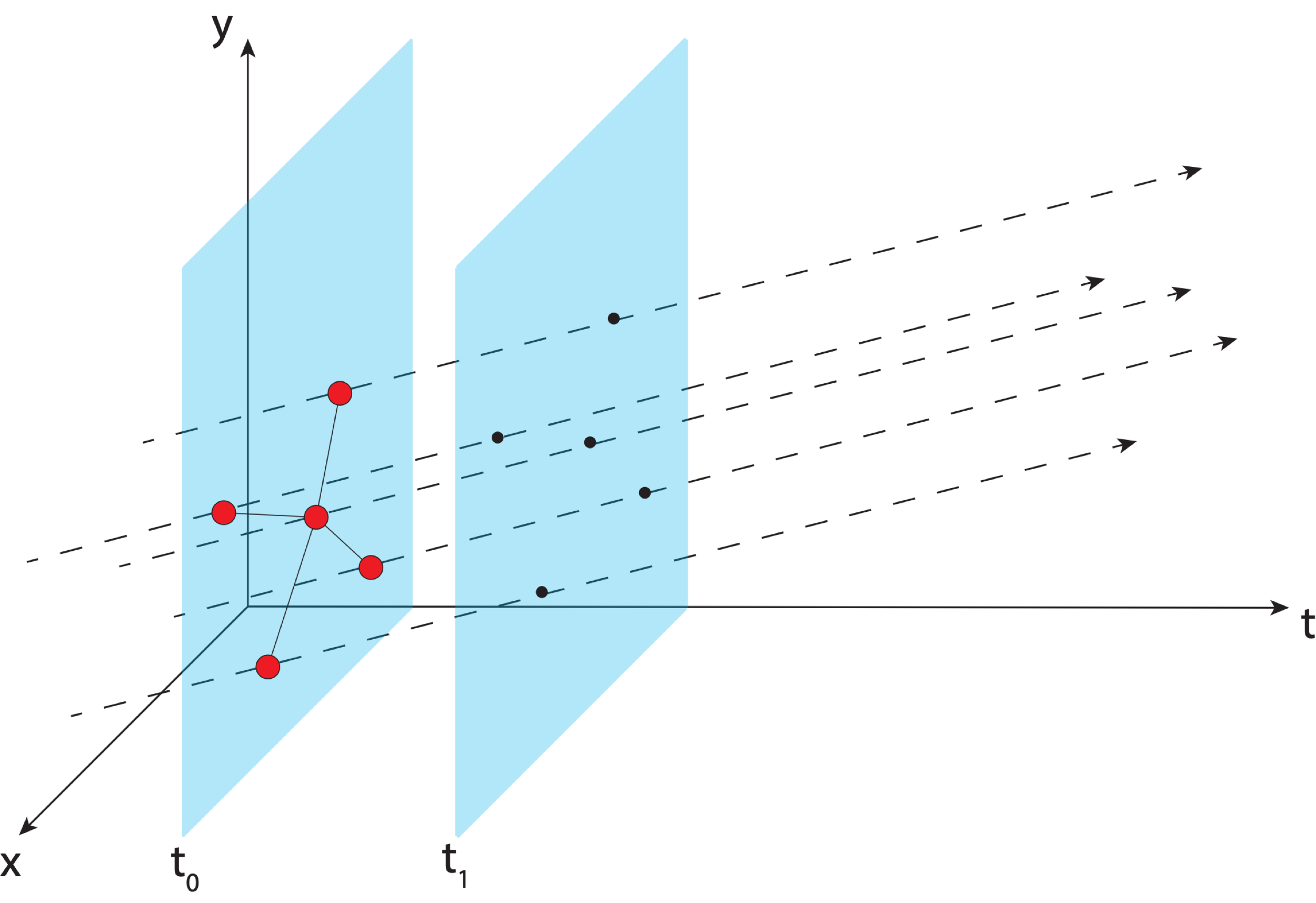 IGS GNSS station
station trajectory
projected IGS station position
Aligning the NSRS to the IGS reference frame
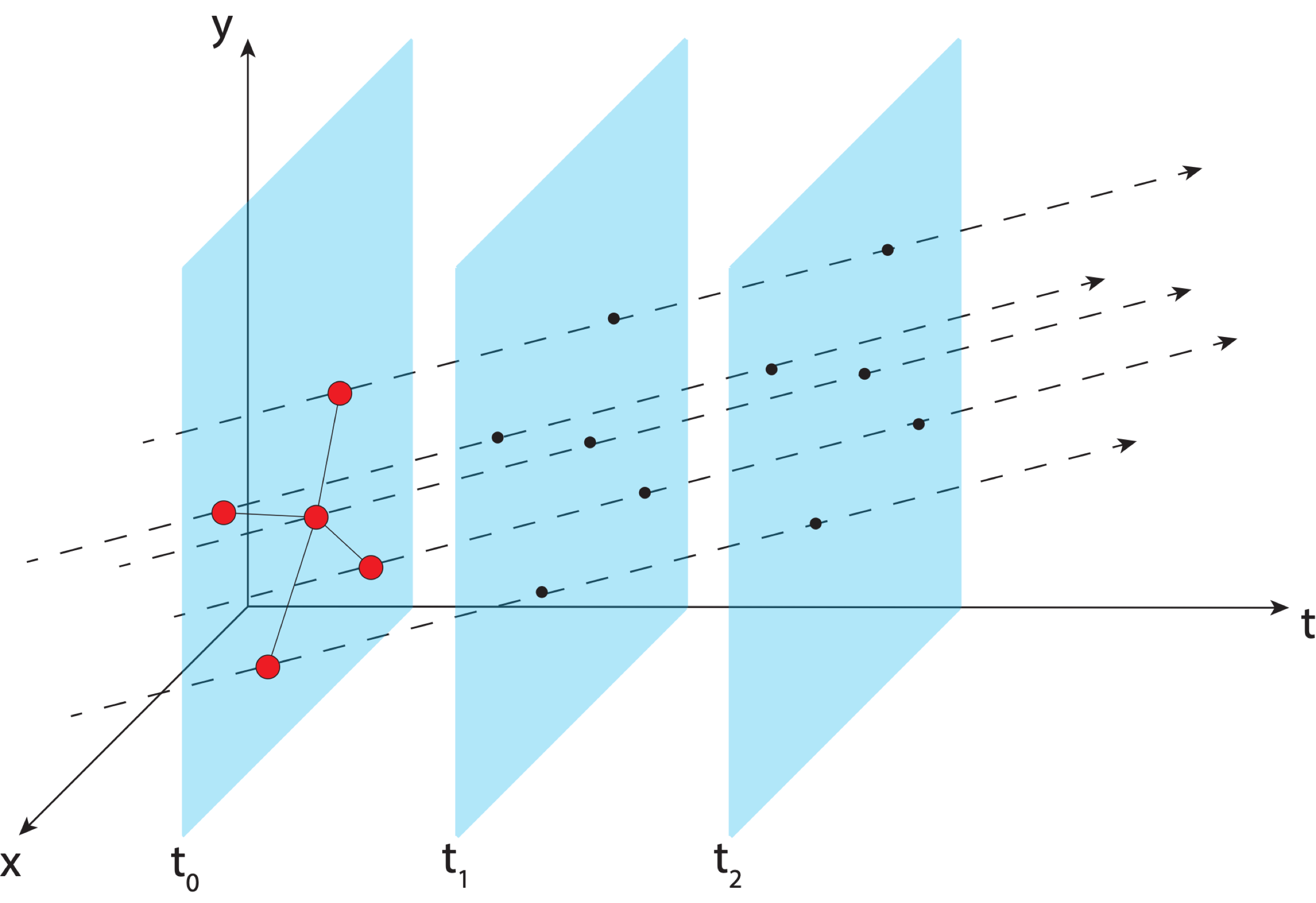 IGS GNSS station
station trajectory
projected IGS station position
Aligning the NSRS to the IGS reference frame
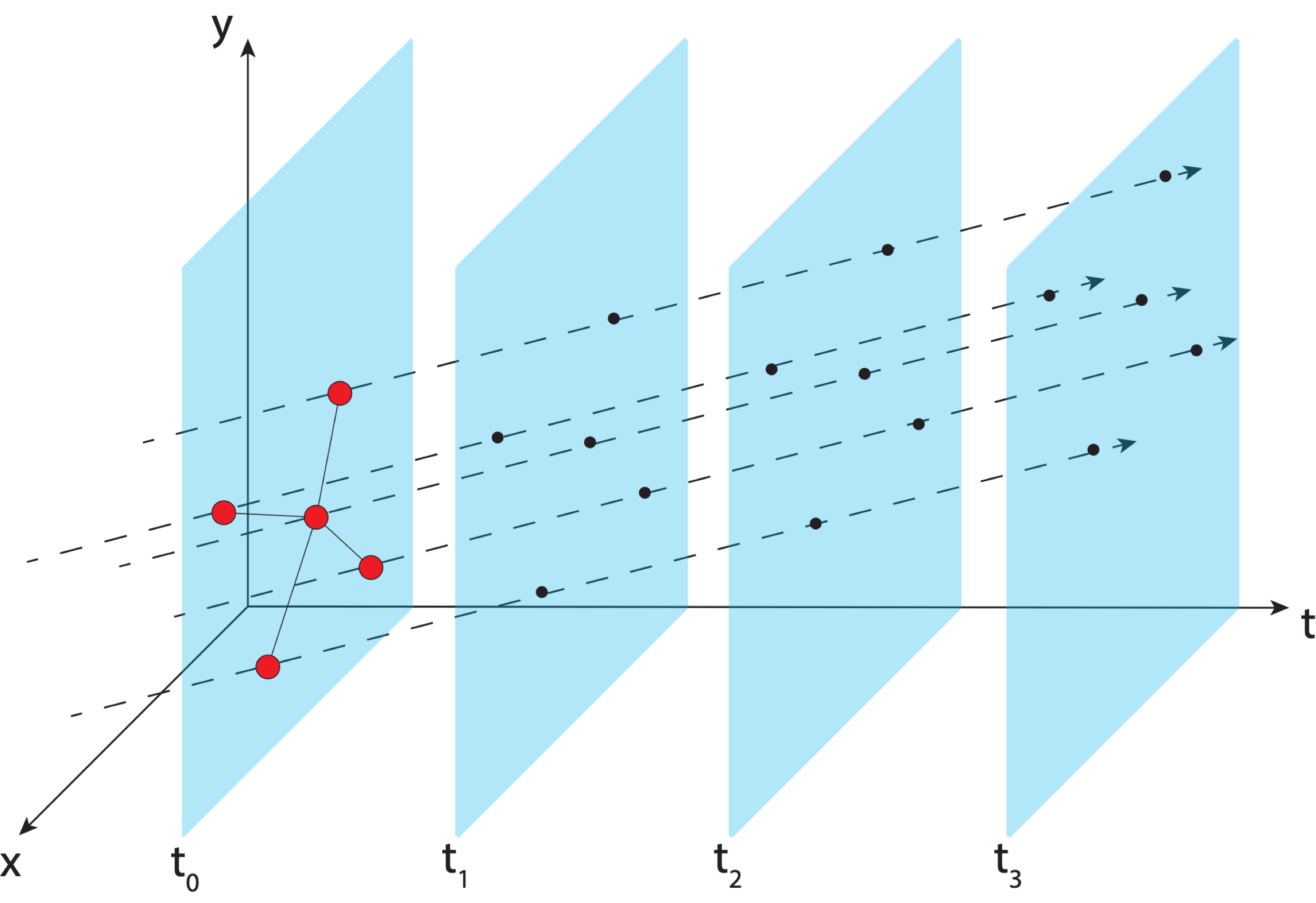 IGS GNSS station
station trajectory
projected IGS station position
Aligning the NSRS to the IGS reference frame
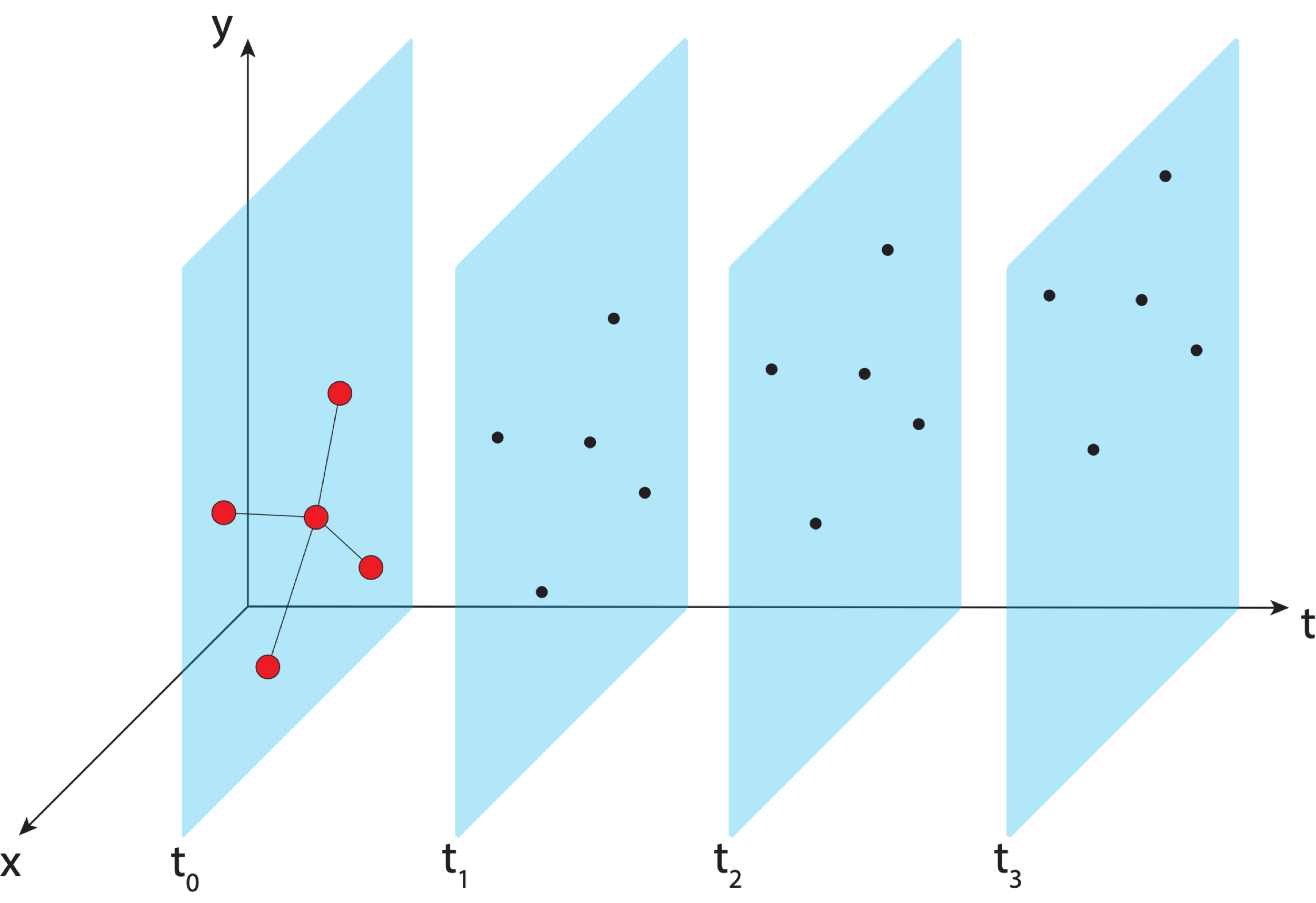 IGS GNSS station
station trajectory
projected IGS station position
Aligning the NSRS to the IGS reference frame
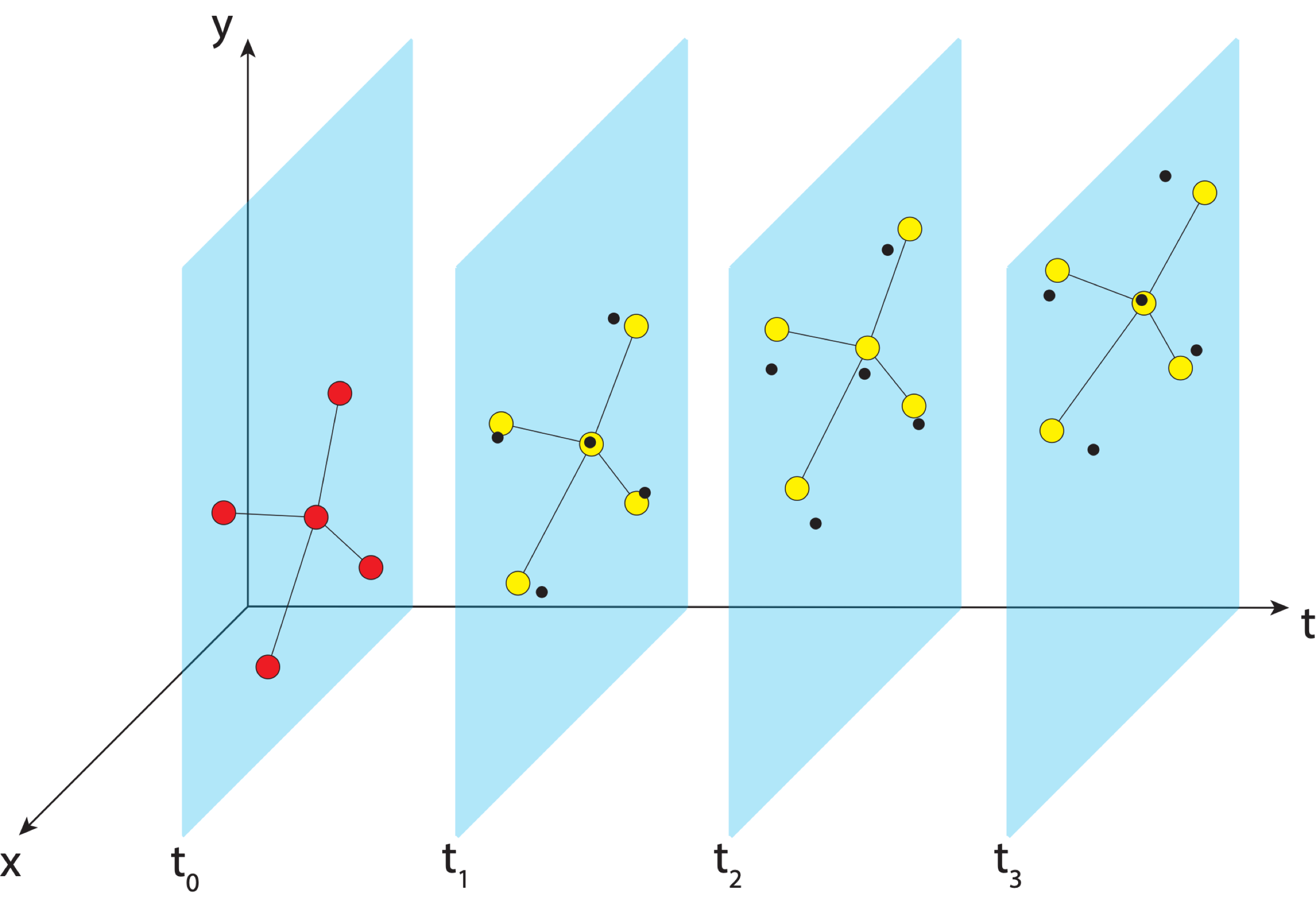 IGS GNSS station
station trajectory
projected IGS station position
NGS estimate of IGS station position
Aligning the NSRS to the IGS reference frame
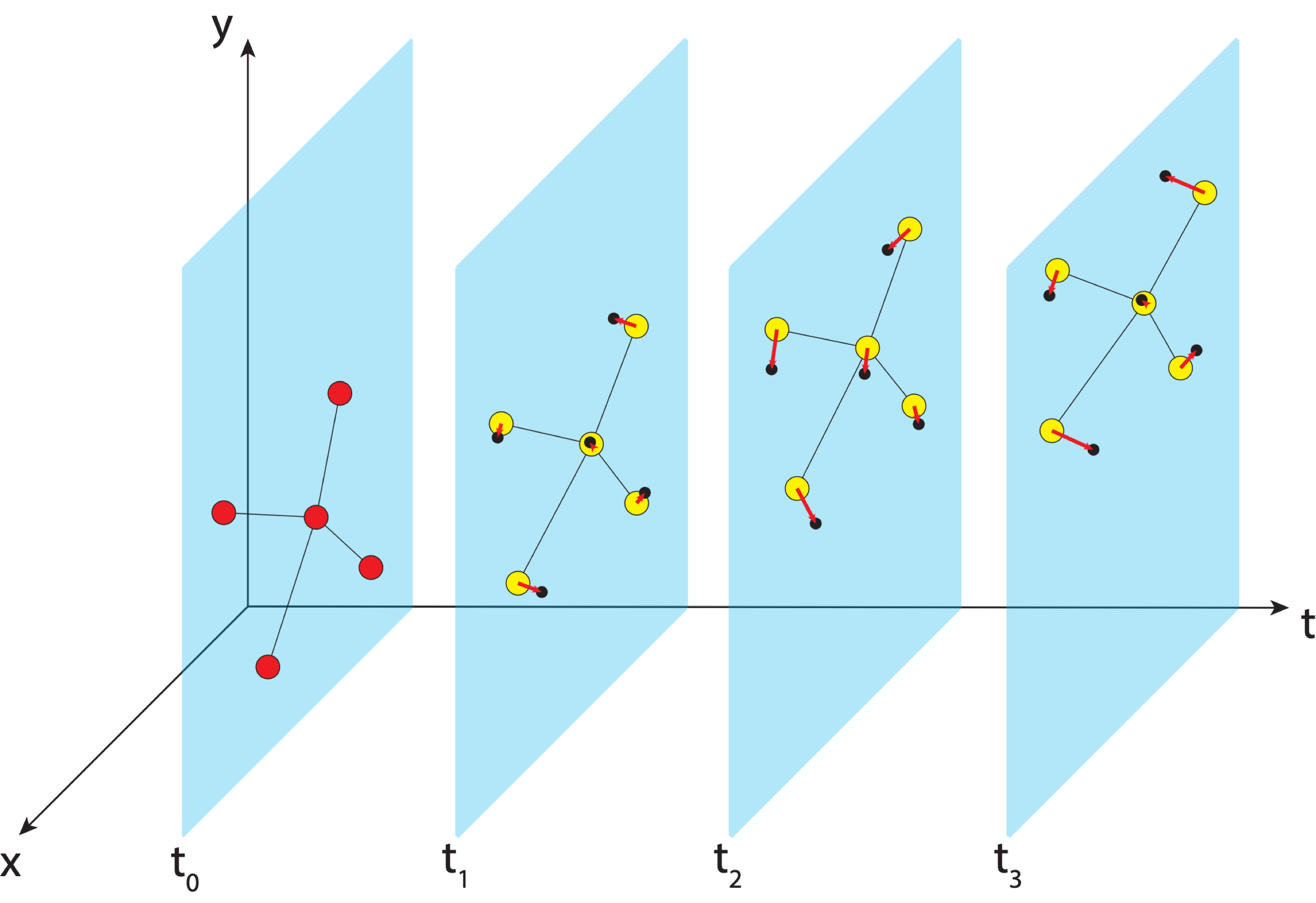 IGS GNSS station
station trajectory
projected IGS station position
NGS estimate of IGS station position
Aligning the NSRS to the IGS reference frame
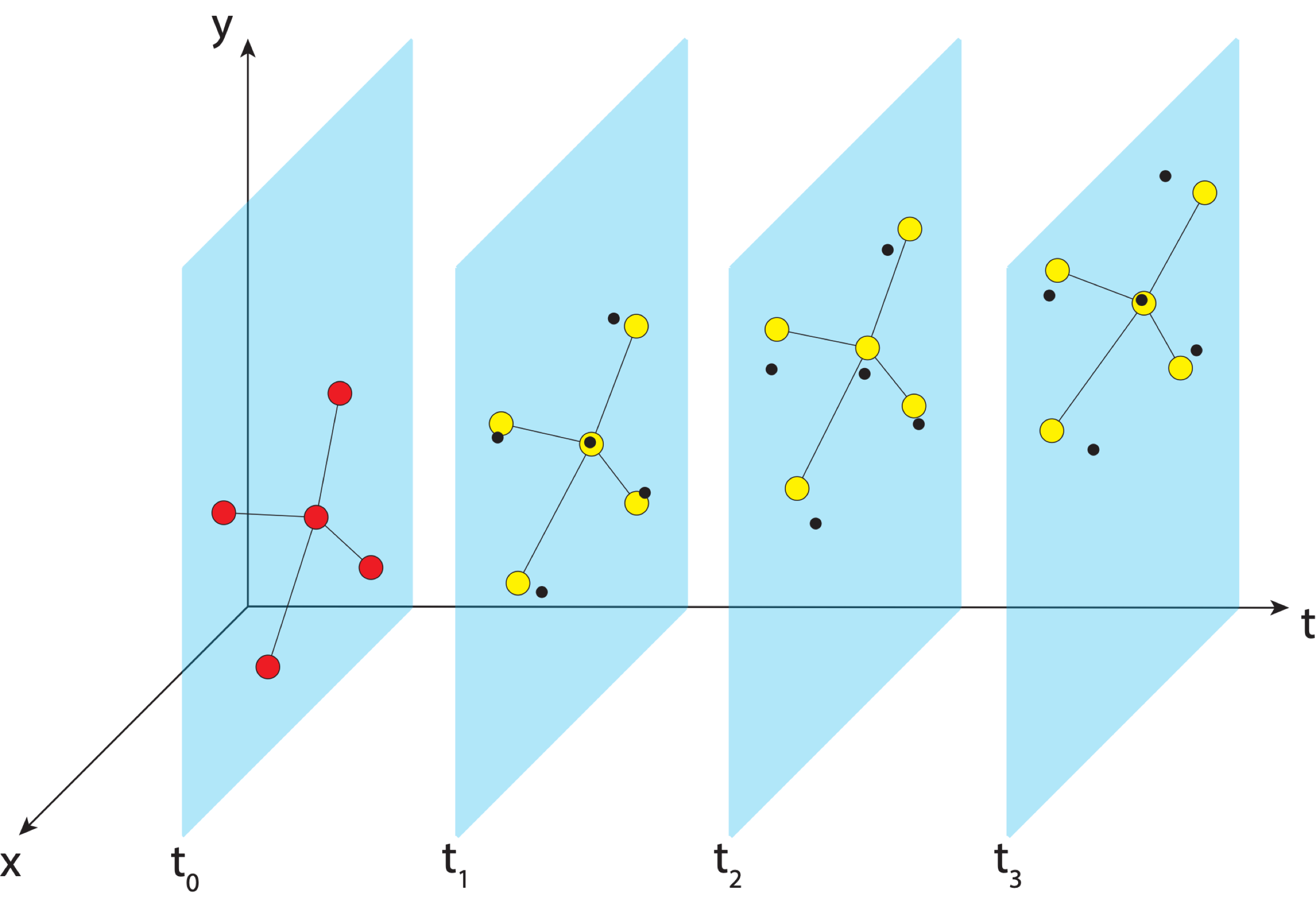 IGS GNSS station
station trajectory
projected IGS station position
NGS estimate of IGS station position
Aligning the NSRS to the IGS reference frame
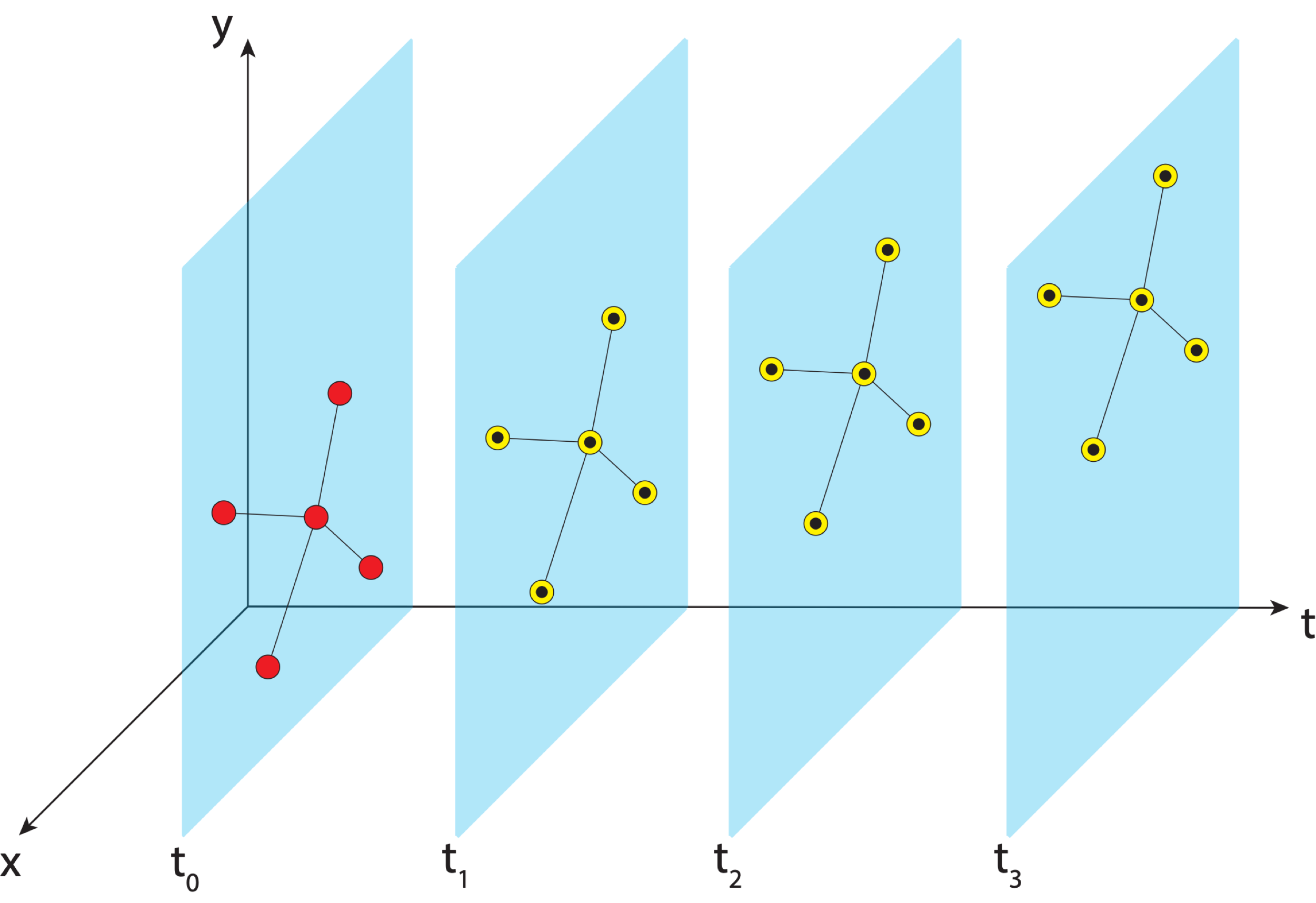 IGS GNSS station
station trajectory
projected IGS station position
NGS estimate of IGS station position
Aligning the NSRS to the IGS reference frame
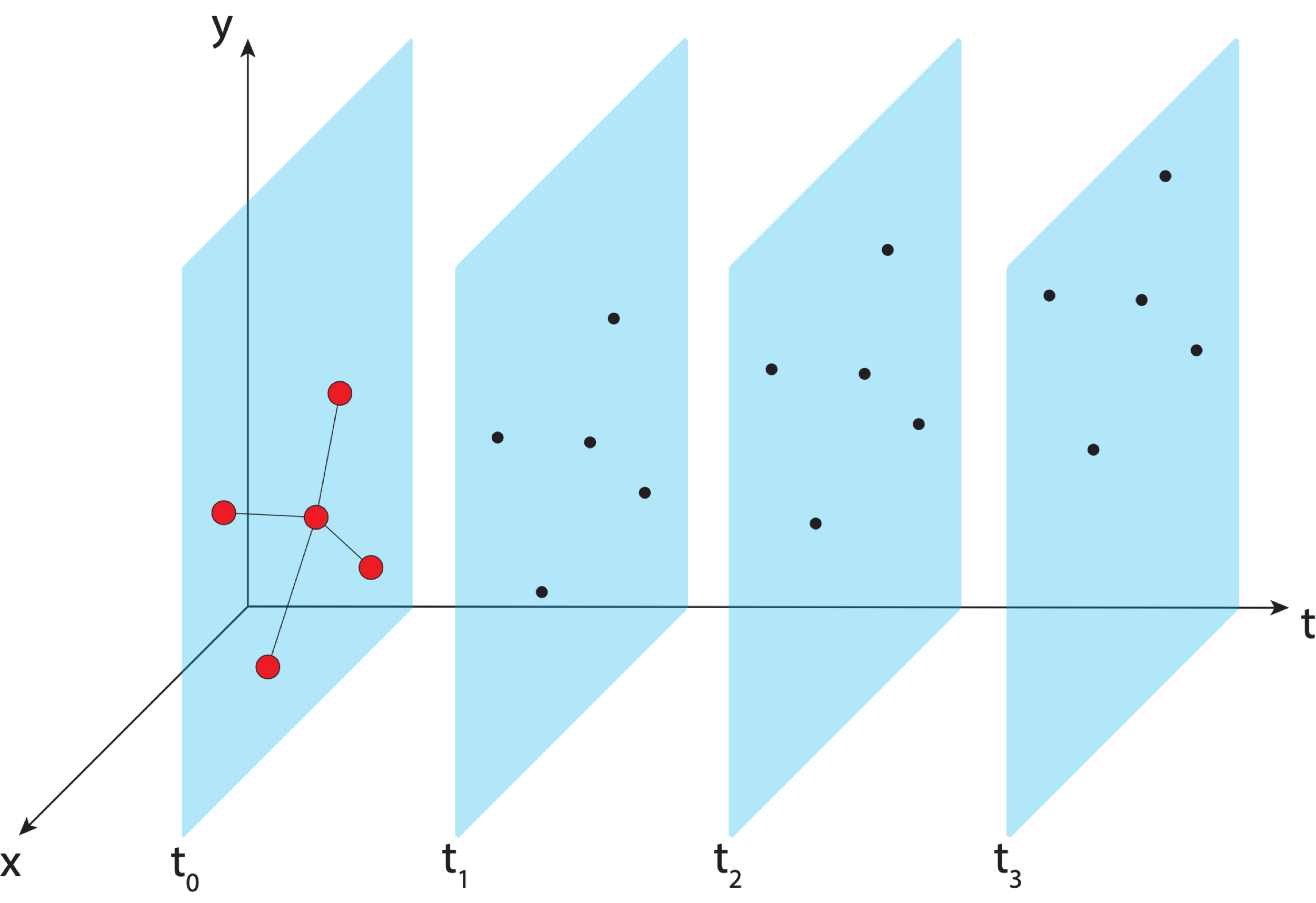 IGS GNSS station
station trajectory
projected IGS station position
NGS estimate of IGS station position
NCN GNSS station
Aligning the NSRS to the IGS reference frame
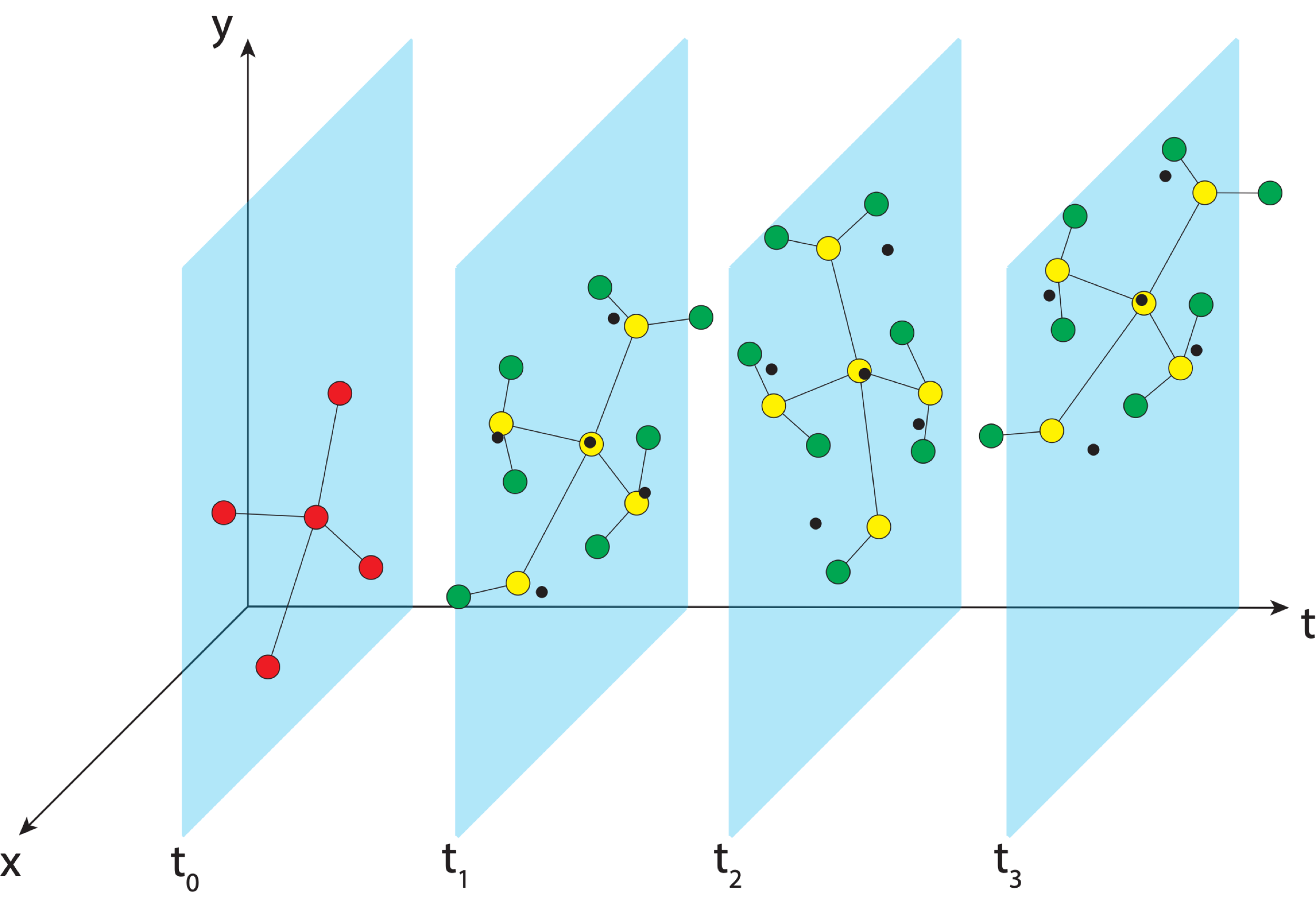 IGS GNSS station
station trajectory
projected IGS station position
NGS estimate of IGS station position
NCN GNSS station
Aligning the NSRS to the IGS reference frame
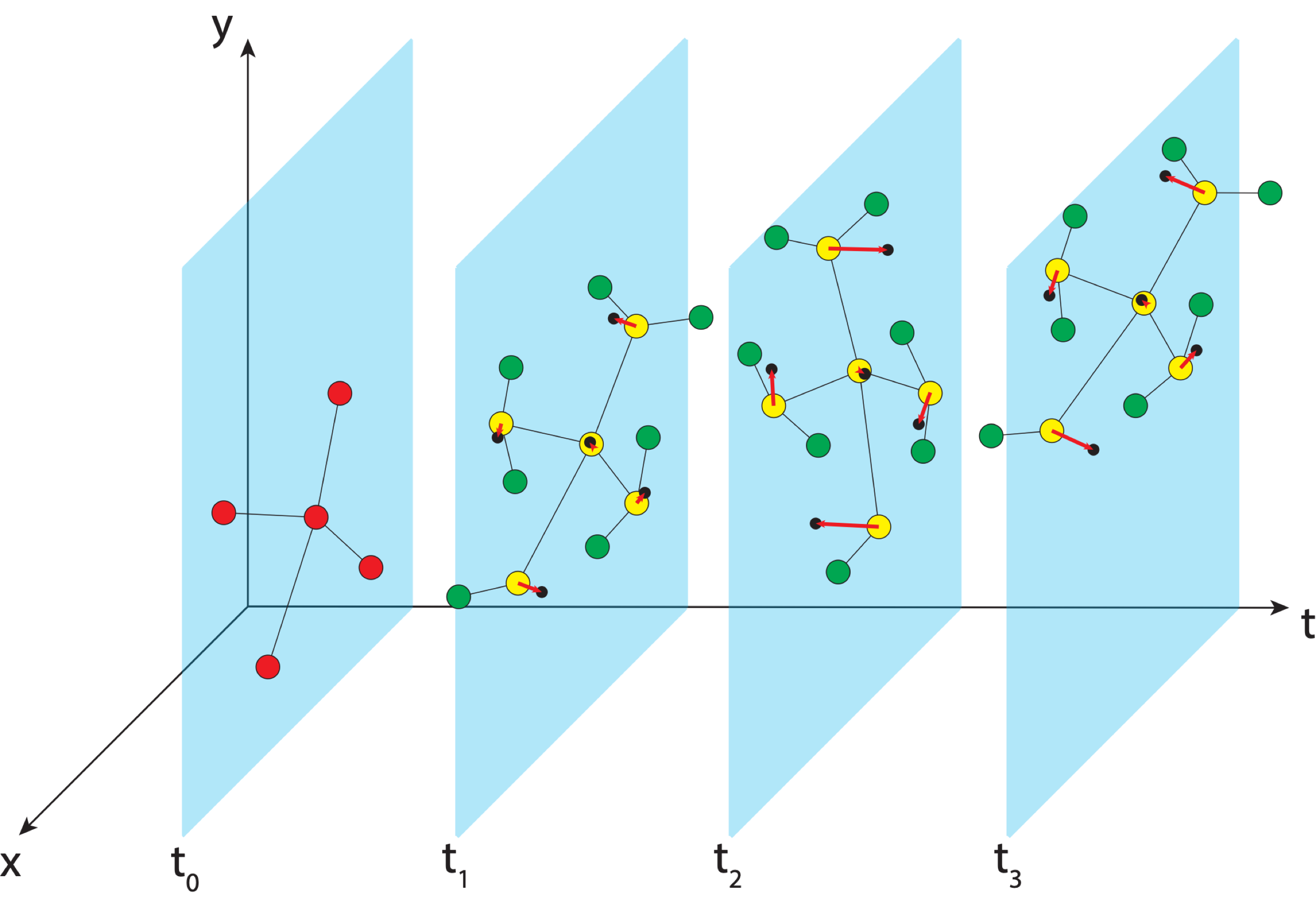 IGS GNSS station
station trajectory
projected IGS station position
NGS estimate of IGS station position
NCN GNSS station
Aligning the NSRS to the IGS reference frame
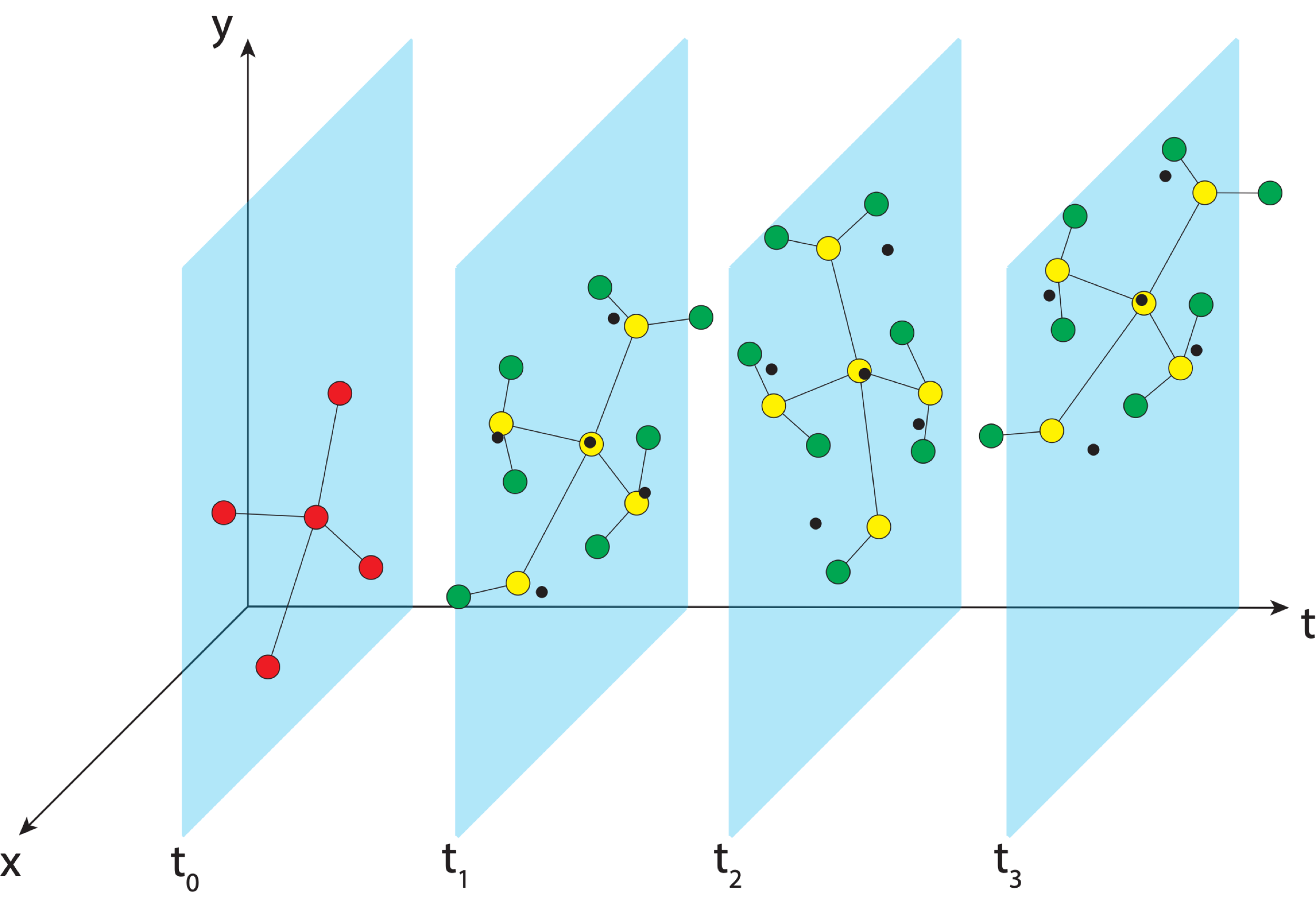 IGS GNSS station
station trajectory
projected IGS station position
NGS estimate of IGS station position
NCN GNSS station
Aligning the NSRS to the IGS reference frame
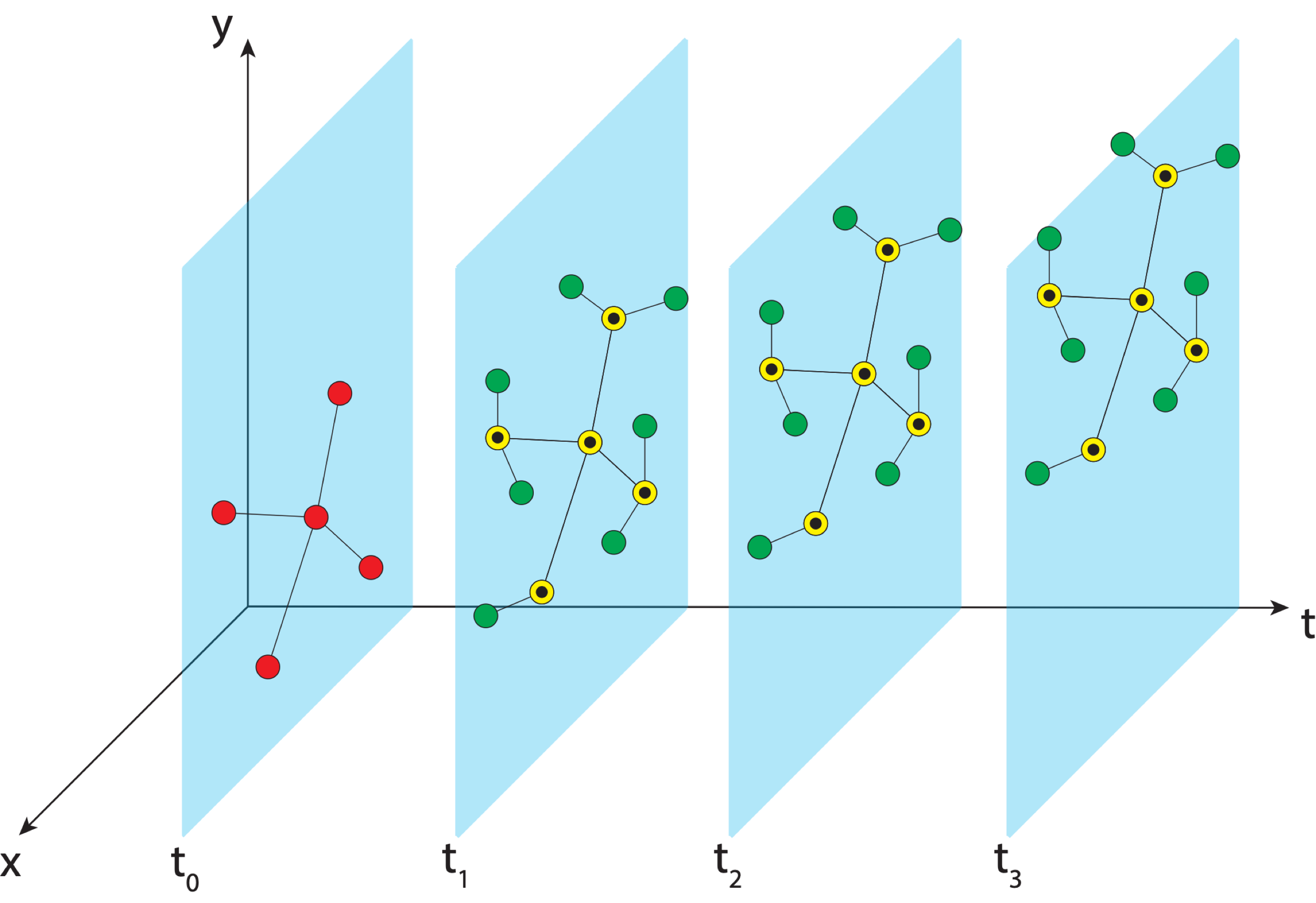 IGS GNSS station
station trajectory
projected IGS station position
NGS estimate of IGS station position
NCN GNSS station
Aligning the NSRS to the IGS reference frame
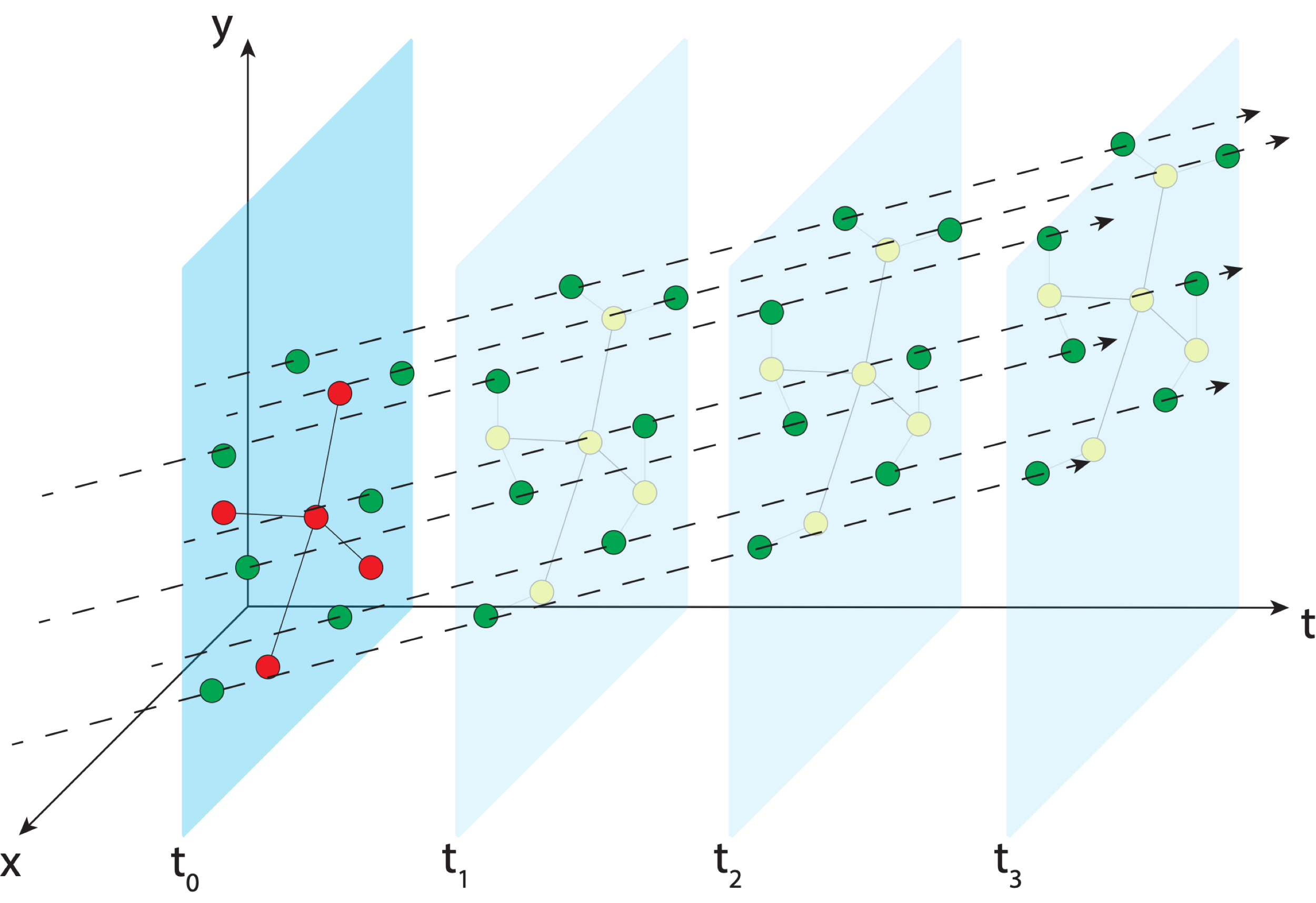 IGS GNSS station
station trajectory
projected IGS station position
NGS estimate of IGS station position
NCN GNSS station
Aligning the NSRS to the IGS reference frame
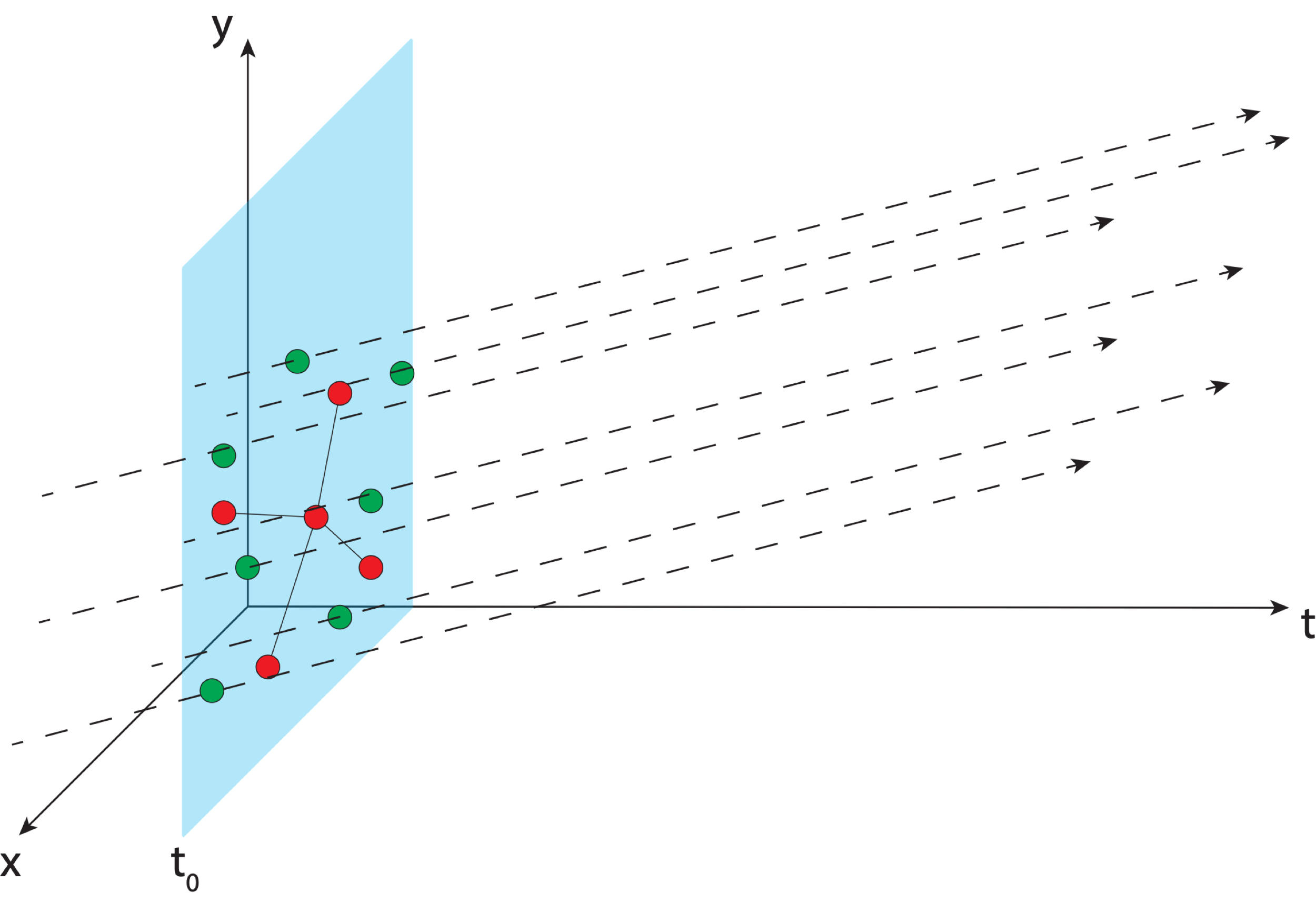 IGS GNSS station
station trajectory
projected IGS station position
NGS estimate of IGS station position
NCN GNSS station
Aligning the NSRS to the IGS reference frame
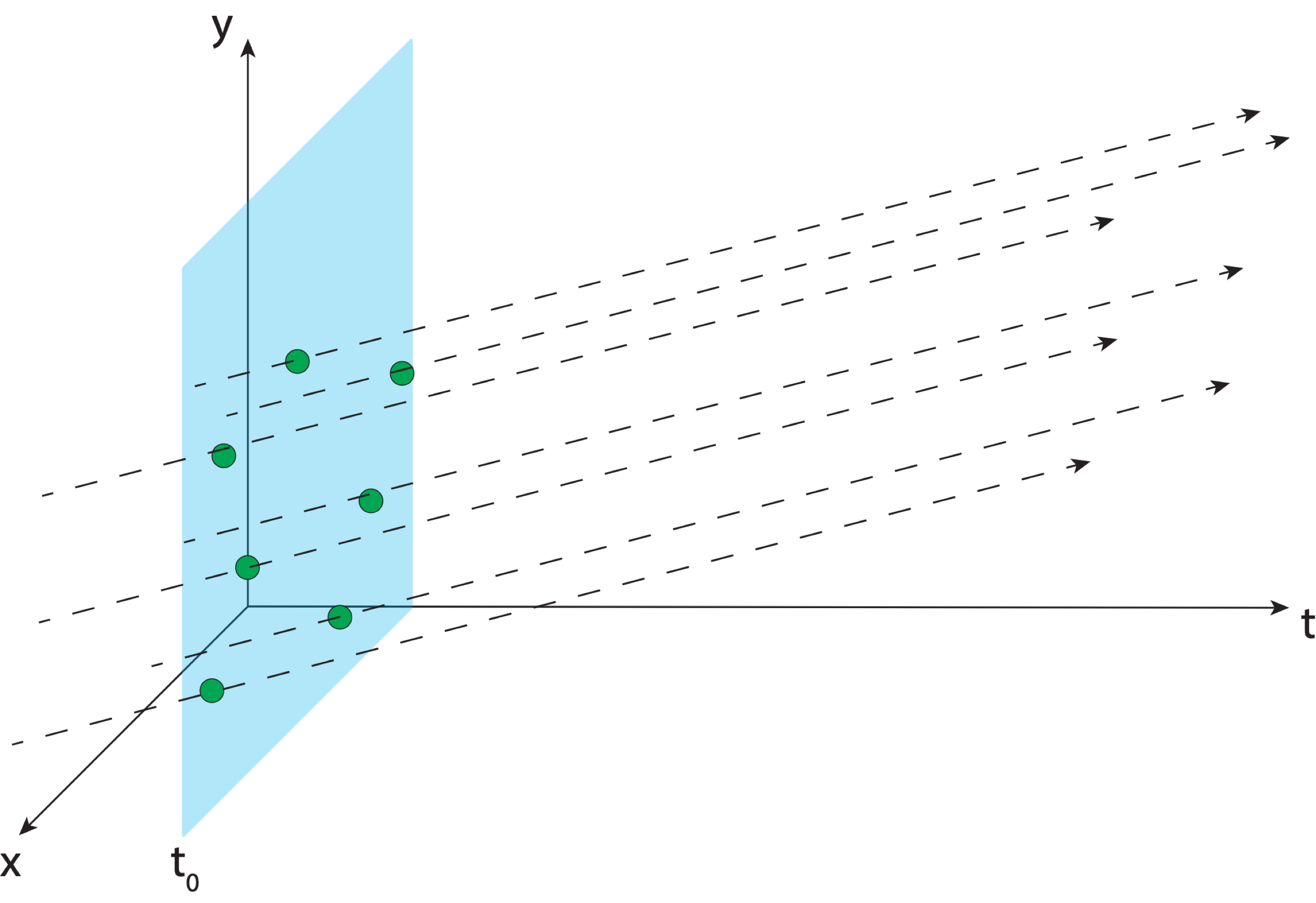 IGS GNSS station
station trajectory
projected IGS station position
NGS estimate of IGS station position
NCN GNSS station
Aligning the NSRS to the IGS reference frame
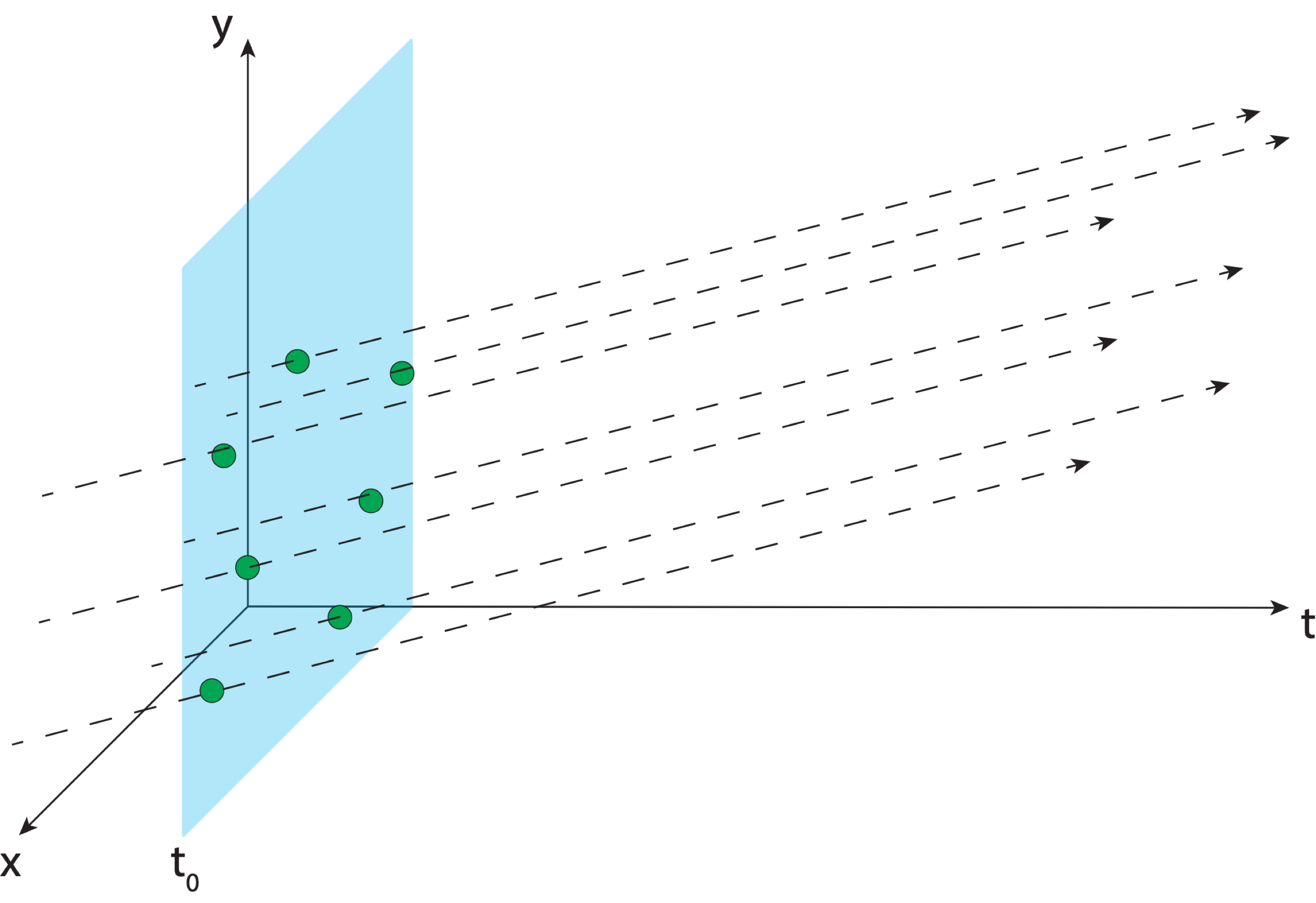 IGS GNSS station
station trajectory
projected IGS station position
NGS provides access to the NSRS through reference epoch positions and velocities for NCN stations

When users access the NSRS through OPUS, a very similar process is performed using NCN stations as the reference
NGS estimate of IGS station position
NCN GNSS station
Aligning the NSRS to the IGS reference frame
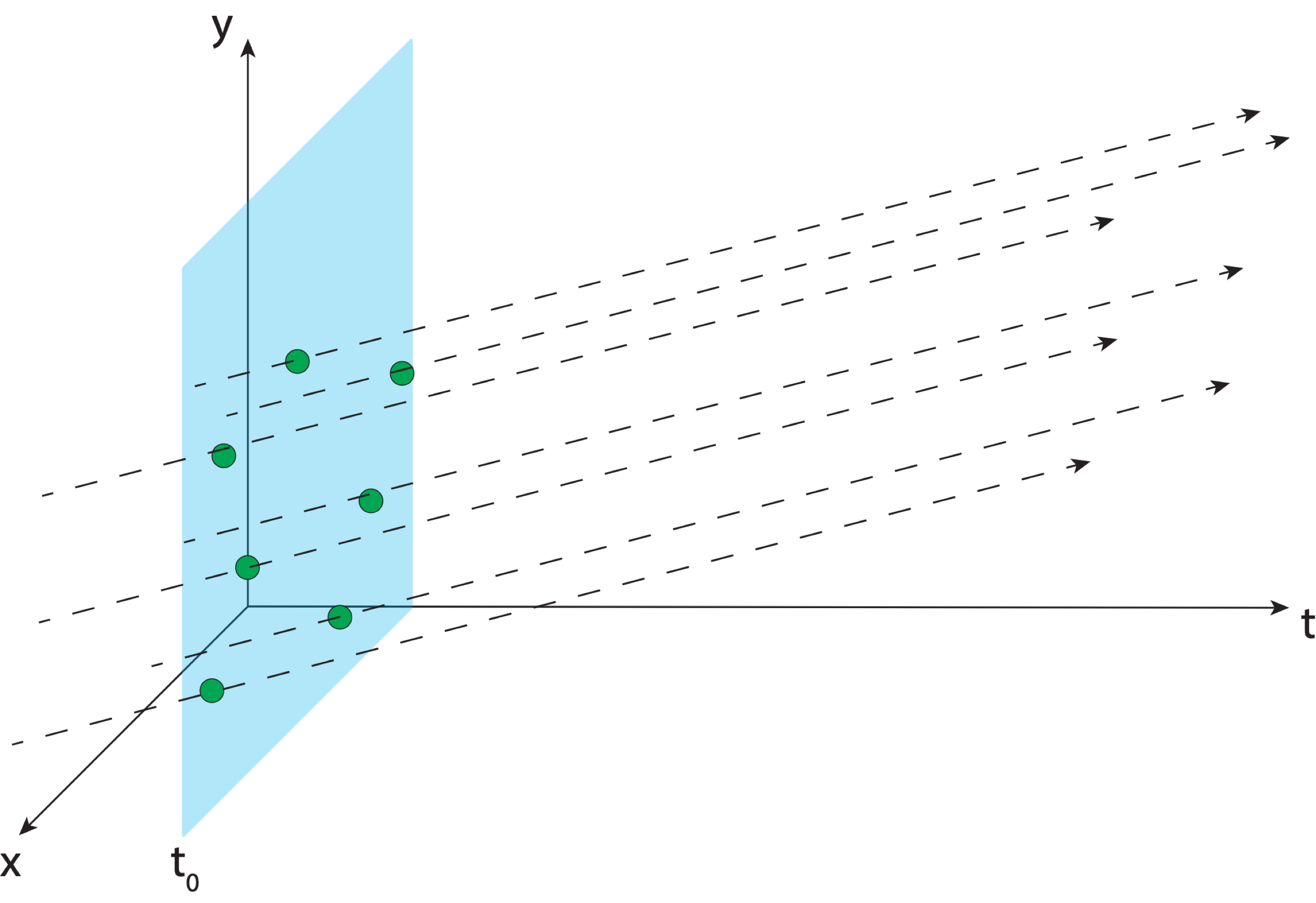 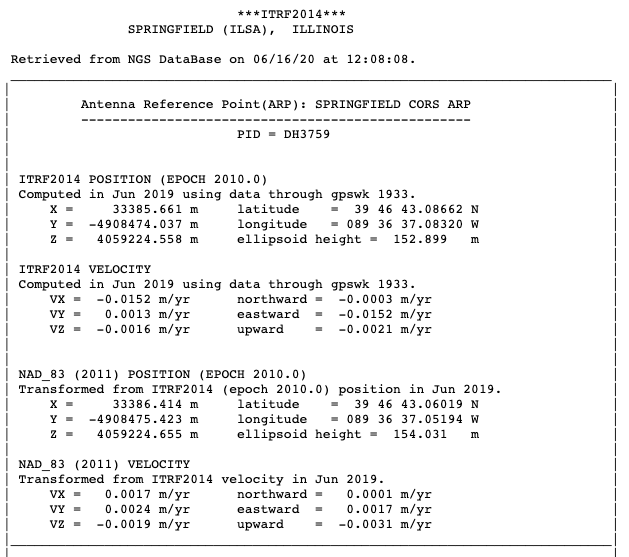 IGS GNSS station
station trajectory
projected IGS station position
NGS estimate of IGS station position
NCN GNSS station
Aligning the NSRS to the IGS reference frame
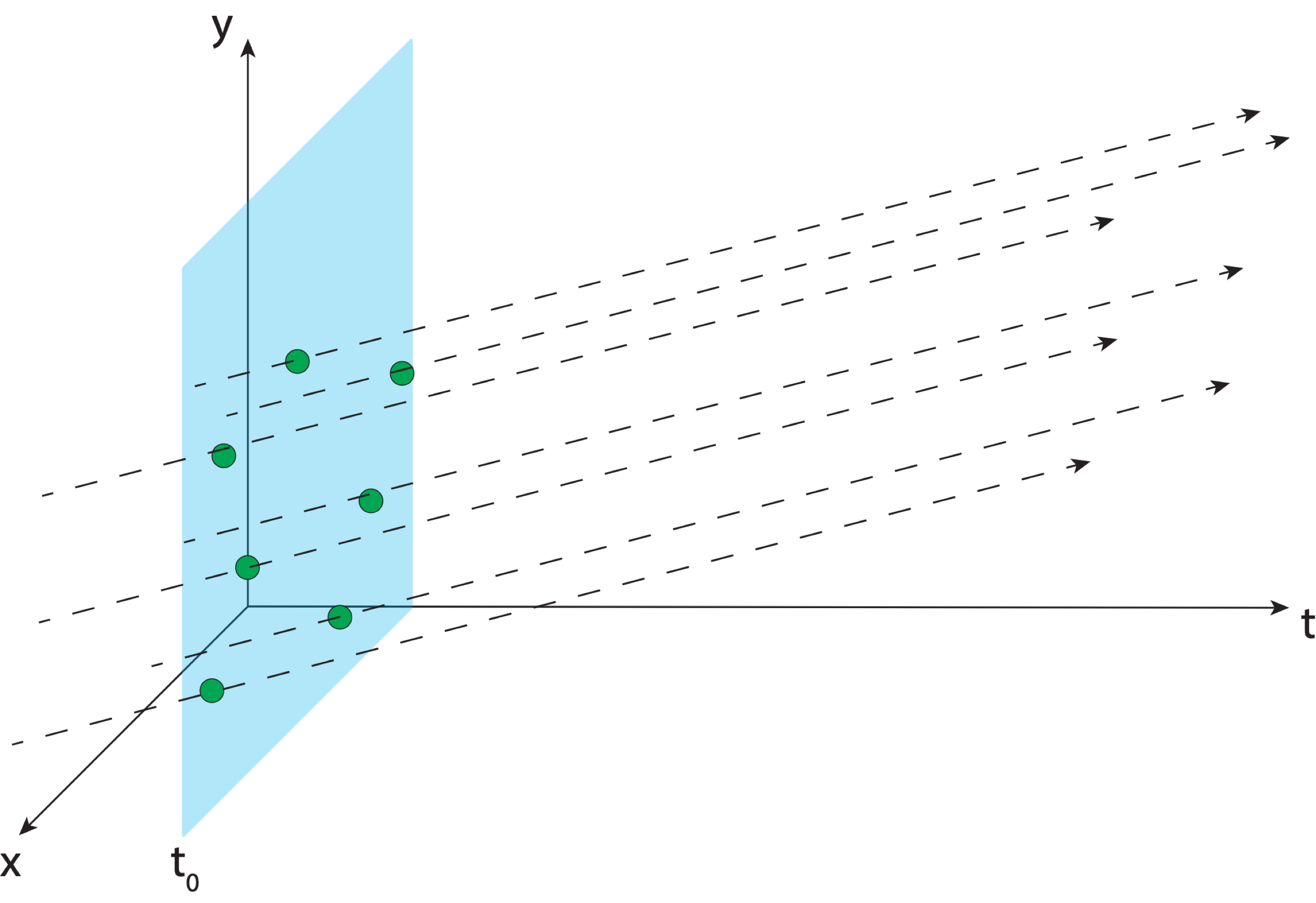 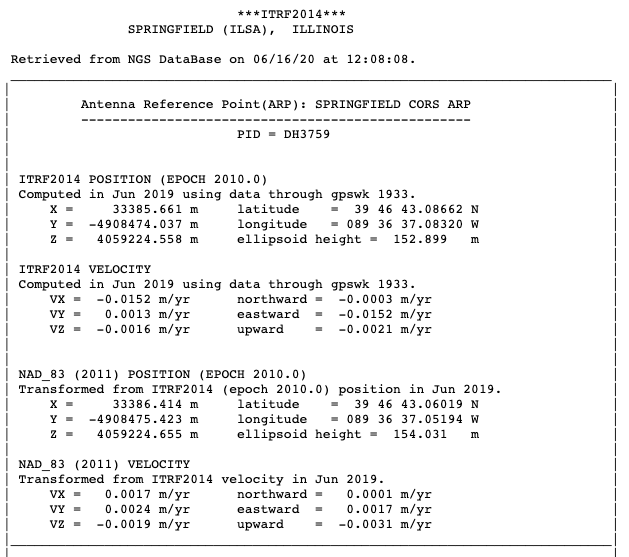 IGS GNSS station
station trajectory
projected IGS station position
NGS estimate of IGS station position
NCN GNSS station
Aligning the NSRS to the IGS reference frame
MYCS2 is the most recent iteration of this process– alignment of the NSRS with ITRF2014/IGS14
Recently IGb14 was released to account for several large earthquakes since the release of ITRF2014 – the NSRS was updated to reflect these changes
ITRF2020 will be released sometime in 2021 – MYCS3 will align the NSRS with this new frame
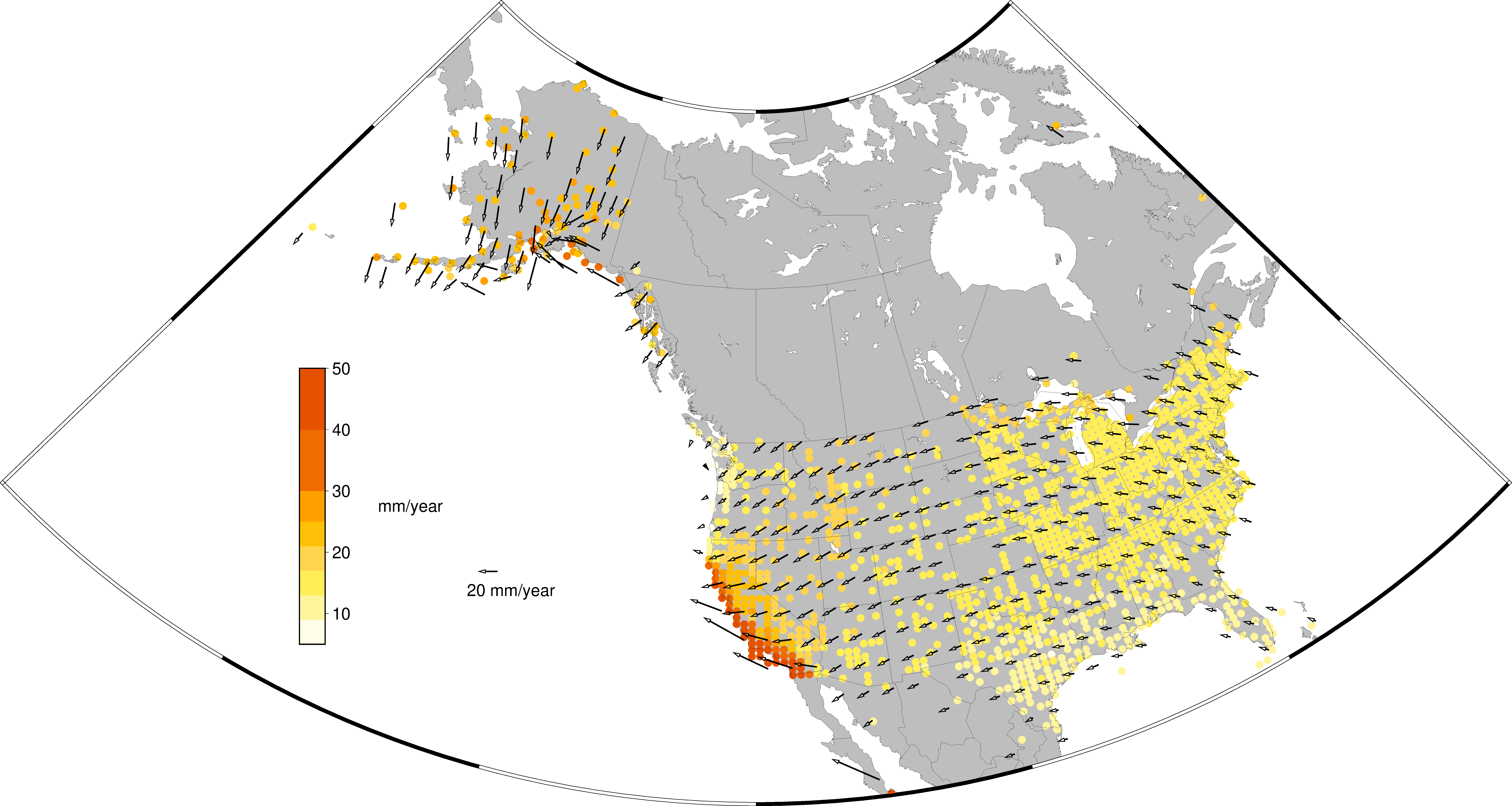 https://www.ngs.noaa.gov/CORS/coords.shtml#2ndReprocessingCampaign
Recap

Reference frames give us a means to assign coordinates to physical points on or near Earth’s surface and to describe how those points move through time.

The ITRF is a global reference frame. It is generated by combining data from several space geodetic techniques. The frame is realized when self-consistent coordinates are assigned to points on or near stations where those techniques operate.

The U.S. National Spatial Reference System is aligned to the ITRF/IGS by aligning coordinates and velocities of GNSS stations with those that comprise the GNSS realization of the ITRF. The coordinates and velocities produced for GNSS stations in the NOAA CORS Network through this process comprise the Multi-Year CORS Solutions (MYCS) that are released periodically.